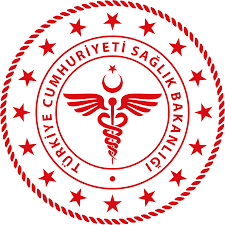 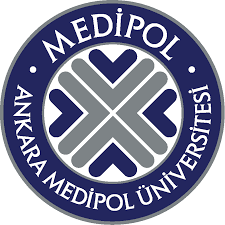 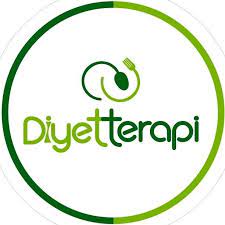 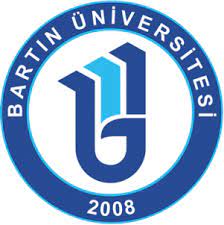 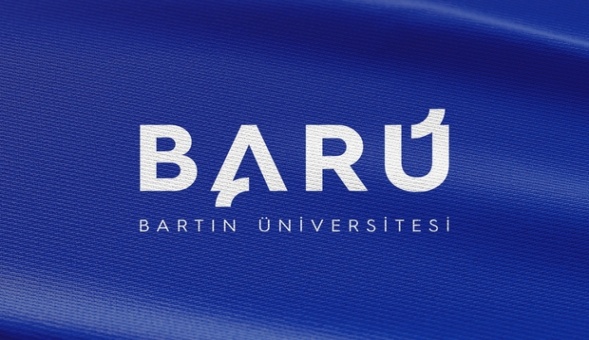 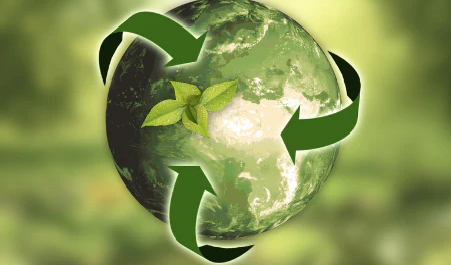 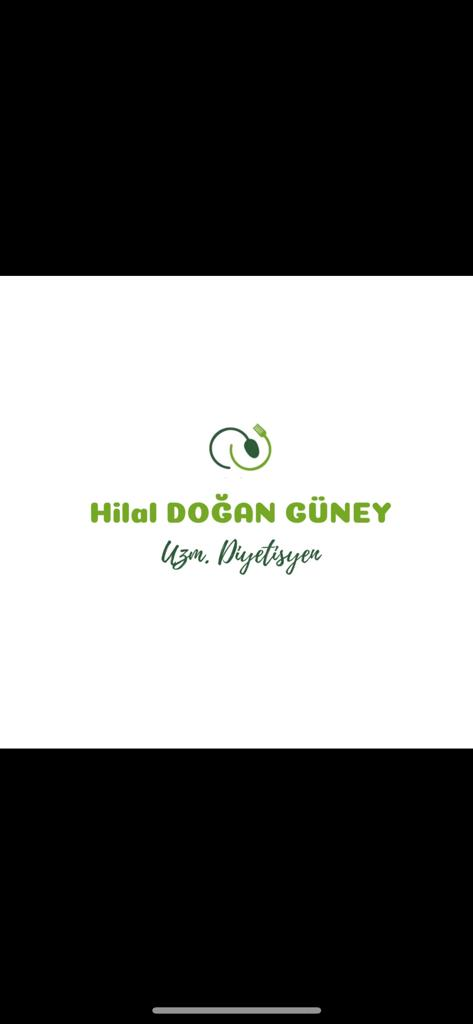 SÜRDÜRÜLEBİLİR
 BESLENME
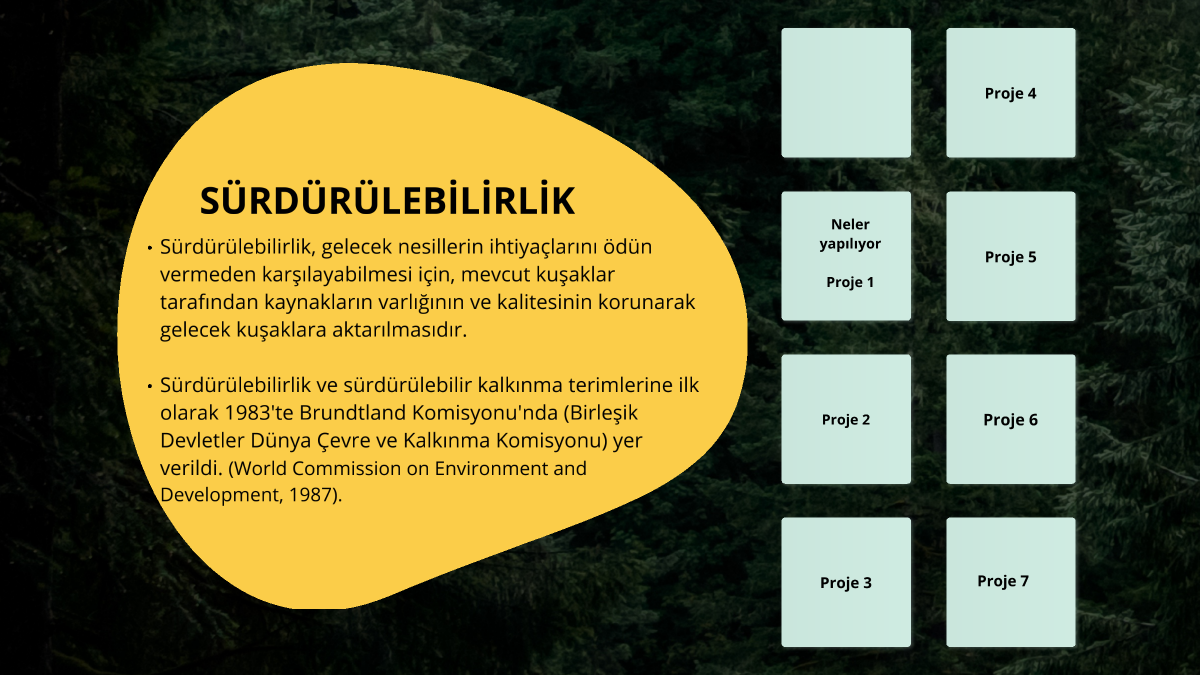 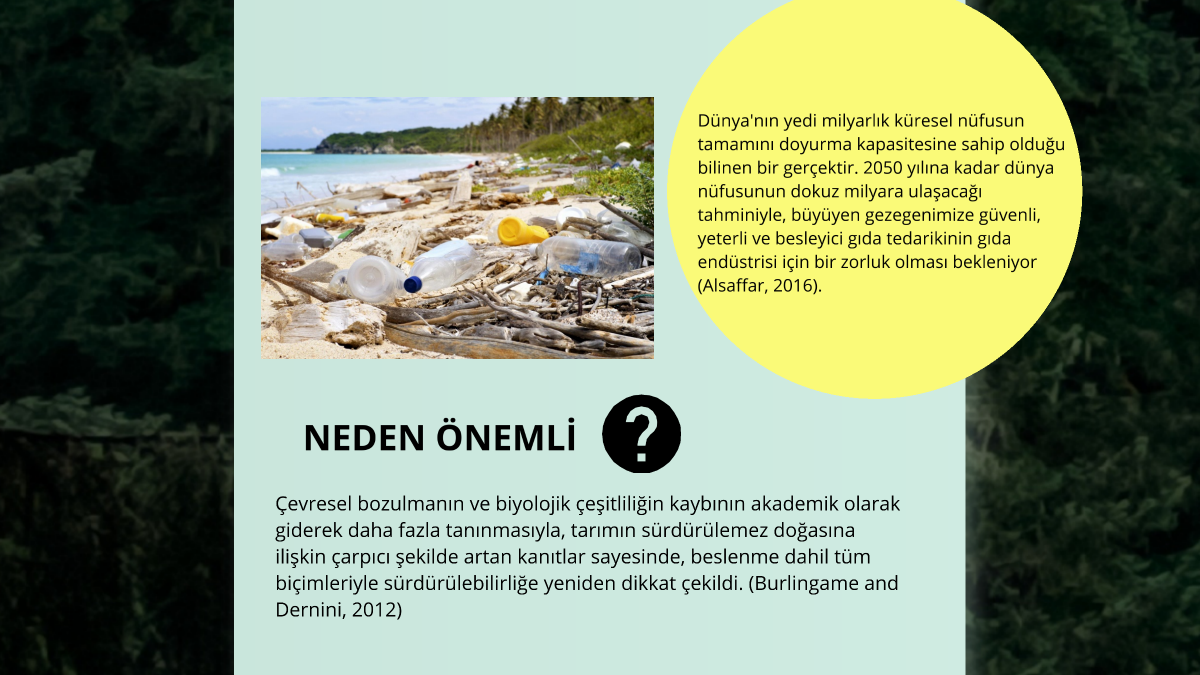 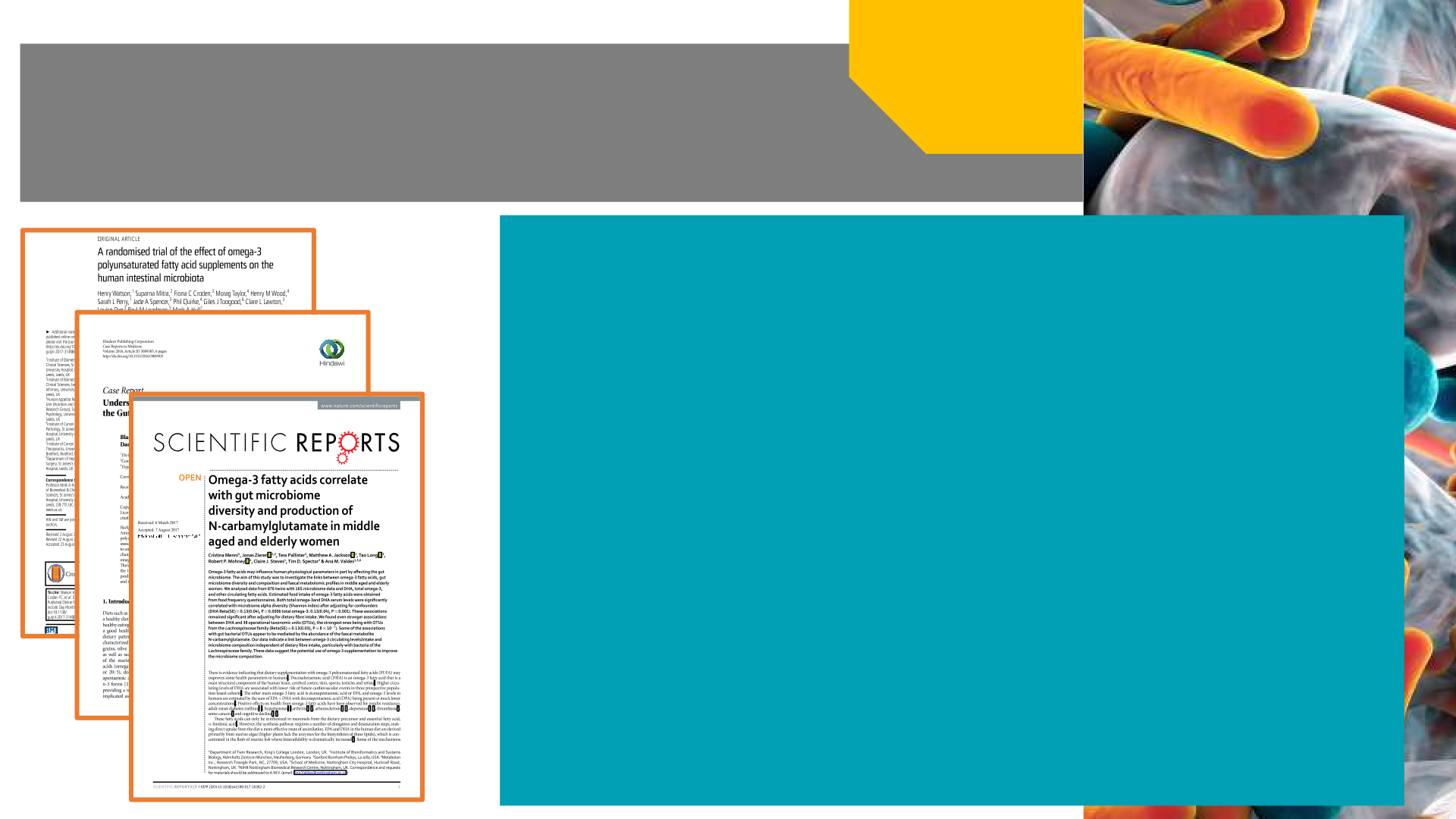 İnsanlık Limitlerini Aşıyor! 2021 Yılının Kaynaklarını Bugün İtibariyle Tükettik
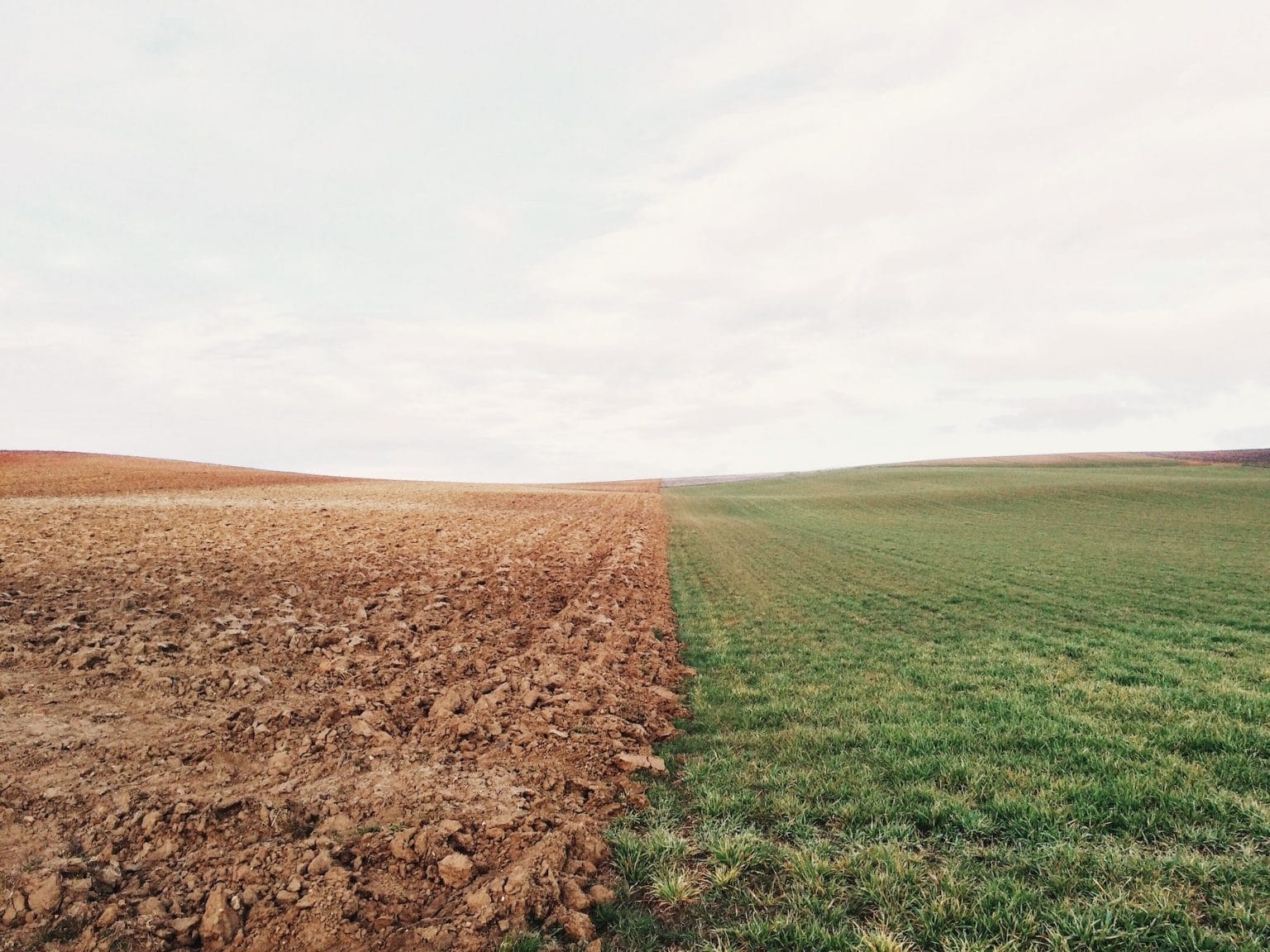 Yaklaşık 9 milyon farklı canlı türünün ve bu türlerin en baskını olan yedi buçuk milyar insanın yuvası olan dünyamız, sınırlı kaynaklarıyla bizi her geçen gün hayatta tutmak için direniyor. Baskın tür olan insanın doğaya verdiği zararlar gün geçtikçe artarken dünyanın kaynakları da hızla tükeniyor. 29 Temmuz 2021 tarihi itibari ile dünyanın bu yıl bizim için sunduğu kaynakları tükettik. Yani 2021 yılı için dünyanın bize sunduğu 12 aylık doğal kaynaklarımızı 7. ayın sonunda tüketmiş olduk. Bundan sonraki günler için önümüzdeki yılın kaynaklarını kullanmaya başlıyor olacağız.
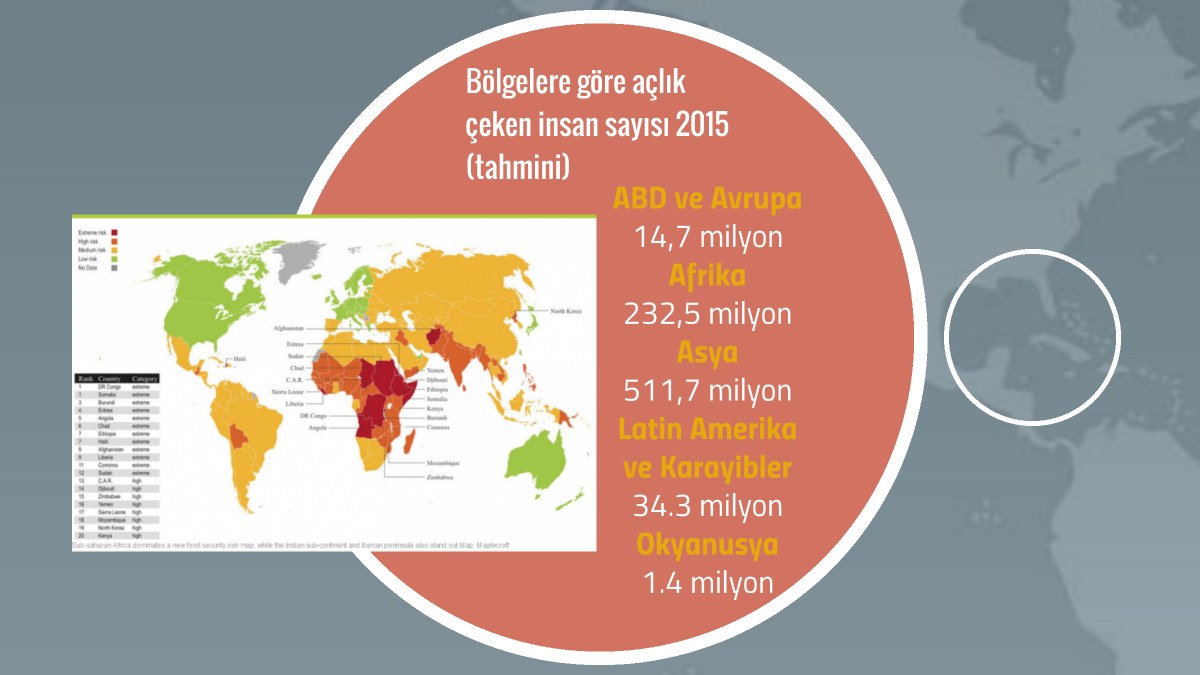 [Speaker Notes: ,]
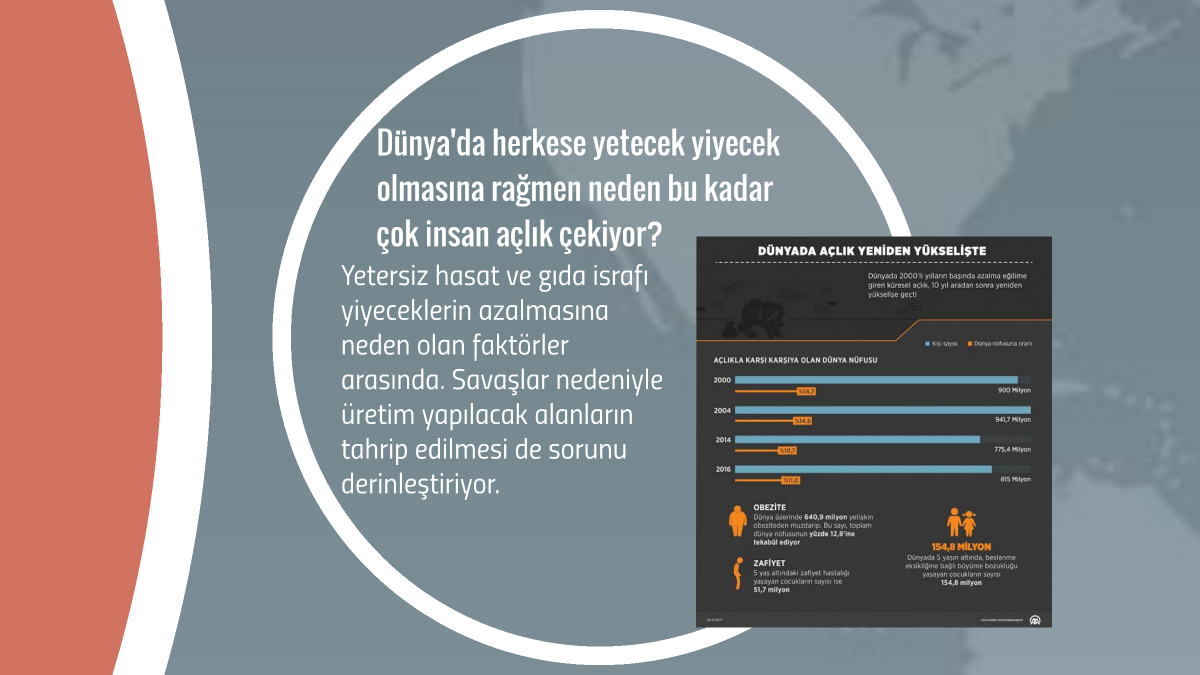 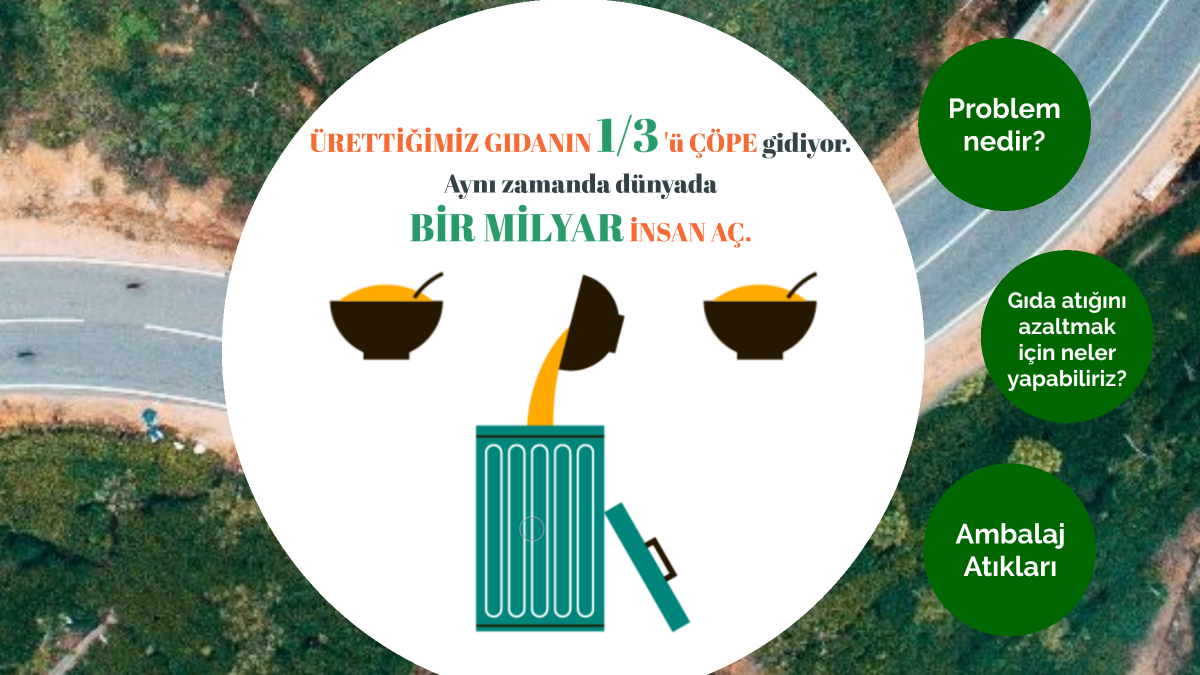 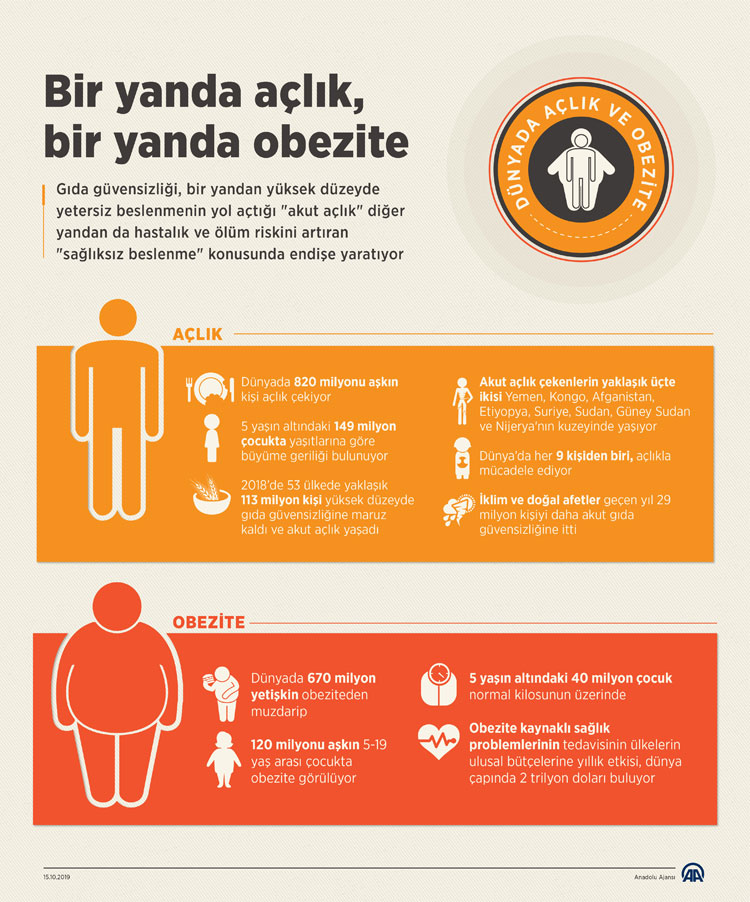 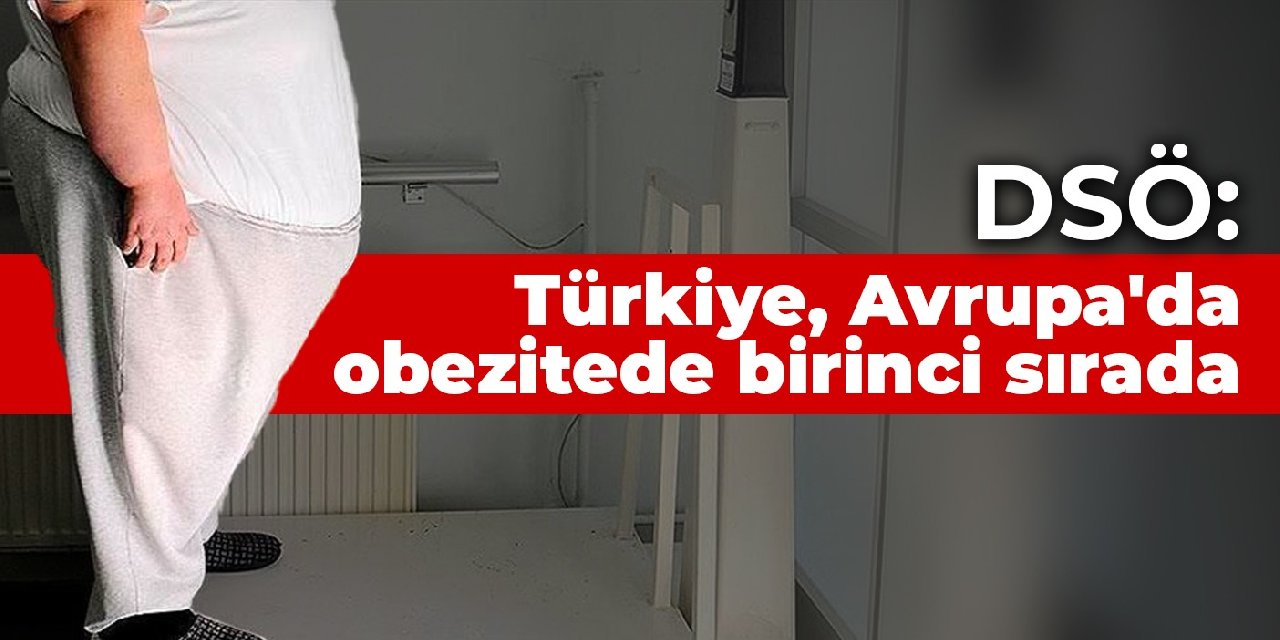 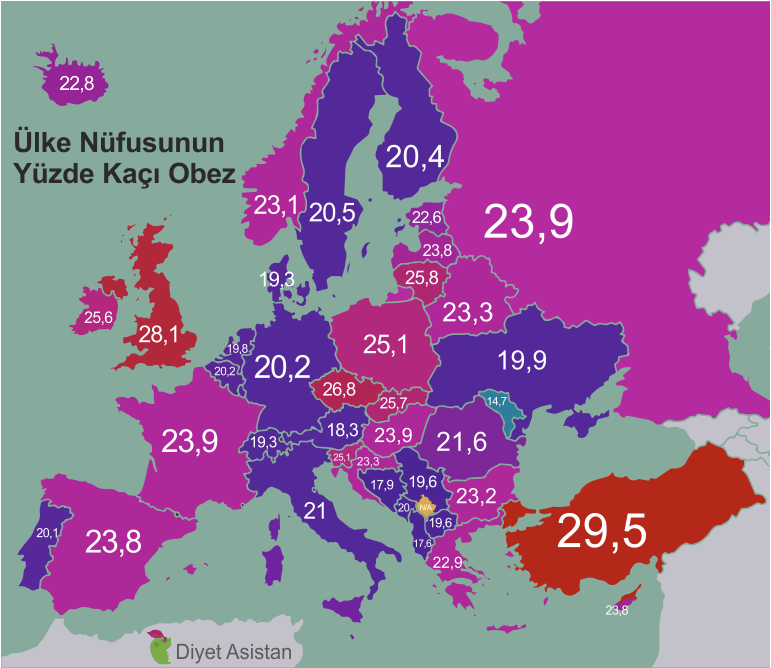 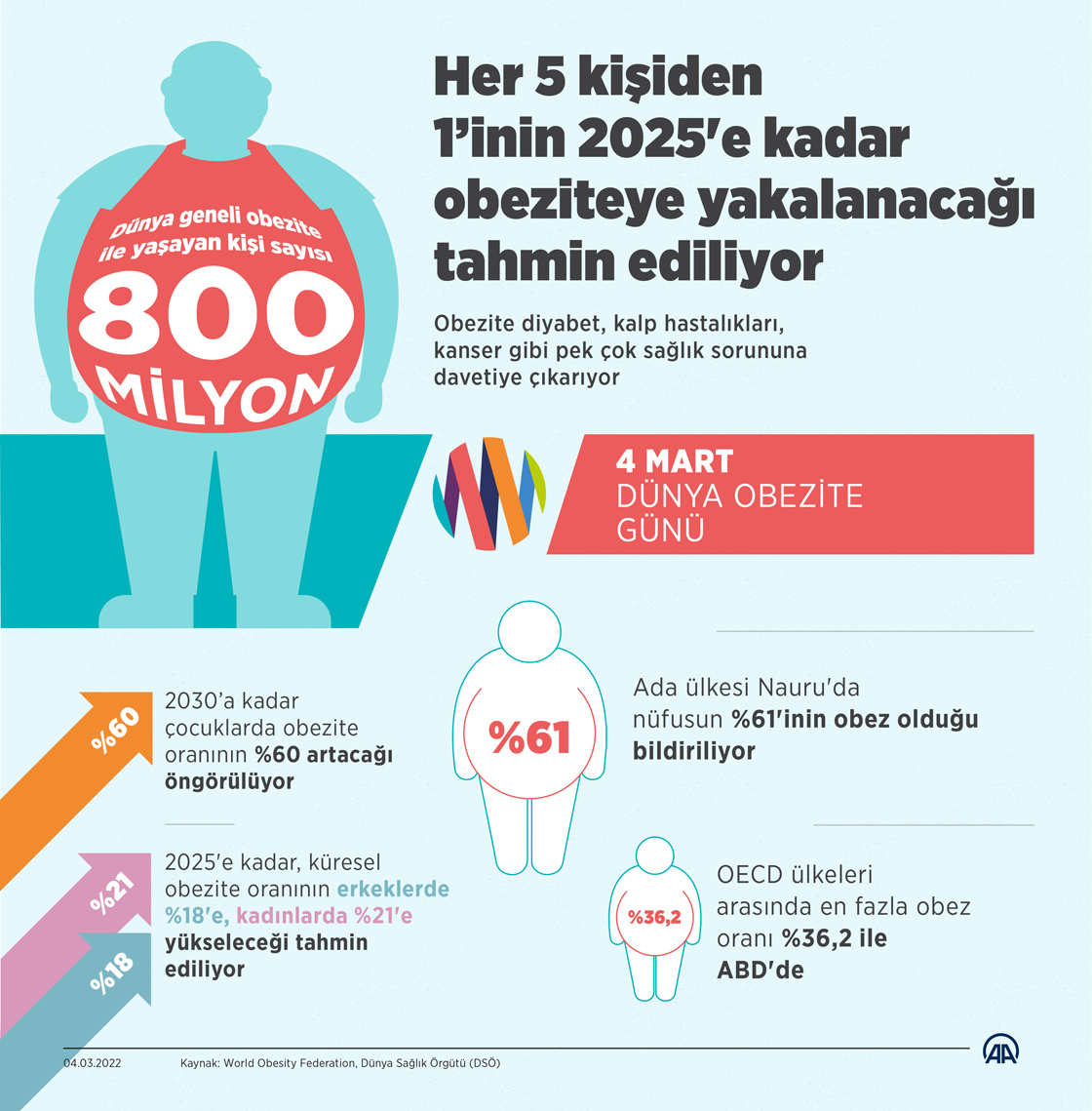 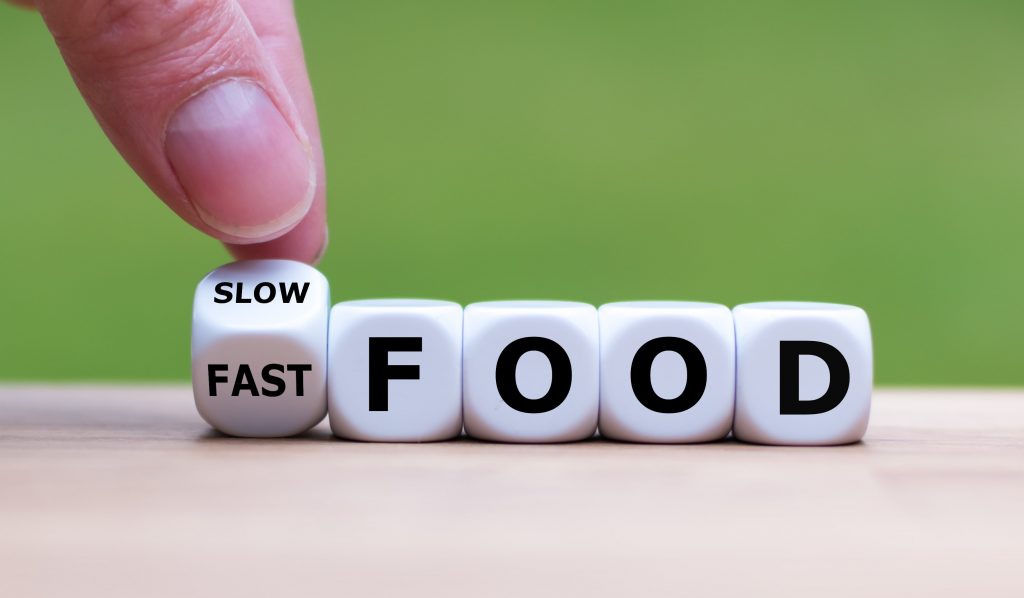 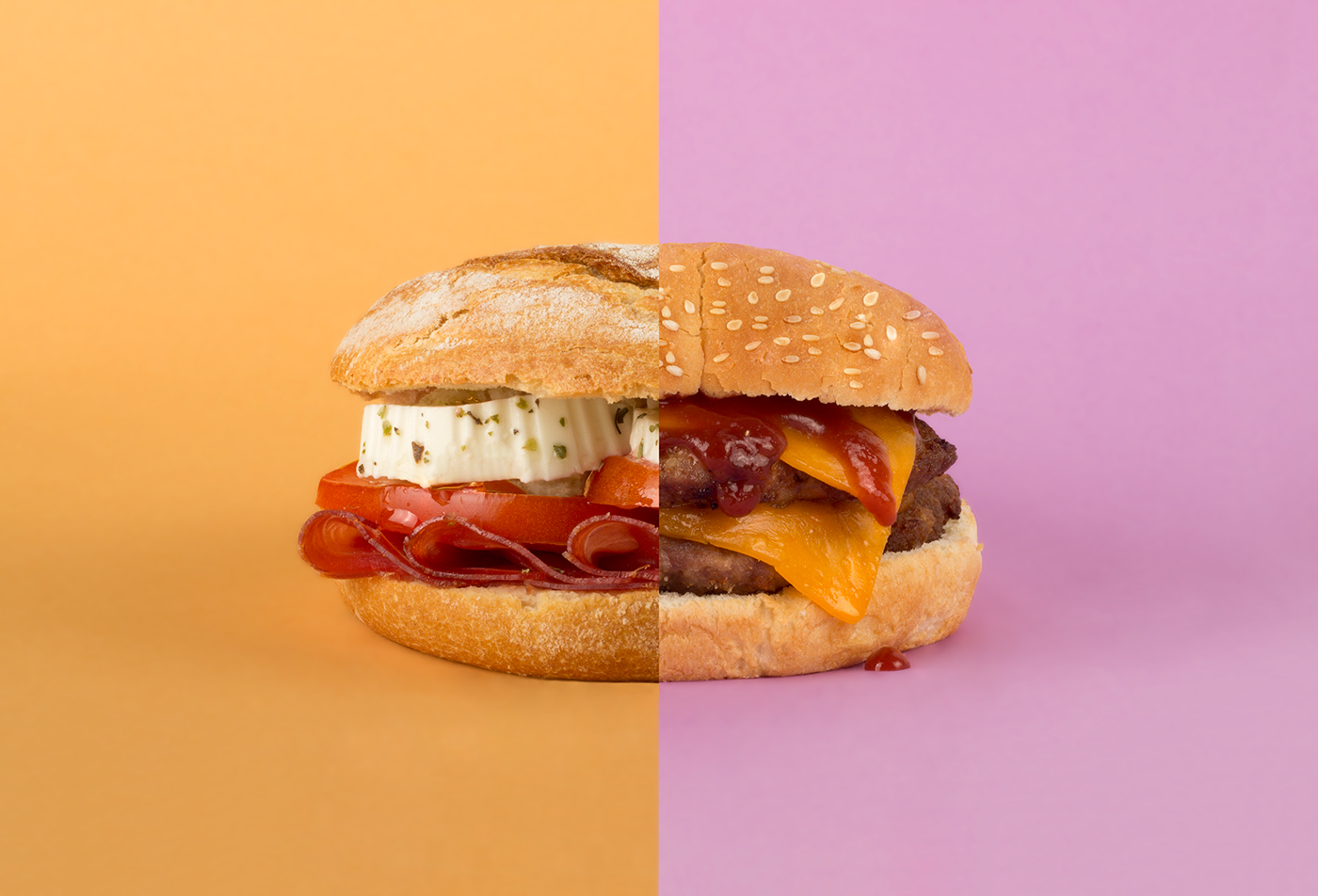 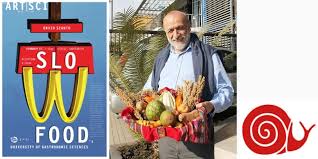 Slow Food Hareketini Başlatan Şey: Hamburger
Türkiye’deki İlk Slow Food Köyü: Germiyan (İzmir, Çeşme )
 Köy halkı ekmeklerini katkısız doğal ekşi mayadan pişiriyor, sebzelerini kendi tarlalarında yetiştiriyor ve mevsiminde olmayan hiçbir ürün de kullanılmıyor.
Slow Food’un Mottosu:   İyi, Temiz ve Adil Gıda
Birleşmiş Milletler Sürdürülebilir Kalkınma Hedefleri
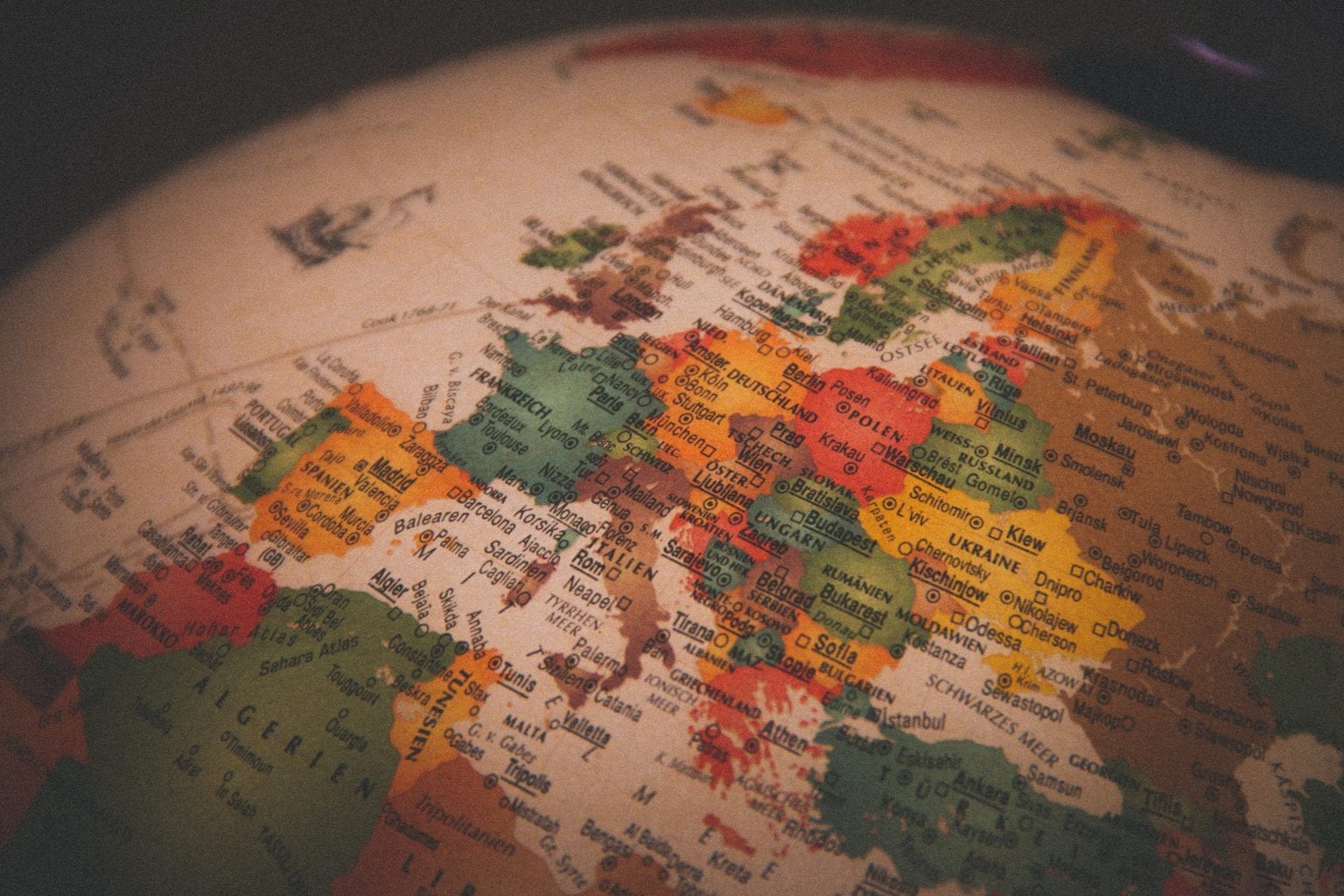 Sürdürülebilir gıda hedefine ulaşılması ve belirtilen açıkların kapatılabilmesi için bütüncül olarak uygulanacak 22 maddeyi kapsayan 5 eylem oluşturulmuştur:
Gıda ve tarım ürünlerine yönelik talep artışı
Tarımsal arazi genişletilmeden gıda üretiminin arttırılması 
Orman, savan ve turanlık alanları korumak ve iyileştirmek için tarımsal arazi talebinin azaltılması 
Tatlı-tuzlu su balıkçılığı ile kültür balıkçılığının geliştirilmesi yoluyla balık tedariğinin arttırılması 
Tarımsal üretimden kaynaklanan sera gazı salınımının azaltılması
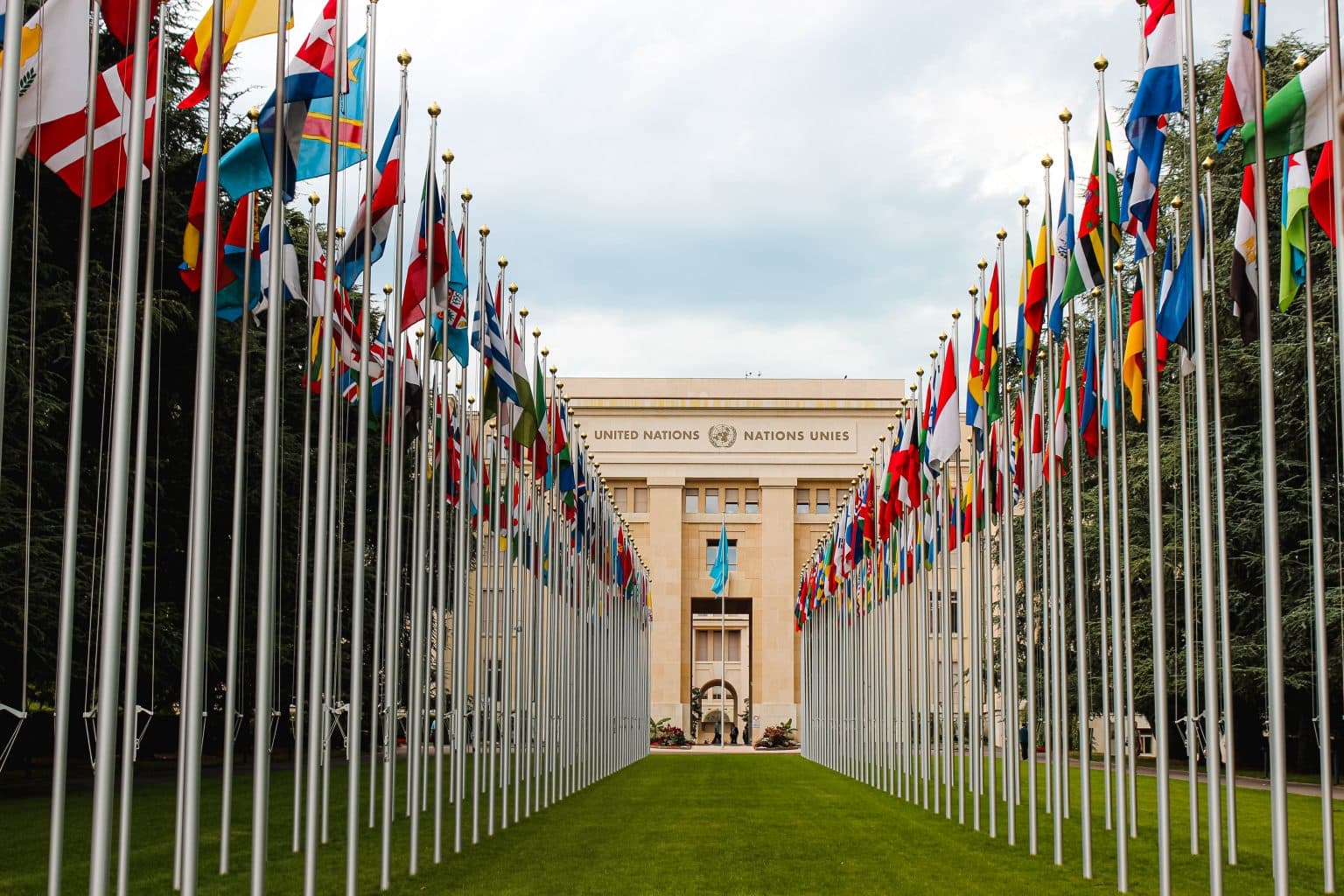 Birleşmiş Milletler Sürdürülebilir Kalkınma Hedefleri
Talep Yönetimi: 
Entansif (Yoğun) Tarımın Doğal Ekosistemin Korunmasına Bağlanması 

Sınırlı Et Tüketimi: 
2050 yılına kadar arazi açığının kapatılması ve emisyon salınımın azaltılması için geviş getiren hayvan etini yüksek miktarda tüketen dünya nüfusunun %20’sinin et tüketimini 2010 yılına göre %40 oranında azaltması gerekmektedir.
 
Yeniden Ormanlaşma ve Turanlık Alanların İyileştirilmesi

İklime Olan Etkinin Üretim Temelli Olarak Azaltılması
BİRLEŞMİŞ MİLLETLER SÜRDÜRÜLEBİLİR KALKINMA HEDEFLERİ
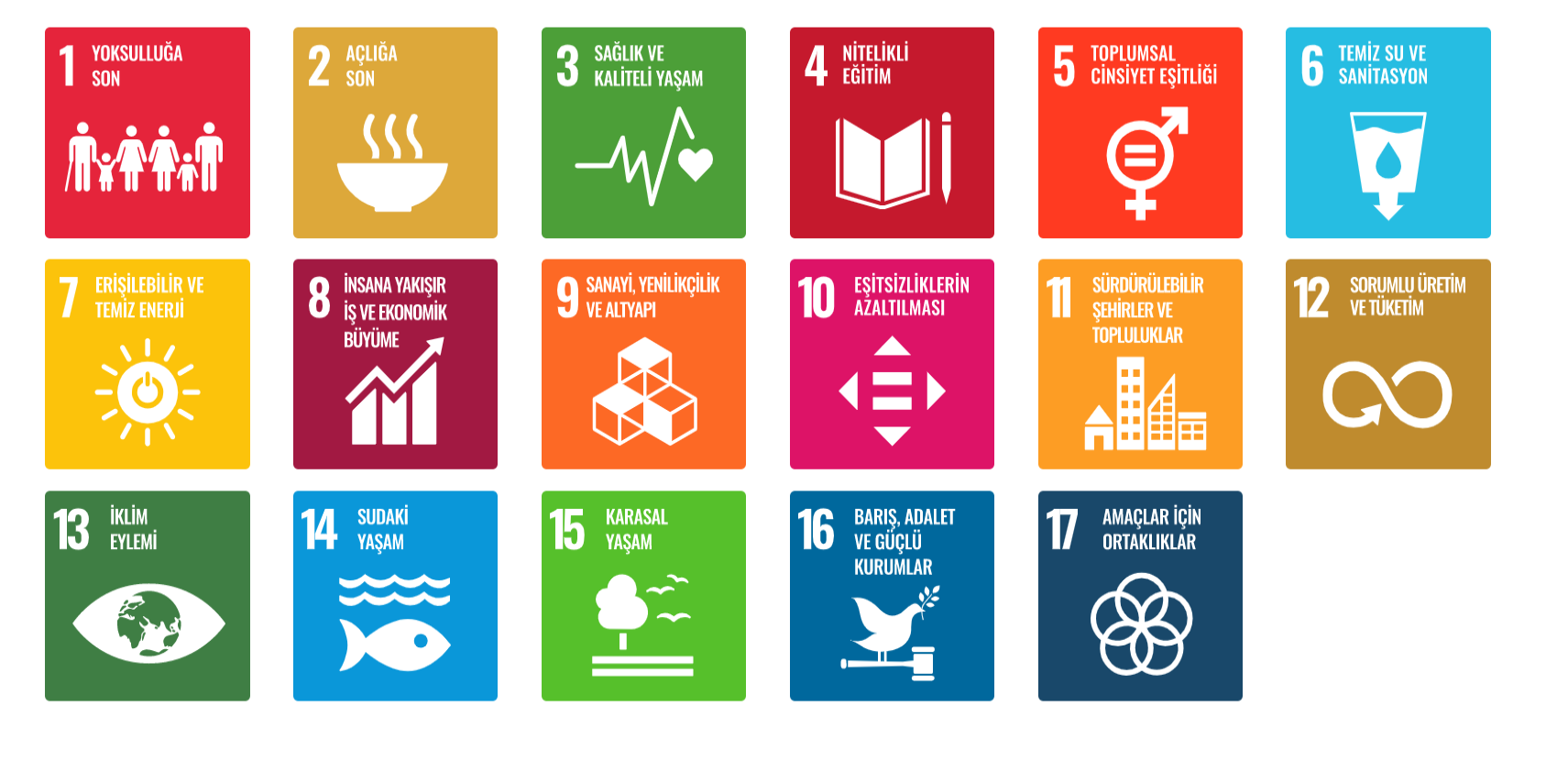 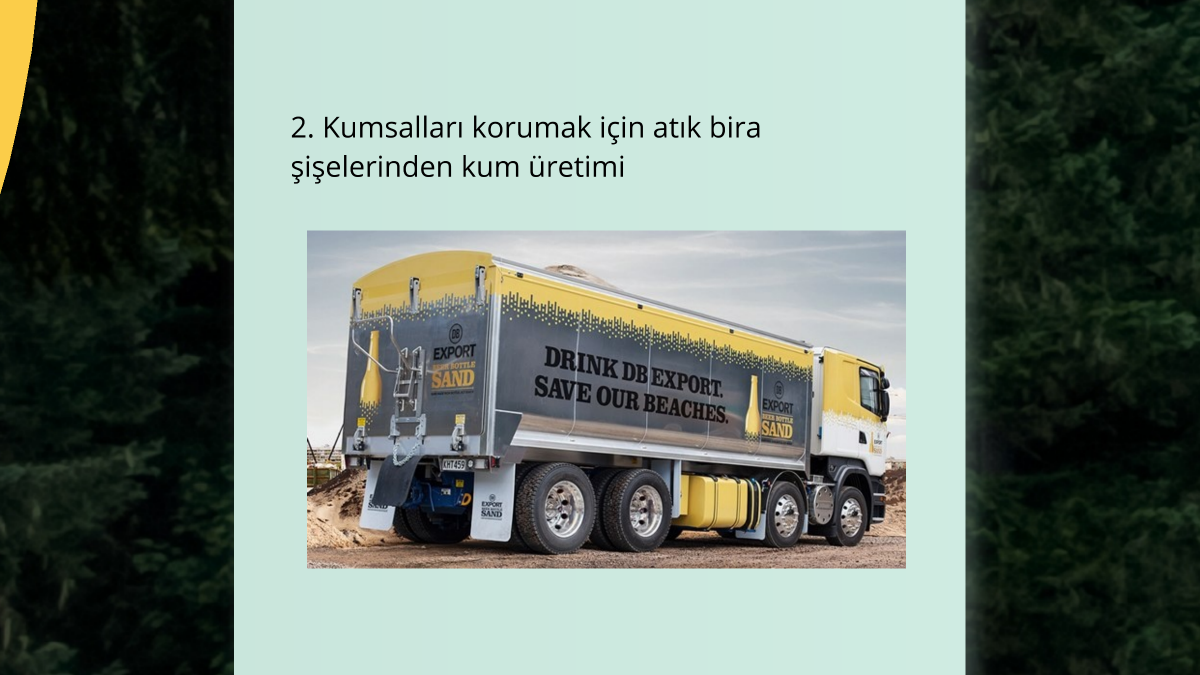 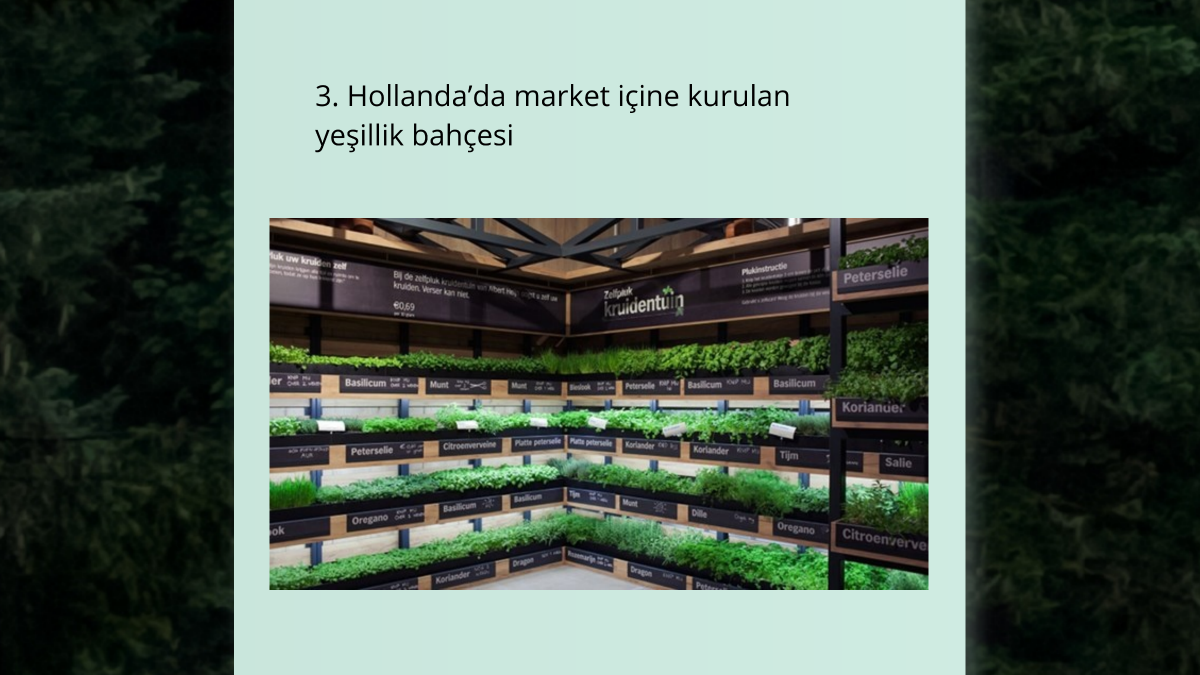 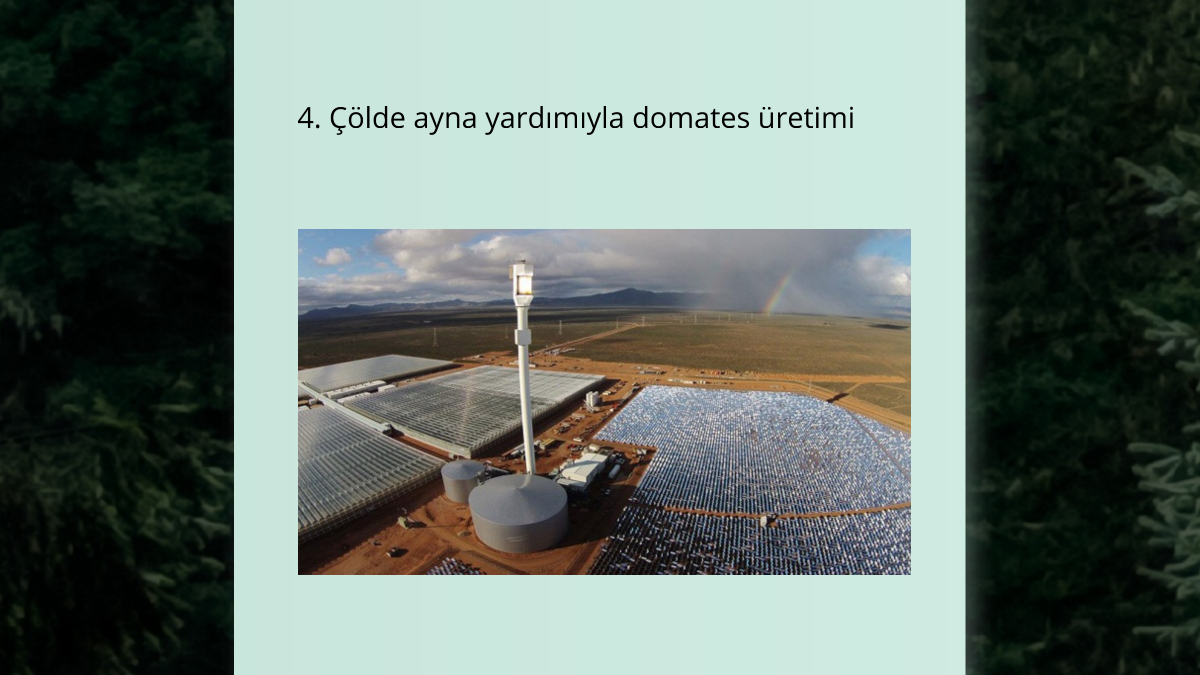 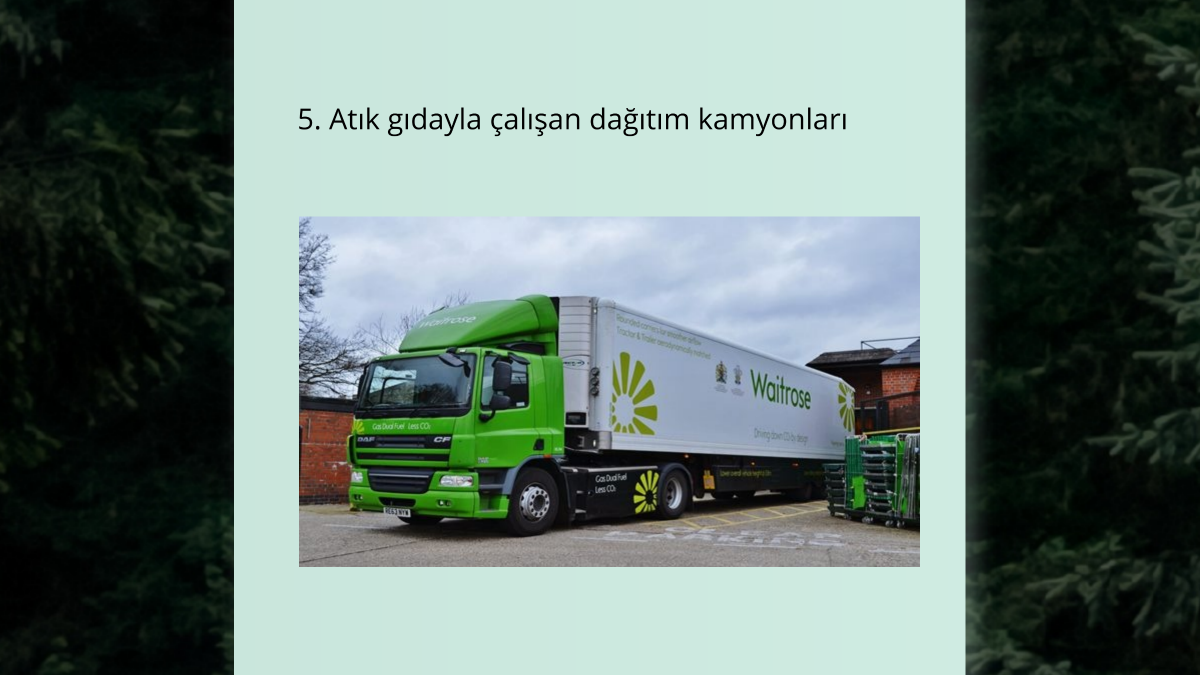 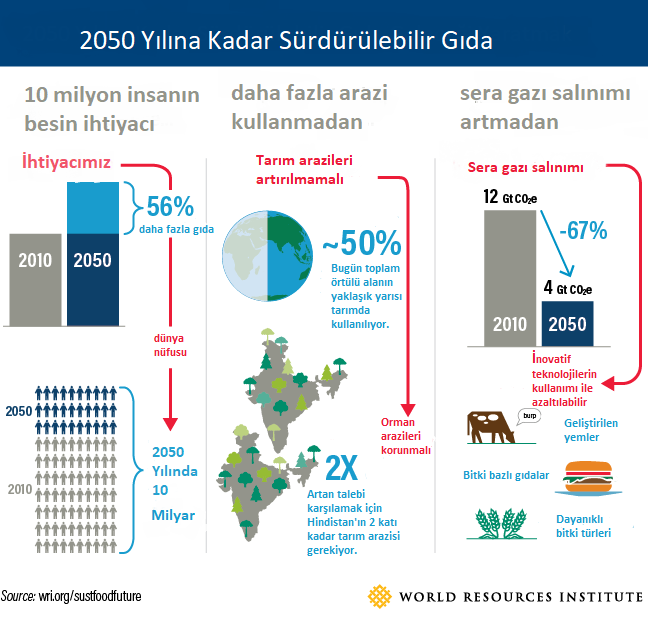 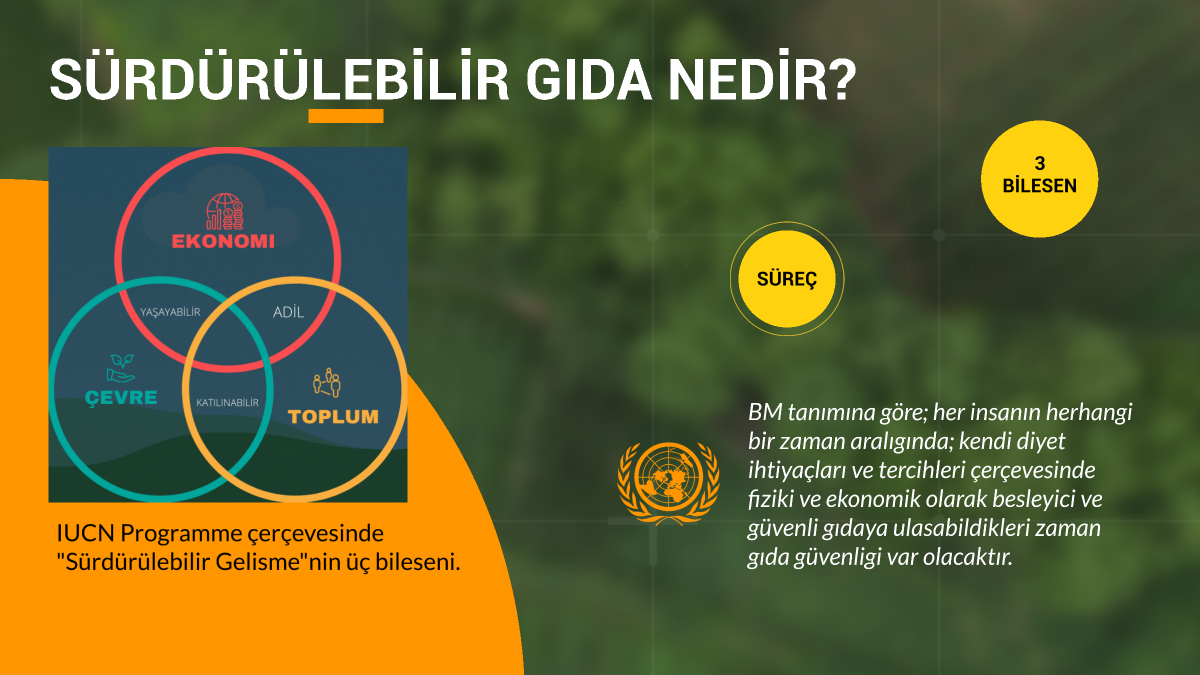 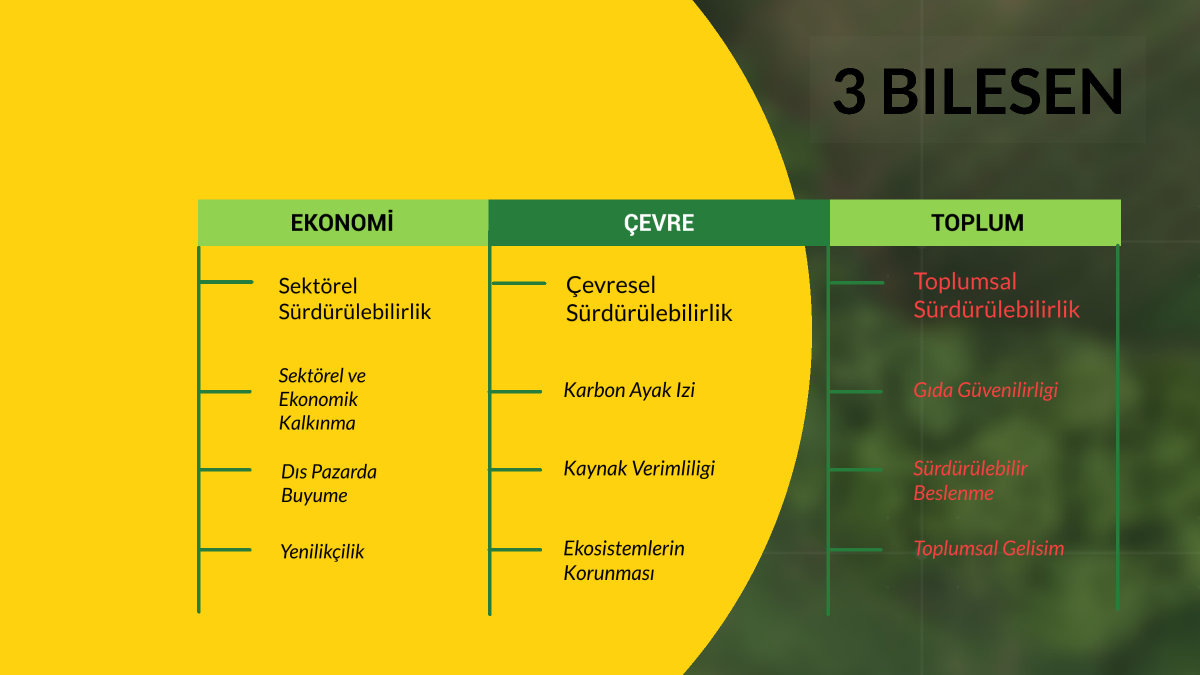 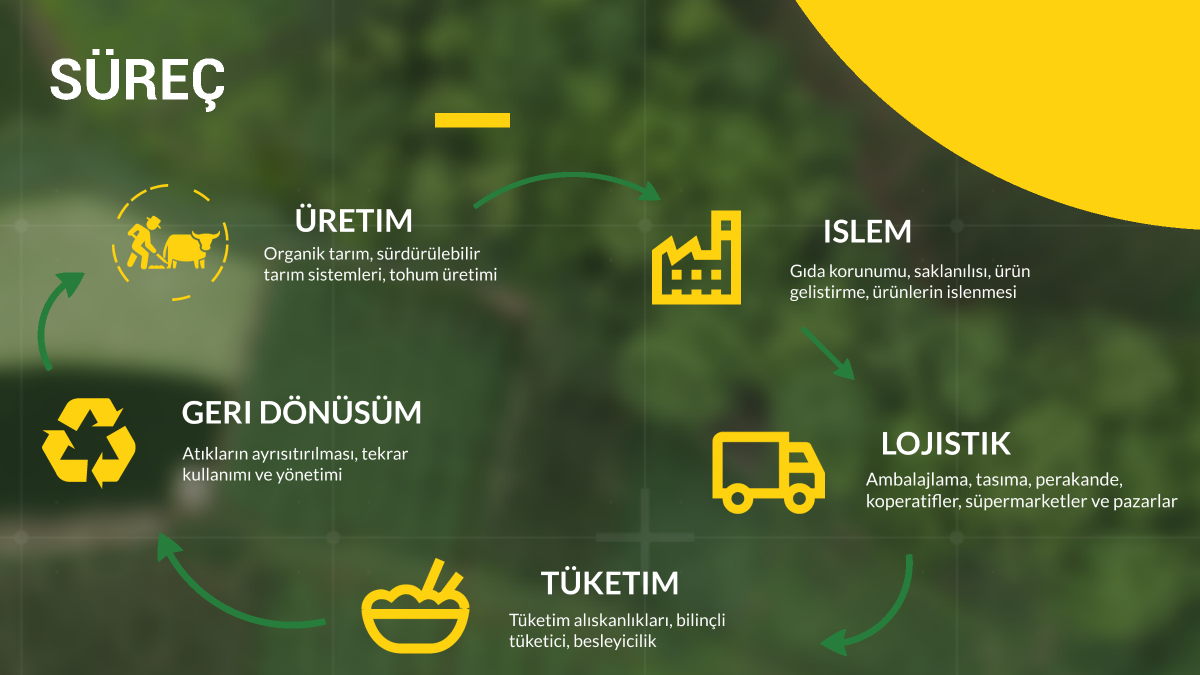 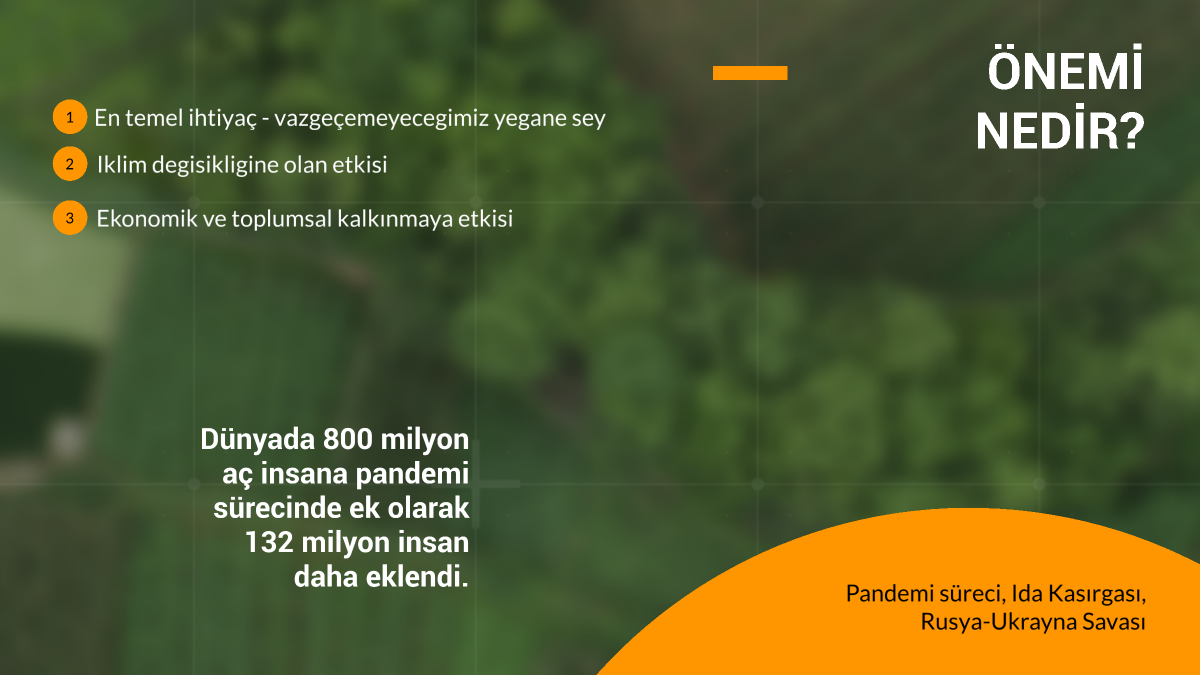 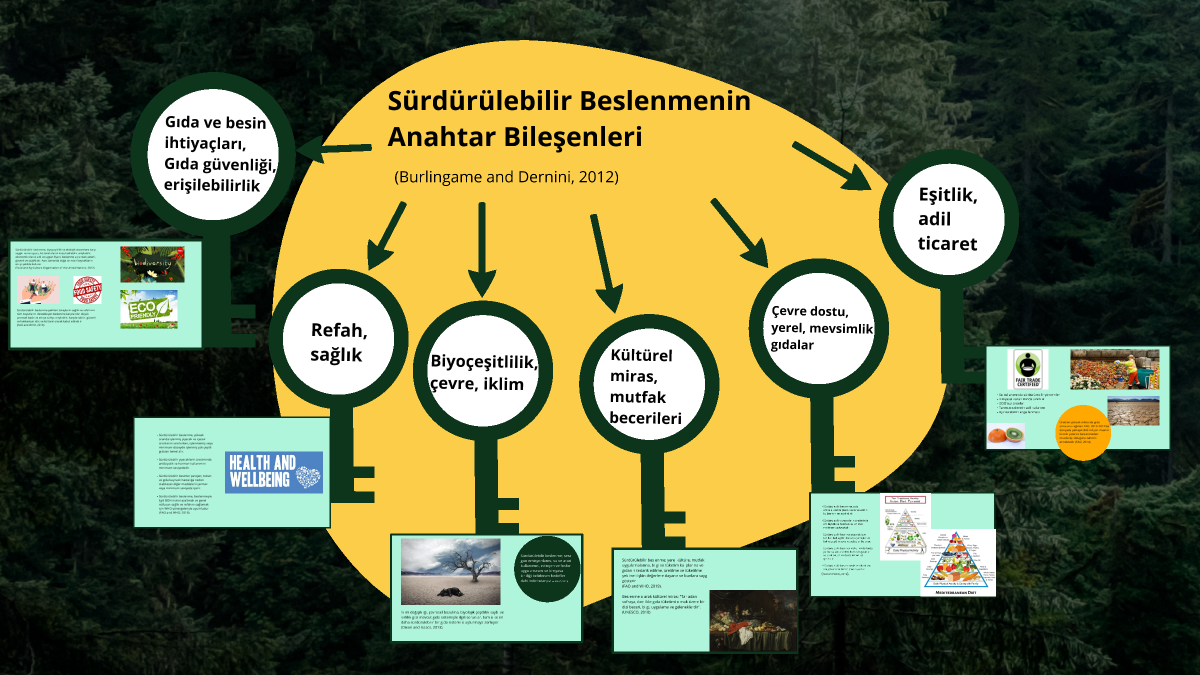 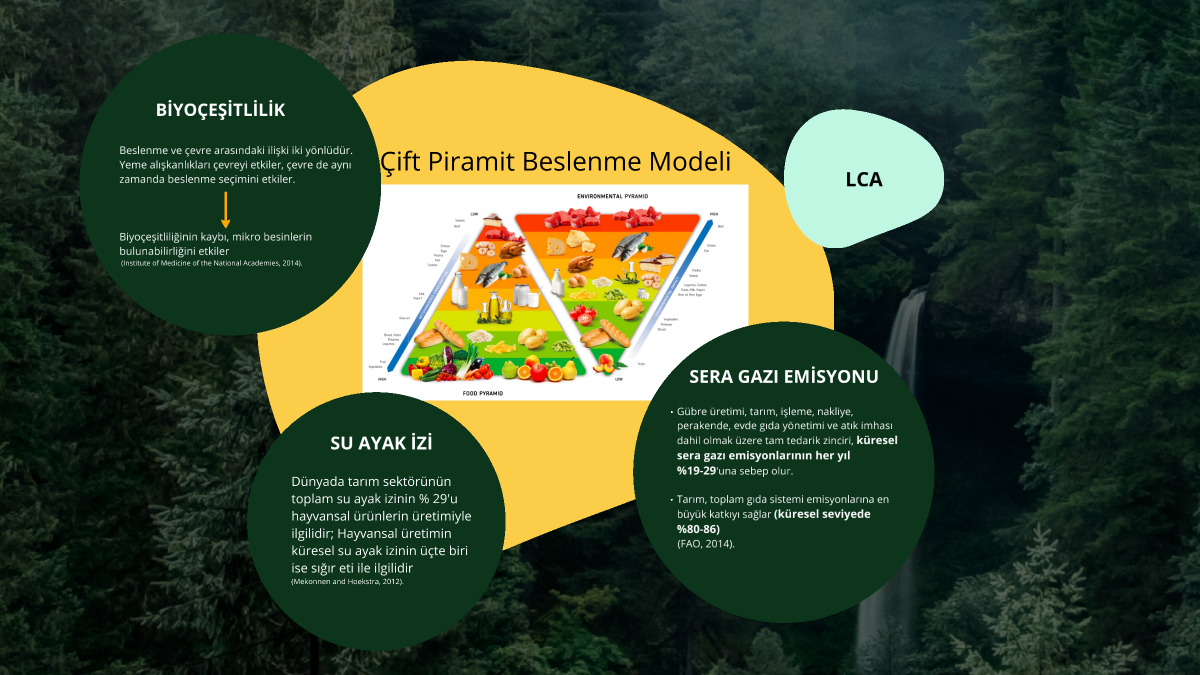 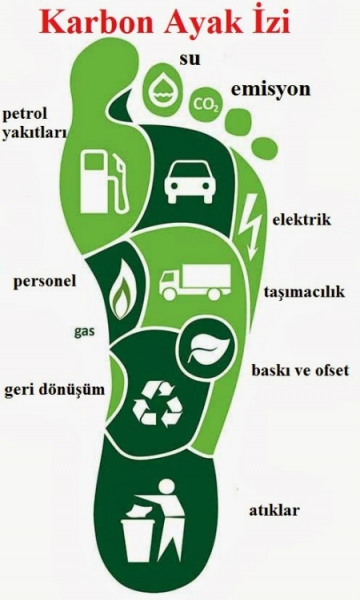 Karbon Ayak İzi Azaltmanın Yolları
İnsan Faaliyetlerinin Çevreye Verdiği Zararın Ölçüsü
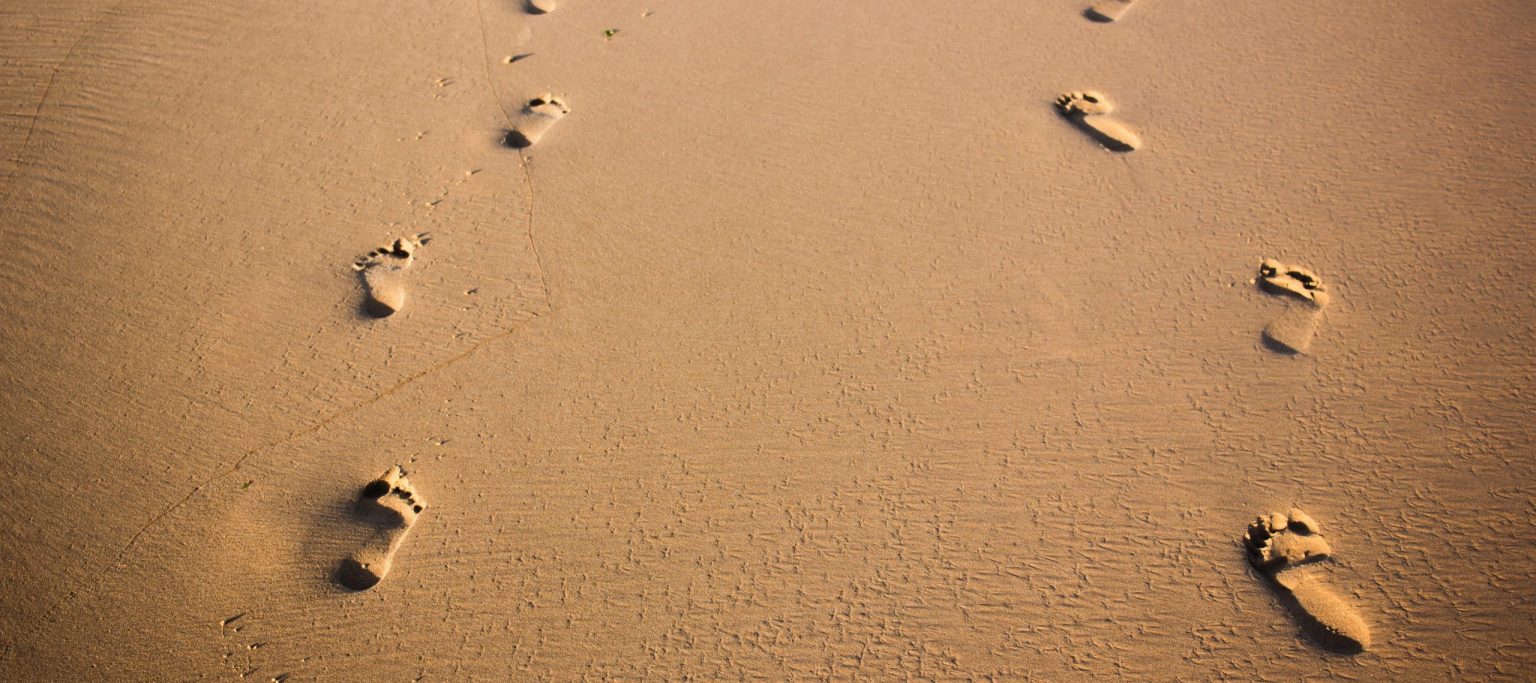 Dünyanın en zorlu sorunlarından biri haline gelen küresel ısınma, başlıca atmosfere salınan gazların sera etkisi sonucunda oluşmaktadır. Söz konusu bu gazların salım etkisinin bireylerin elinde olduğu sonucuna varılması ile iklim değişikliği ve küresel ısınmayı engellemeye yönelik faaliyetler ortaya çıkmıştır.

 Küresel iklim değişikliğine karşı en etkili çözümün ise bireysel bilinçlenme ve tüketim alışkanlıklarının değişmesi!!
Isınma, aydınlatma, pişirme, ulaşım, hayvancılık faaliyetleri, ve endüstriyel süreçler sonucu atmosfere salınan eşdeğer karbondioksit miktarı günden güne artmaktadır.
Karbon Ayak İzi Azaltmanın Yolları
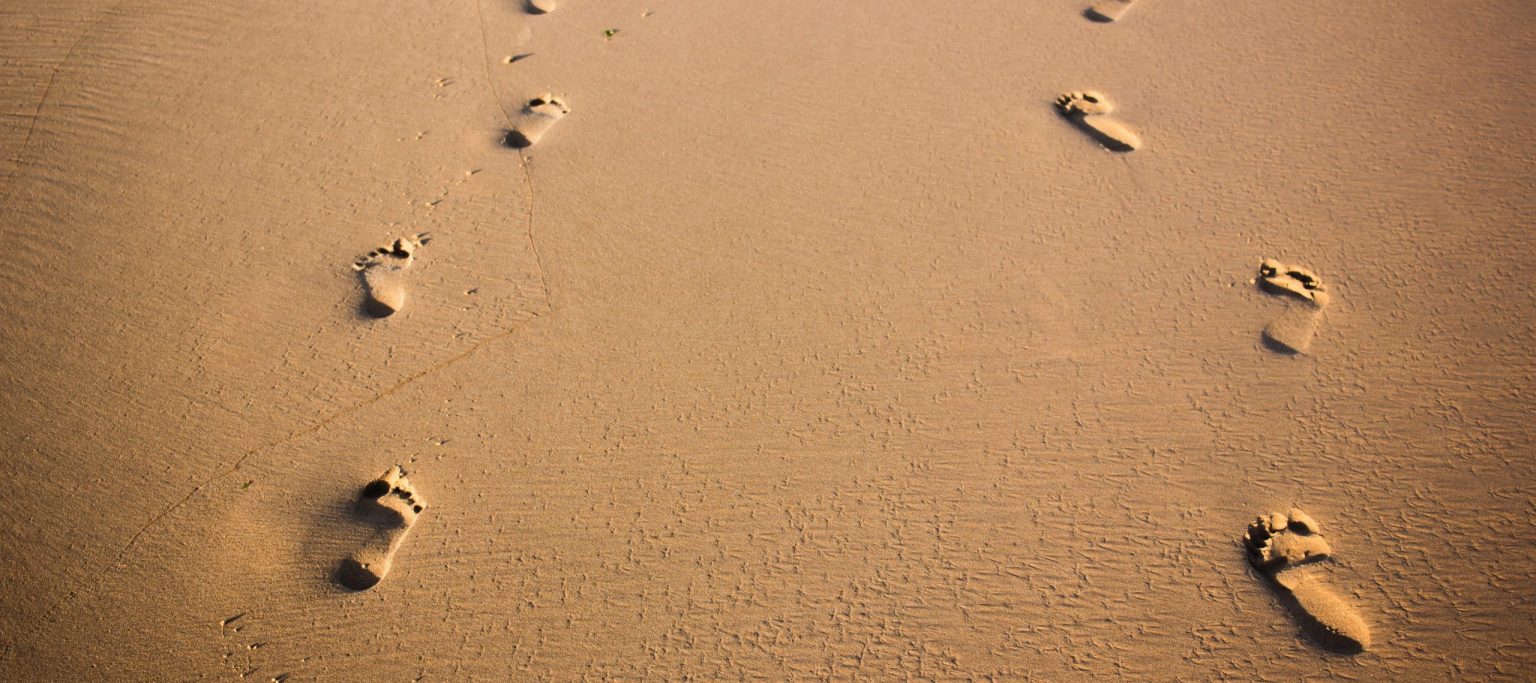 Türkiye’den 6 şehir, dünyada en yüksek karbon ayak izine sahip 500 il arasına girmiş durumdadır. Bu şehirler arasında İstanbul, Ankara, Antalya, Bursa, Kayseri ve Gaziantep yer alırken, İstanbul’da bir kişi için ortalama karbon ayak izi 5.2 tondur.

 Bu küçük değişikliklere beslenme alışkanlıklarında belirli farklılıklar yaratarak başlanabilir. Bunun için en önemlisi gıda israfından kaçınmak adına ihtiyaç olduğu kadarını satın almaktır. Bununla beraber organik ürünleri tüketmeye çalışmak, mevsimi dışındaki yiyecekleri tüketmemek, doğada bozulmayan maddelerle ambalajlanmış gıda ürünlerinden uzak durmak ve su tüketimi için plastik pet şişe kullanmamak oldukça değerlidir.

AKDENİZ DİYETİ!!!!
Doğaya Etkilerimizde Yeni Bir Kavram Daha: Su Ayak İzi
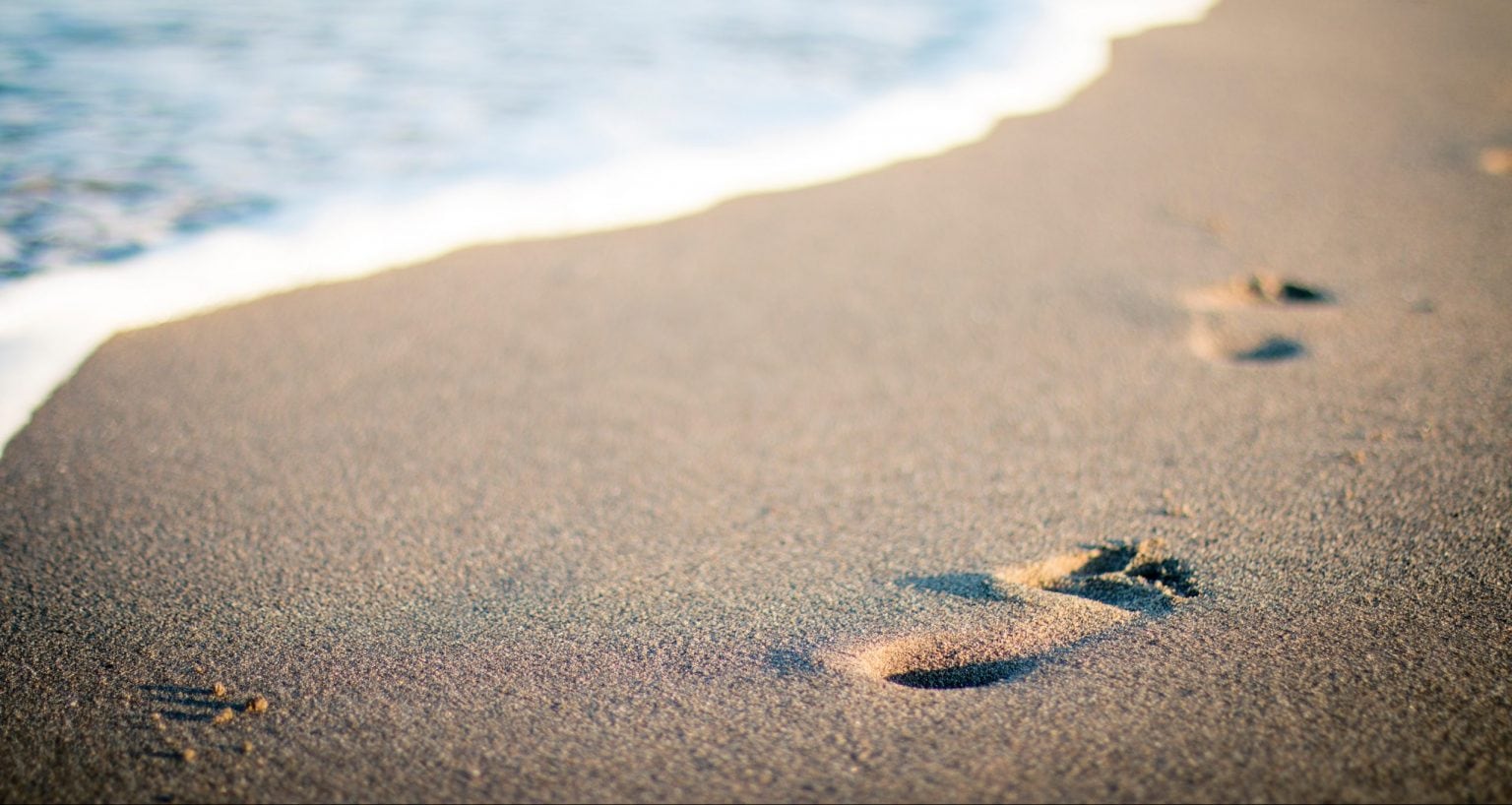 Kişisel su tüketiminizi bir gözden geçirecek olsanız aklınıza neler gelir? 

Somut olarak tükettiğimiz suyun yanı sıra hacim olarak daha büyük bir kütleye sahip olan su tüketimimizin kaynağı üretim. Satın alınan her ürünün ya da hizmetin sonucunda kişisel su tüketimi de artmakta ve doğrudan harcanılan su ile birlikte toplam su tüketim miktarını oluşturmakta.
Doğaya Etkilerimizde Yeni Bir Kavram Daha: Su Ayak İzi
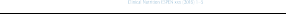 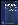 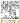 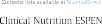 Su ayak izi
İlk kez 2002 yılında, Hollanda’daki UNESCO-IHE Su Eğitimi Enstitüsü profesörü Arjen Hoekstra tarafından tanımlandı. Su ayak izi ya da sanal su içeriği çok boyutlu bir kavramdır. Kullandığımız ürünlerin ve hizmetlerin üretim ve tüketim süreçlerinde doğrudan ve dolaylı olarak sarf edilen toplam su miktarının ölçüsüdür. Bununla birlikte suyun kullanıldığı zaman aralığı, yer ve kullanılan suyun türü de miktarı kadar önemlidir.
Su Ayak İzi Nedir?
Su ayak izi; hammaddenin işlenmesinden, doğrudan operasyonlara ve tüketicinin ürünü kullanmasına kadar geçen tüm süreçte, bir mal veya hizmet üretmek için gerekli tatlı su miktarının tüm tedarik zinciri içindeki ölçümünü ifade eder. Böylece bu kavram hem üretim sürecindeki dolaylı su kullanımını hem de doğrudan su kullanımını birlikte kapsar.
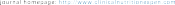 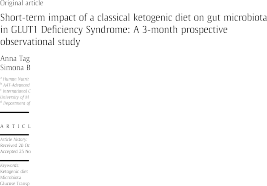 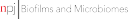 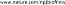 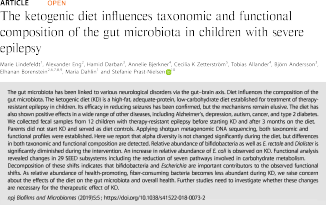 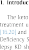 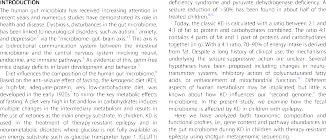 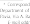 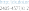 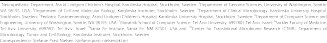 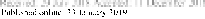 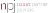 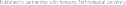 Doğaya Etkilerimizde Yeni Bir Kavram Daha: Su Ayak İzi
Bazı Ürünlerin Sudaki Ayak İzleri
Bir bardak kahve içmek istediğinizde aklınıza bununla birlikte ne kadar su tükettiğiniz geliyor mu? 

Şimdi birlikte bir bardak kahvenin hangi yollardan bize ulaştığına ve bu süreçte ne kadar su kullanıldığına bir bakalım: 
Kahve bitkisinin yetiştirilmesi, hasadının yapılması, işlenmesi, nakliye edilmesi, kahve çekirdeklerinin paketlenmesi, paketlerin satılması, kahvenin hazırlanması ve fincana konulması. Tüm bu süreç için gereken su miktarı 140 litredir. Bununla birlikte, kâğıt bardakta, süt ve şeker eklenerek tüketilirse harcanan su miktarı toplamda 208 litreye çıkar.
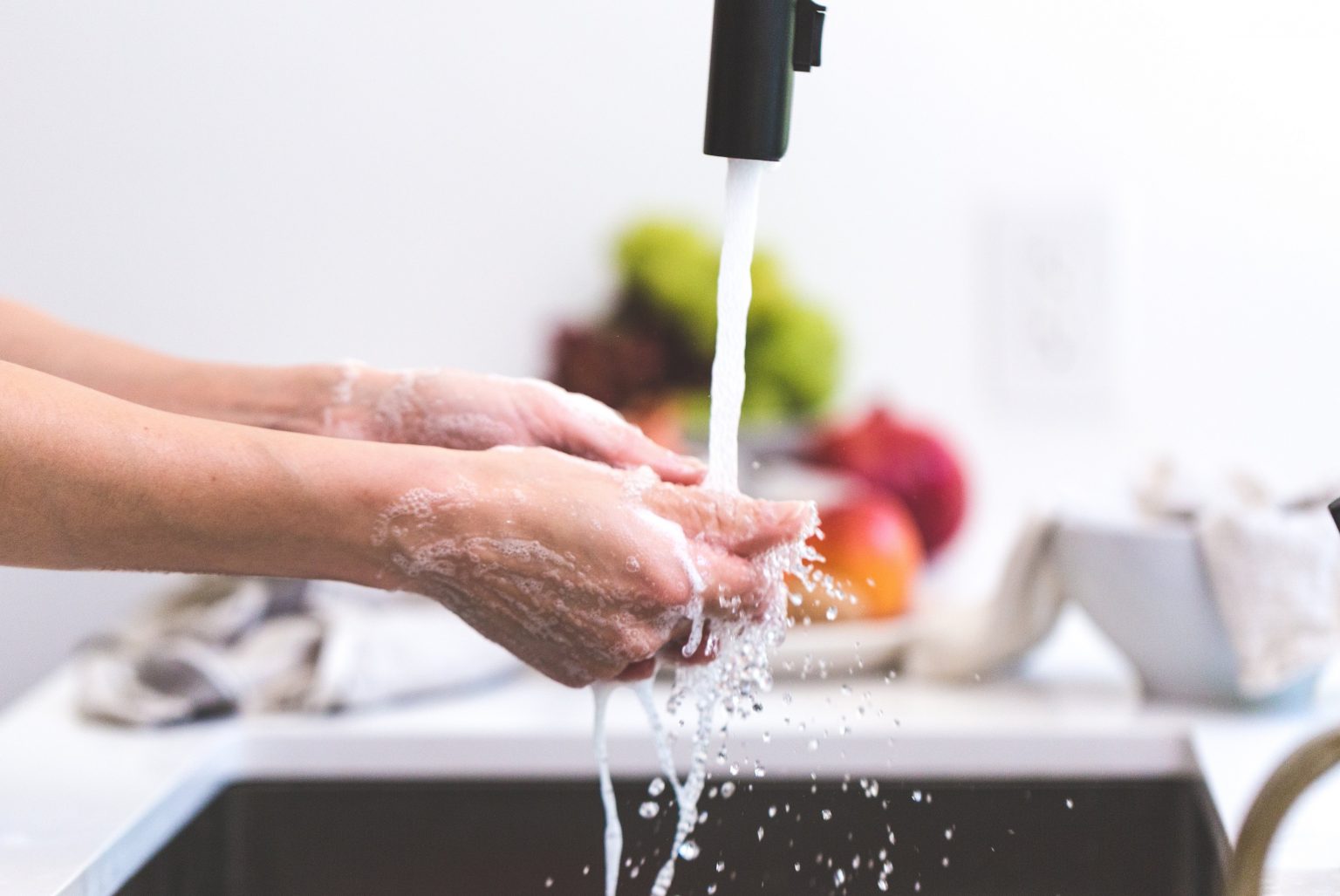 Türkiye’de Durum Ne?
 Şimdi hiçbir şey yapmazsak 2030 yılında su sıkıntısı çeken bir ülke olacağımız tahmin ediliyor.
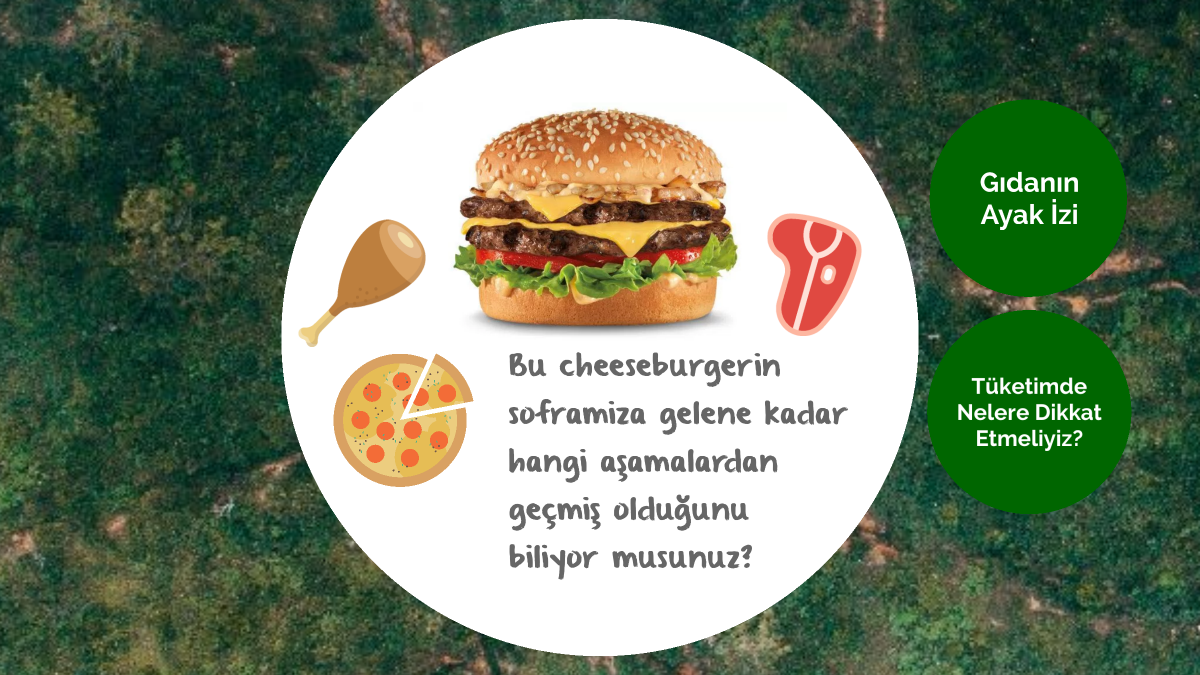 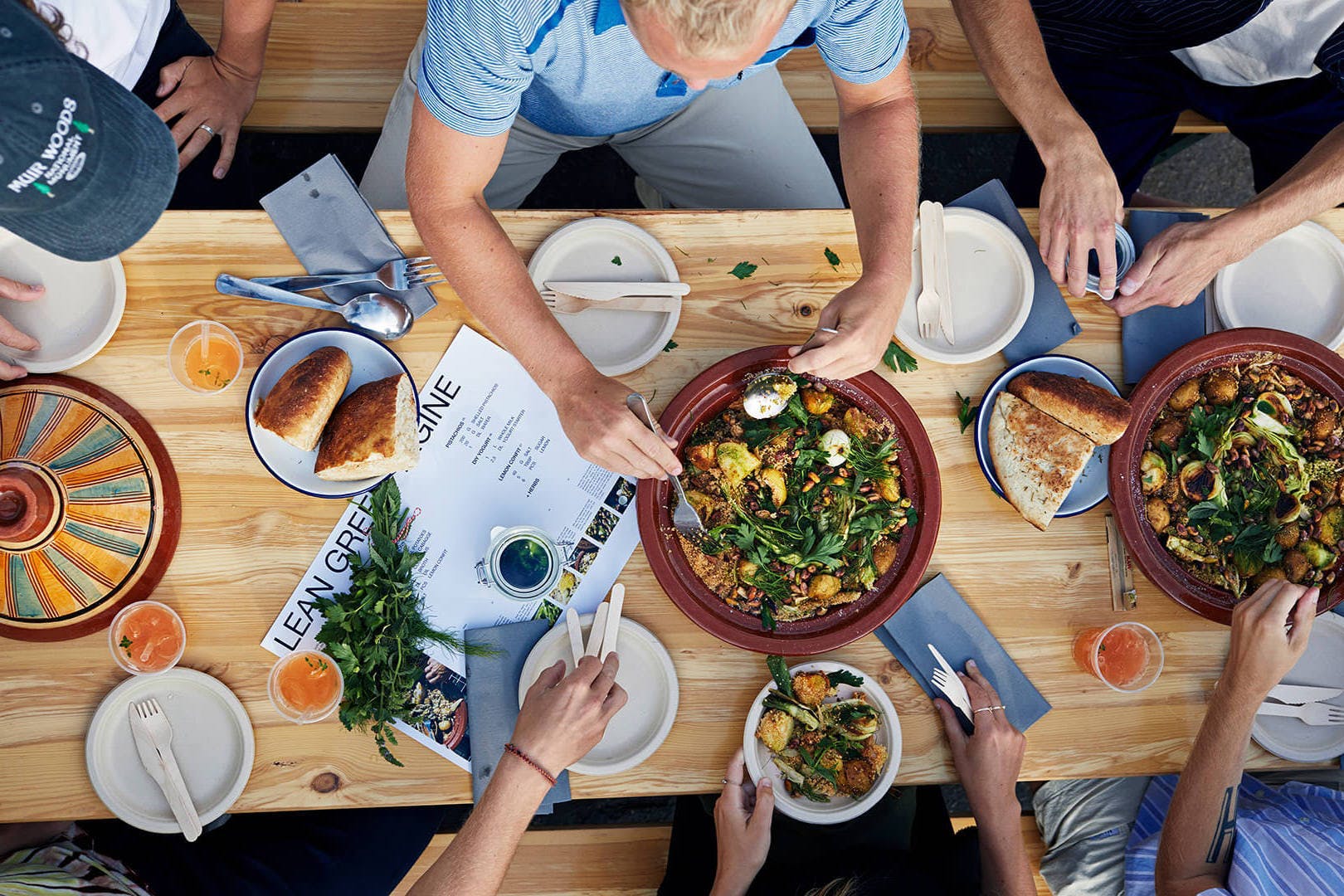 Satın Aldınız, Siz Yiyin – Yiyecekleri İsraf Etmeyin

Kötü giden ya da beğenmedikleri yiyecekleri çöpe atan insanlar değil. Yiyecekler mümkün olan her şekilde israf edilir.Örneğin, tarlalarda veya bahçelerde toplanmayan ürünler, denize atılan balıkçı yan avları, nakliye sırasında hasar gören ürünler, işleme sırasında kesilen parçalar, mutfakta aşırı üretim ve satın alınan ancak tüketiciler tarafından tüketilmeyen ürünler.

İsraf Edilen Gıda = İsraf Edilen Enerji ve Su
İsraf Edilen Gıda = Çöplüklerde Yayılan Metan Gazı

Çöplüklerde sona eren yiyecek artıkları gibi organik maddeler yavaş yavaş ayrışır. Yaptığı gibi, karbondioksitten 20 ila 25 kat daha güçlü bir sera gazı olan metan salıyor. 
Sığır ve Peynirden Tüketimi Sınırlandırılmalı!!!
Tüm çiftlik hayvanlarının karbon ayak izi varken, geviş getiren hayvanlar (sığır, keçi, koyun, bizon) açık ara en fazla sera gazı emisyonunu salıyor. 

Listede Peynir Görmeye Şaşırdınız mı? Çoğu insan öyle. Süt metan üreten ineklerden gelir ve 1 kilo peynir yapmak için yaklaşık 10 kilo süt gerekir.
İşlenmiş ve Paketlenmişse Atlayın
Sıfırdan pişirin! Humus almak yerine nohut ve tahin alın ve kendiniz harmanlayın. Kurabiyeleri seviyorsanız, onları evde yapın. İçerdiklerini anlamanın en kolay yolu budur.
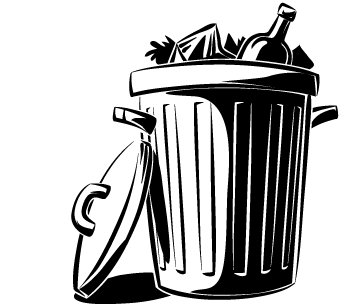 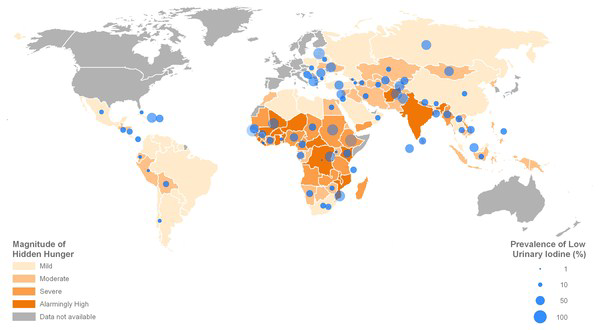 “Kimse her şeyi birden yapamaz ama herkes küçük de olsa bir fark yaratabilir.”
Dünyanın birçok farklı noktalarında sıfır atık restoranlar kapılarını açmaya başladı. New York Brooklyn bölgesinde yer alan Rhodora, Helsinki’deki Nolla, Berlin’deki Frea, Brighton’daki Silo ve Londra’nın yükselen Fitzrovia bölgesinde yer alan Ottolenghi’nin Rovi adlı restoranı bunun en güzel örneklerinden. 
Türkiye’de ise Marcus Ribs bu konuda çeşitli çalışmalar yaptığını belirtiyor. “Kimse her şeyi birden yapamaz ama herkes küçük de olsa bir fark yaratabilir” düşüncesinden yola çıkarak benimsenen bu çevreye duyarlı beslenme formunun önümüzdeki dönemlerde daha da yaygınlaşması bekleniyor.
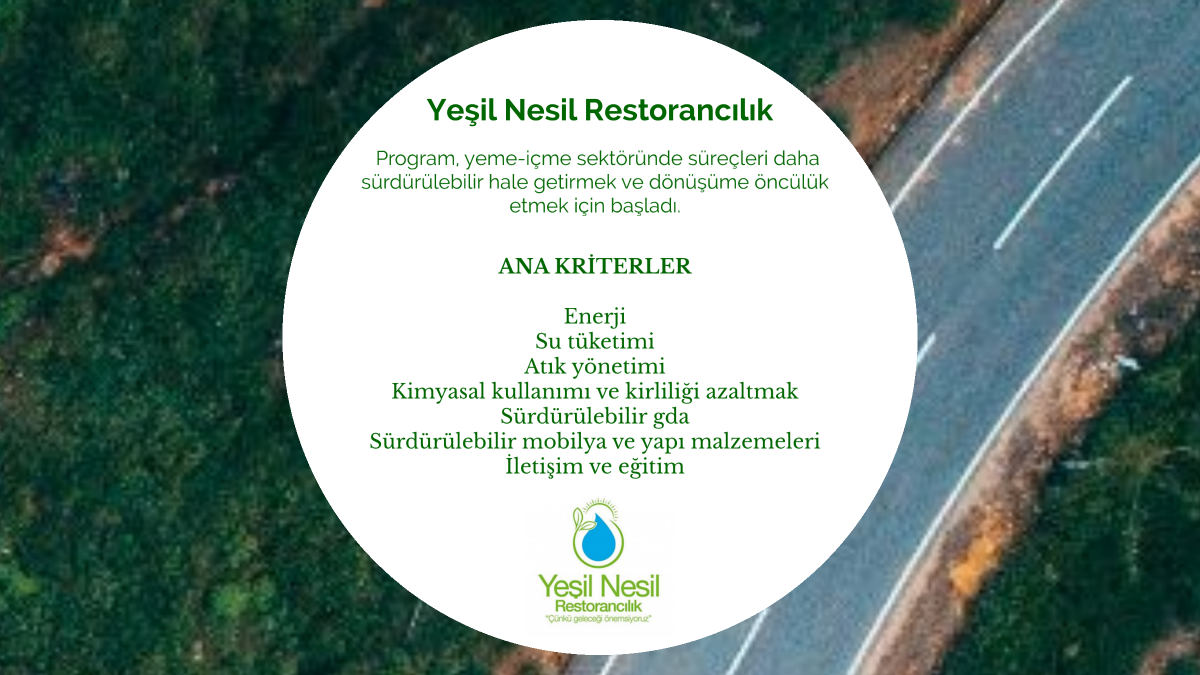 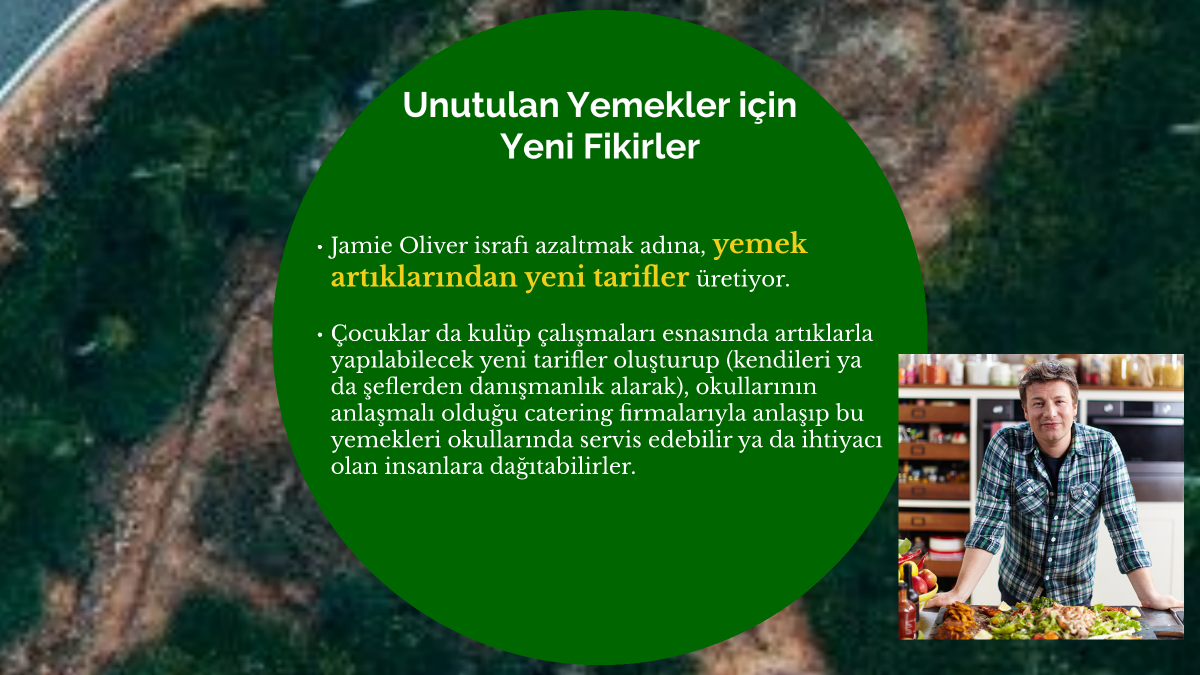 [Speaker Notes: Ekleyebilirsen videoları var Jamie Oliver’ın bence çok yaratıcı bir adam. Hatta İngiltere’nin birçok alanda (evde yemek yapma, çocukları sağlıklı beslenme gibi) çok farkındalık yaşamasını sağlıyor. Kısa video olabilir]
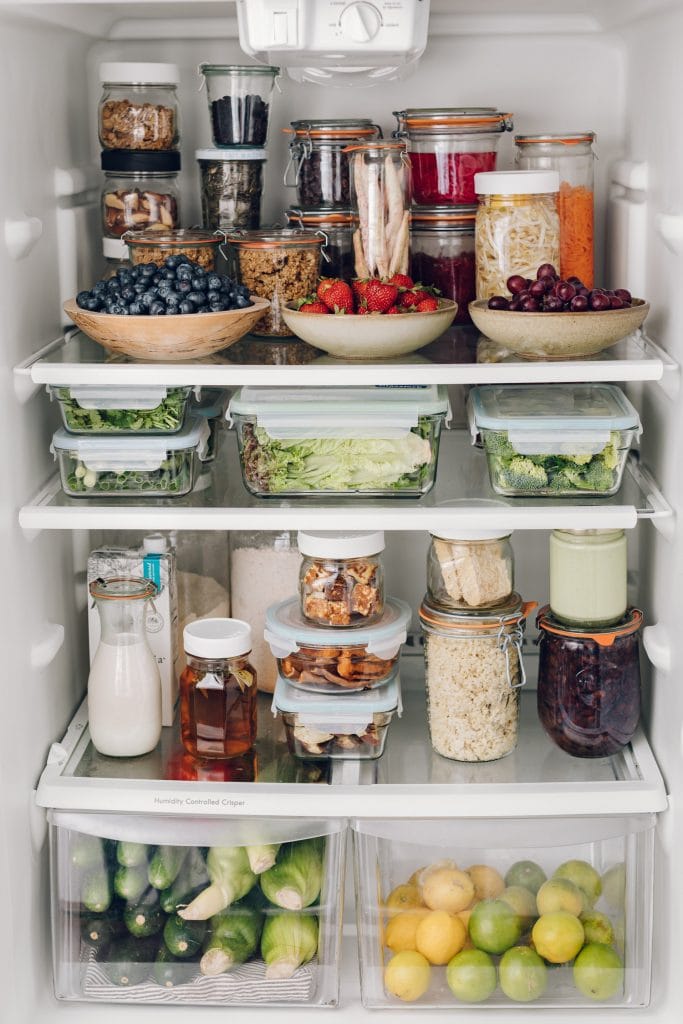 Besin Atıklarını Azaltmanın Yolları
Akıllı Alışveriş
Aldığınız Besin Doğru Saklamak
Etilen gazı salgılayan gıdaları (muz, avokado, domates, şeftali vs.) etilene hassas olan (patates, elma, yeşil sebzeler vs.) ürünlerle aynı yerde tutmamalıyız.
Turşu yapmak, Kurutmak, Dondurmak
Buzdolabını Ağzına Kadar Doldurmamak
Sebze, Tavuk – Et- Stokları
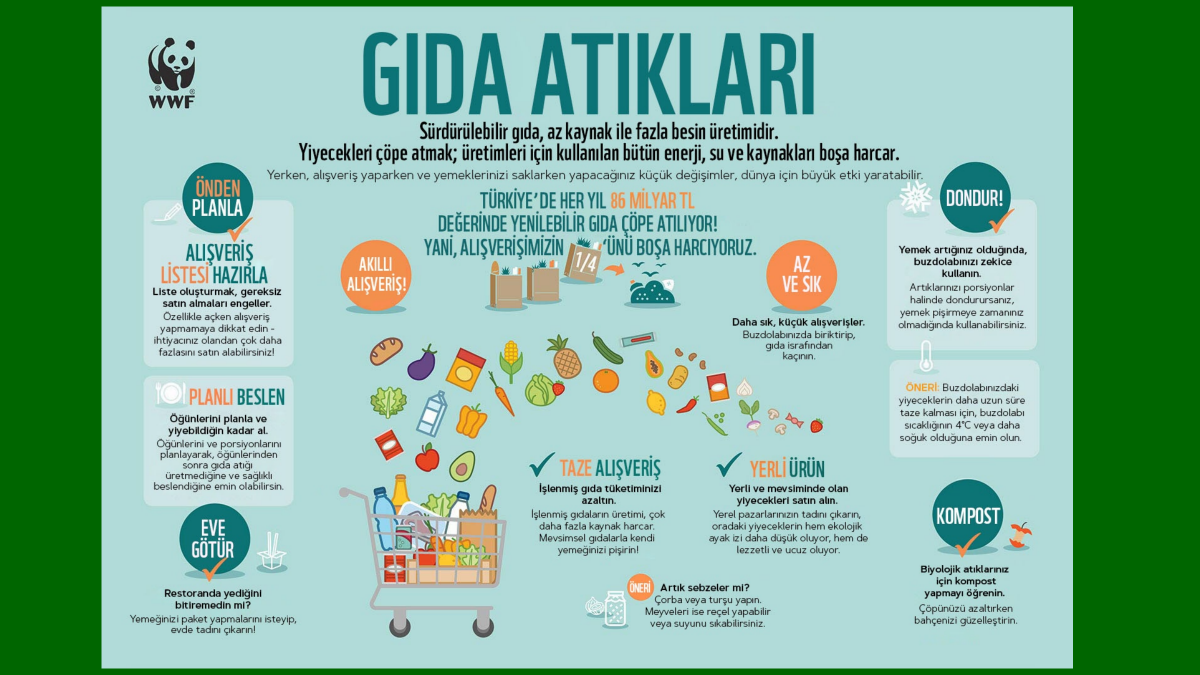 Tohumdan Tabağa Yolculuk!
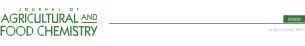 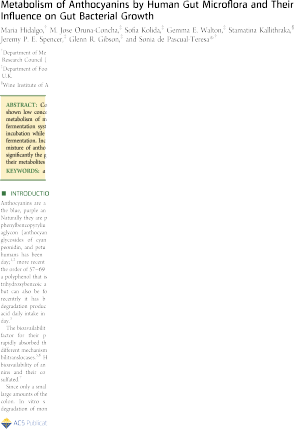 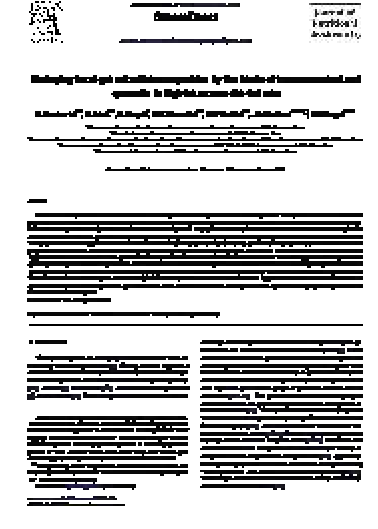 İyi tarım kuşkusuz sağlığın en önemli belirleyicilerindendir. Toprağı tanımadan, ürünü tanımadan sağlıklı besinlere ulaşmak mümkün değildir.
Peki Nedir Bu İyi Tarım?
Ekosistem düzenini bozmadan üretilen besin doğaldır ve sağlığa yararlıdır. Besinin özüne ulaşması için; biyoçeşitliliğin korunması, doğru tarım ilkelerinin uygulanması, besinin kimyasal, mikrobiyolojik ve fiziksel kalıntılar içermemesi önemlidir.
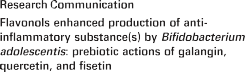 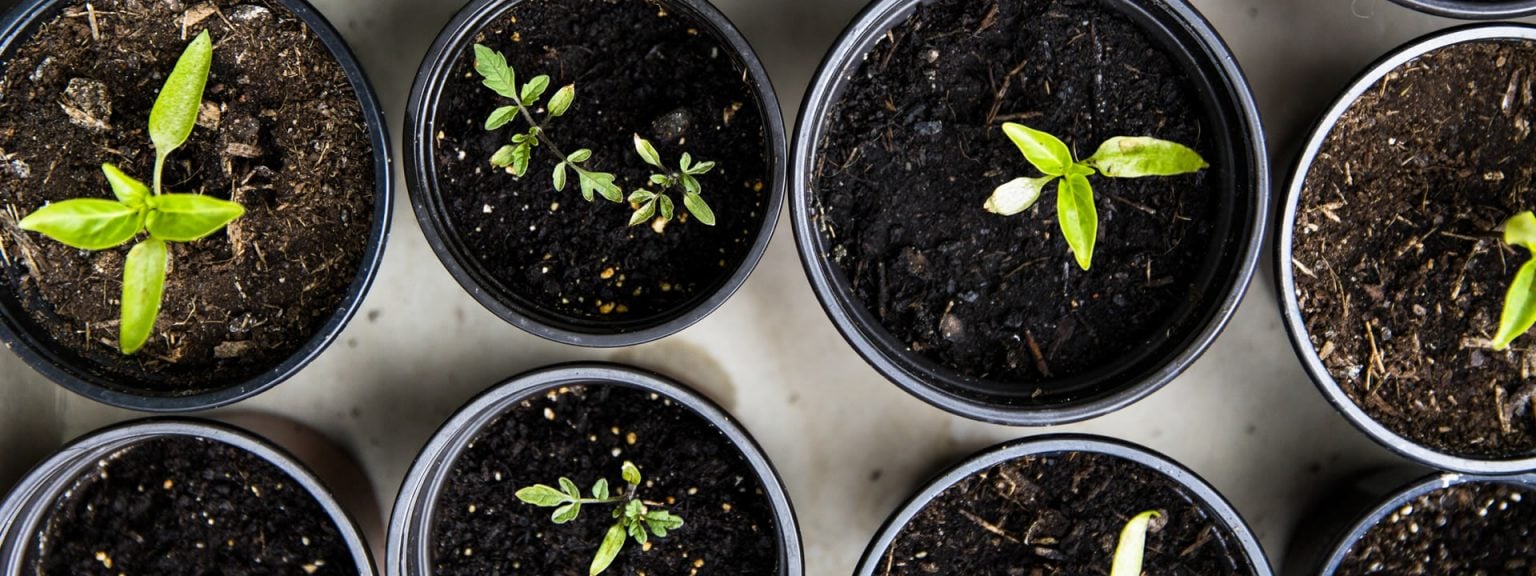 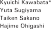 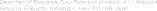 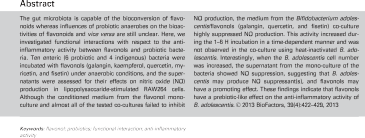 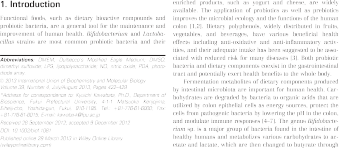 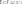 Tohumdan Tabağa Yolculuk!
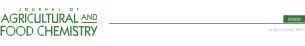 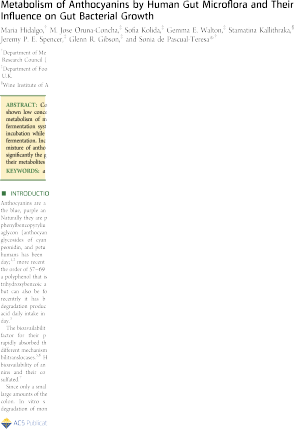 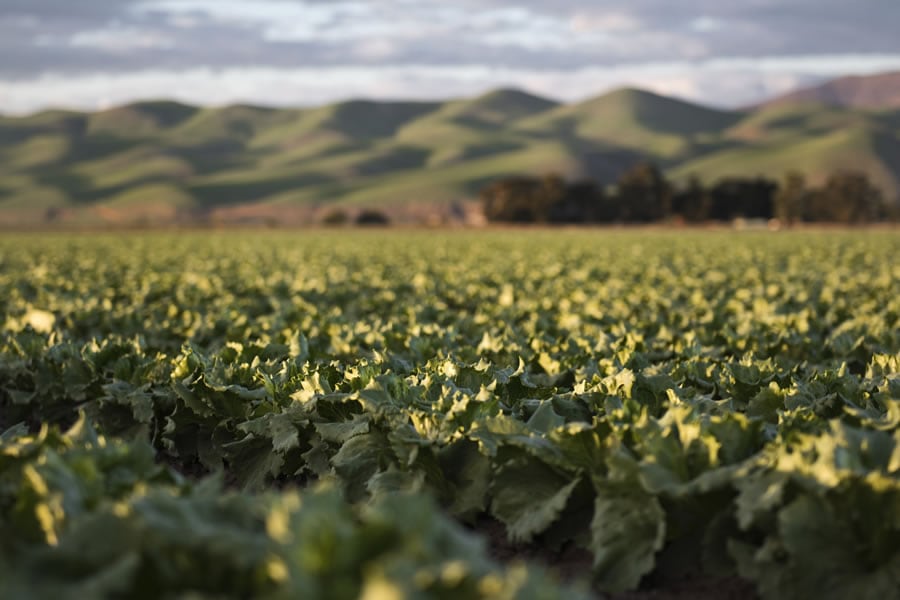 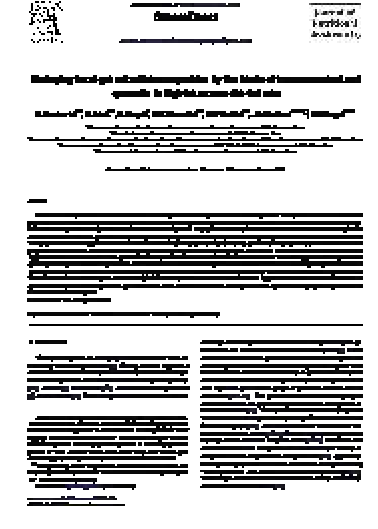 İyi tarım tohumdan tabağa gelişen evrede sürdürülebilir, güvenilir, çevreye karşı sorumluluk bir üretim çeşididir. Doğal yaşamın ve “biyolojik çeşitliliğin korunması” ilkeleri dahilinde ekosisteme zarar vermeden bilinçli üretici ve tüketici grubunun oluşturduğu bir yaşam standardı olarak benimsenmelidir.
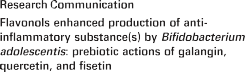 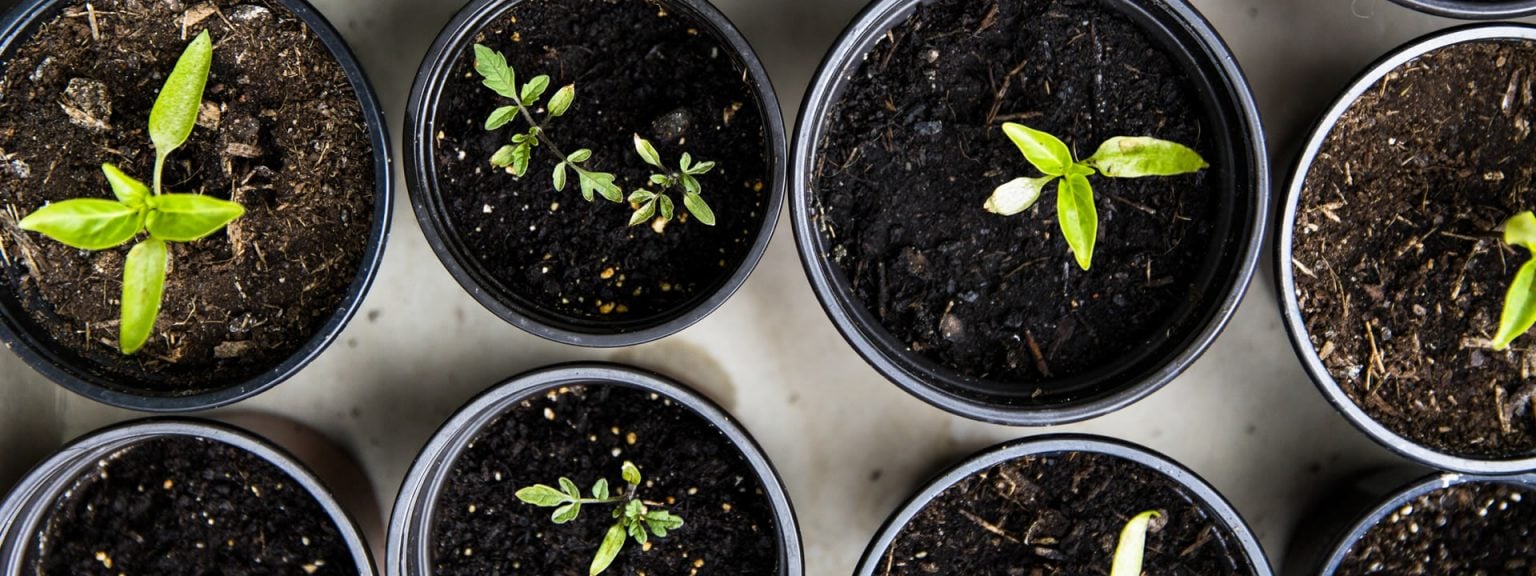 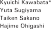 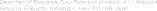 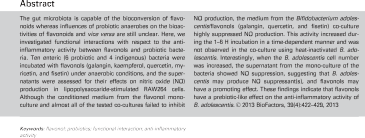 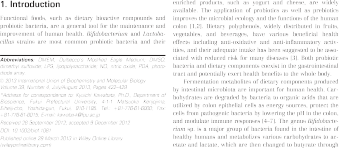 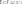 Sürdürülebilir Yaşamı Destekleyen Bir Hobi: Balkon Bahçeciliği
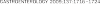 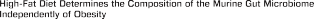 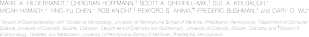 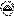 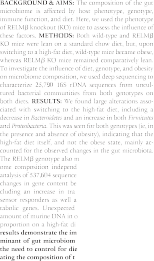 Nereden Başlayalım?
Öncelikle yetiştireceğiniz bitkiler için evinizde uygun bir alan oluşturarak işe koyulabilirsiniz. Teras ya da balkonunuz varsa şanslısınız, ancak balkonsuz bir evde yaşıyorsanız cam kenarları gibi alanlarda da mini bahçeniz için yer oluşturabilirsiniz.
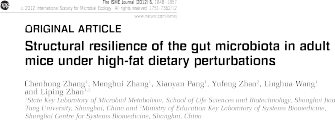 NIH Public Access
Author Manuscript
Science. Author manuscript; available in PMC 2012 June 06.
Published in final edited form as:
Science. 2011 October 7; 334(6052): 105–108. doi:10.1126/science.1208344.
NIH-PA Author Manuscript
Linking Long-Term Dietary Patterns with Gut Microbial
Enterotypes
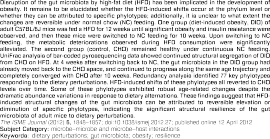 Gary D. Wu1,*, Jun Chen2,3, Christian Hoffmann4,5, Kyle Bittinger4, Ying-Yu Chen1, Sue A.
Keilbaugh1, Meenakshi Bewtra1,2, Dan Knights6, William A. Walters7, Rob Knight8,9, Rohini
Sinha4, Erin Gilroy2, Kernika Gupta10, Robert Baldassano10, Lisa Nessel2, Hongzhe Li2,3,
Frederic D. Bushman4,*, and James D. Lewis1,2,3,*
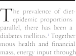 1Division of Gastroenterology, Perelman School of Medicine, University of Pennsylvania,
Philadelphia, PA 19104, USA
2Center for Clinical Epidemiology and Biostatistics, Perelman School of Medicine, University of
Pennsylvania, Philadelphia, PA 19104, USA
3Department of Biostatistics and Epidemiology, Perelman School of Medicine, University of
NIH-PA Author Manuscript
Pennsylvania, Philadelphia, PA 19104, USA
4Department of Microbiology, Perelman School of Medicine, University of Pennsylvania,
Philadelphia, PA 19104, USA
5Instituto de Ciências Biológicas, Universidade Federal de Goiás Goiania, GO, 74001-970, Brazil  6Department of Computer Science, University of Colorado, Boulder, CO 80309, USA  7Department of Molecular, Cellular and Developmental Biology, University of Colorado, Boulder,
CO 80309, USA
8Department of Chemistry and Biochemistry, University of Colorado, Boulder, CO 80309, USA
9Howard Hughes Medical Institute, University of Colorado, Boulder, CO 80309, USA
10Division of Gastroenterology, Children's Hospital of Philadelphia, Philadelphia, PA 19104, USA
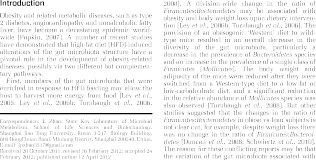 Abstract
Diet strongly affects human health, partly by modulating gut microbiome composition. We used  diet inventories and 16S rDNA sequencing to characterize fecal samples from 98 individuals.  Fecal communities clustered into enterotypes distinguished primarily by levels of Bacteroides and  Prevotella. Enterotypes were strongly associated with long-term diets, particularly protein and  animal fat (Bacteroides) versus carbohydrates (Prevotella). A controlled-feeding study of 10  subjects showed that microbiome composition changed detectably within 24 hours of initiating a  high-fat/low-fiber or low-fat/high-fiber diet, but that enterotype identity remained stable during  the 10-day study. Thus, alternative enterotype states are associated with long-term diet.
NIH-PA Author Manuscript
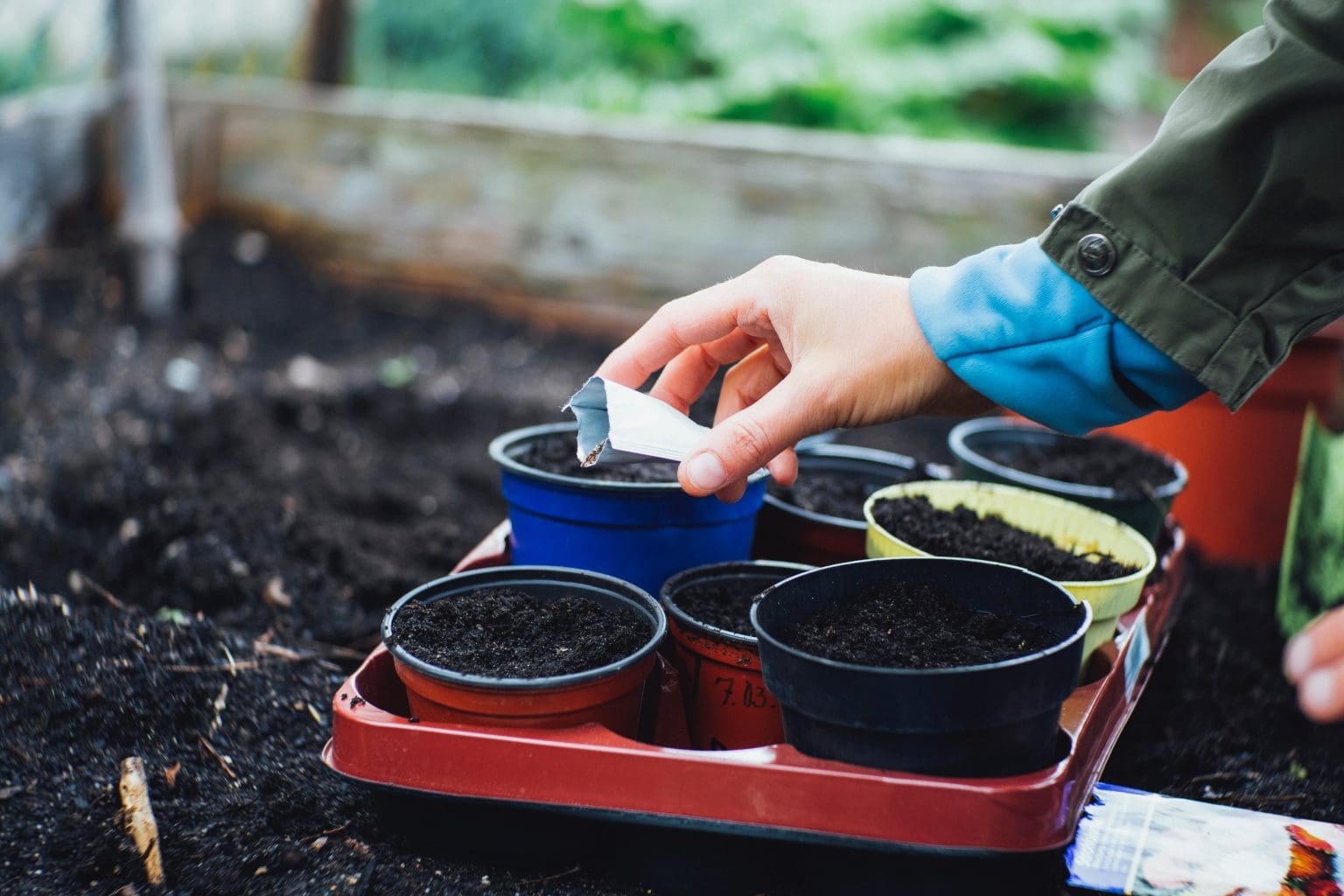 We coexist with our gut microbiota as mutualists, but this relationship sometimes becomes
pathological, as in obesity, diabetes, atherosclerosis, and inflammatory bowel diseases (1, 2).  Factors including age, genetics, and diet may influence microbiome composition (3). Of  these, diet is easiest to modify and presents the simplest route for therapeutic intervention.  Recently, an analysis of gut microbial communities proposed three predominant variants, or
Copyright 2011 by the American Association for the Advancement of Science; all rights reserved.
*To whom correspondence should be addressed. gdwu@mail.med.upenn.edu (G.D.W.); lewisjd@mail.med. upenn.edu (J.D.L.);  bushman@mail.med.upenn.edu (F.D.B.).
Sürdürülebilir Yaşamı Destekleyen Bir Hobi: Balkon Bahçeciliği
1. Fesleğen
2. Domates
3. Marul
4. Salatalık
5. Acı biber
6. Havuç
7. Turp
8. Pancar
9. Bezelye
10. Sarımsak
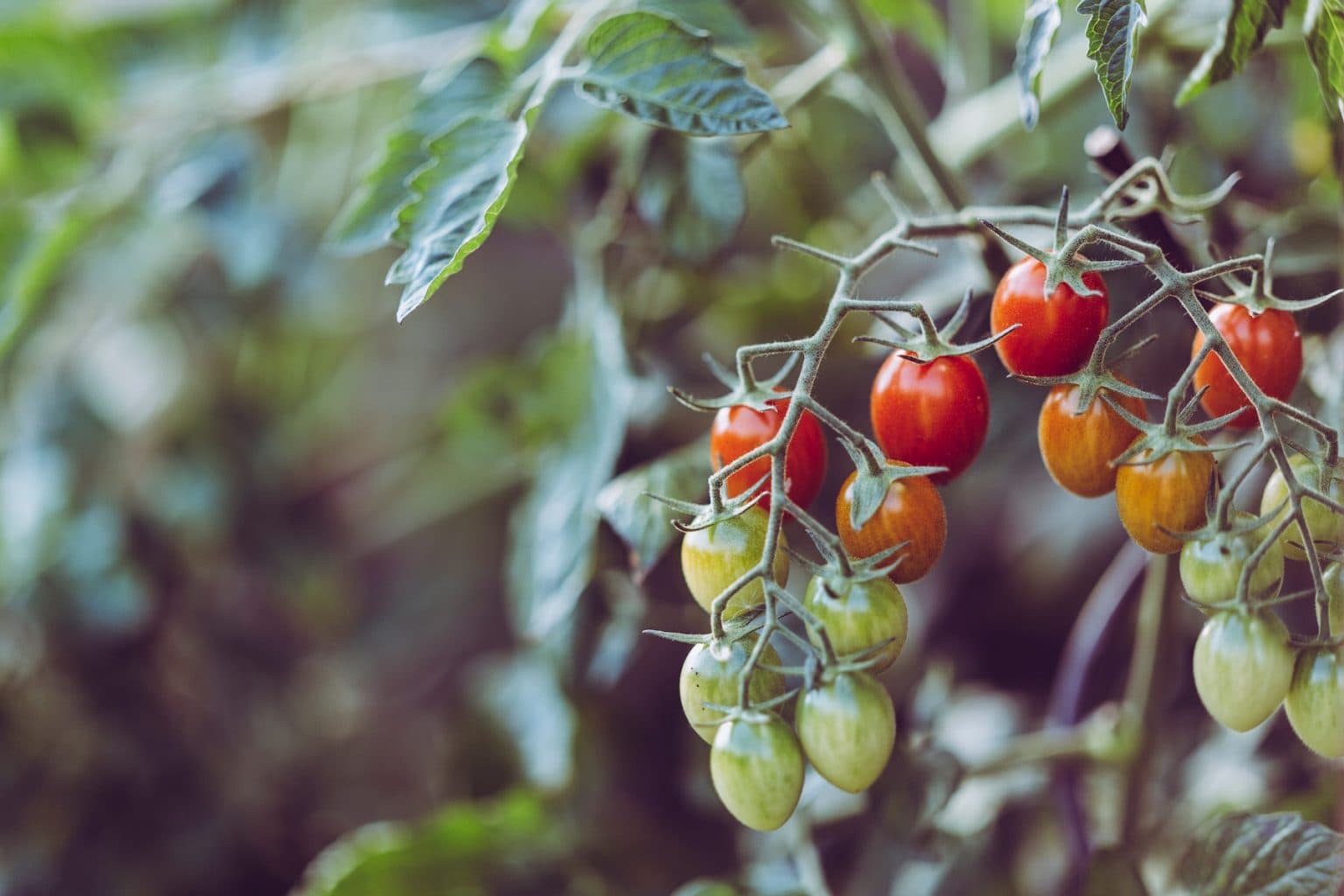 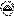 Nereden Başlayalım?
Öncelikle yetiştireceğiniz bitkiler için evinizde uygun bir alan oluşturarak işe koyulabilirsiniz. Teras ya da balkonunuz varsa şanslısınız, ancak balkonsuz bir evde yaşıyorsanız cam kenarları gibi alanlarda da mini bahçeniz için yer oluşturabilirsiniz.
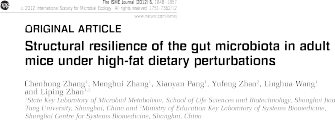 NIH Public Access
Author Manuscript
Science. Author manuscript; available in PMC 2012 June 06.
Published in final edited form as:
Science. 2011 October 7; 334(6052): 105–108. doi:10.1126/science.1208344.
NIH-PA Author Manuscript
Linking Long-Term Dietary Patterns with Gut Microbial
Enterotypes
Gary D. Wu1,*, Jun Chen2,3, Christian Hoffmann4,5, Kyle Bittinger4, Ying-Yu Chen1, Sue A.
Keilbaugh1, Meenakshi Bewtra1,2, Dan Knights6, William A. Walters7, Rob Knight8,9, Rohini
Sinha4, Erin Gilroy2, Kernika Gupta10, Robert Baldassano10, Lisa Nessel2, Hongzhe Li2,3,
Frederic D. Bushman4,*, and James D. Lewis1,2,3,*
1Division of Gastroenterology, Perelman School of Medicine, University of Pennsylvania,
Philadelphia, PA 19104, USA
2Center for Clinical Epidemiology and Biostatistics, Perelman School of Medicine, University of
Pennsylvania, Philadelphia, PA 19104, USA
3Department of Biostatistics and Epidemiology, erelman School of Medicine, University of
NIH-PA Author Manuscript
Pennsylvania, Philadelphia, PA 19104, USA
4Department of Microbiology, Perelman School of Medicine, University of Pennsylvania,
Philadelphia, PA 19104, USA
5Instituto de Ciências Biológicas, Universidade Federal de Goiás Goiania, GO, 74001-970, Brazil  6Department of Computer Science, University of Colorado, Boulder, CO 80309, USA  7Department of Molecular, Cellular and Developmental Biology, University of Colorado, Boulder,
CO 80309, USA
8Department of Chemistry and Biochemistry, University of Colorado, Boulder, CO 80309, USA
9Howard Hughes Medical Institute, University of Colorado, Boulder, CO 80309, USA
10Division of Gastroenterology, Children's Hospital of Philadelphia, Philadelphia, PA 19104, USA
Abstract
Diet strongly affects human health, partly by modulating gut microbiome composition. We used  diet inventories and 16S rDNA sequencing to characterize fecal samples from 98 individuals.  Fecal communities clustered into enterotypes distinguished primarily by levels of Bacteroides and  Prevotella. Enterotypes were strongly associated with long-term diets, particularly protein and  animal fat (Bacteroides) /high-fiber diet, but that enterotype identity remained stable during  the 10-day study. Thus, alternative enterotype states are associated with long-term diet.
NIH-PA Author Manuscript
We coexist with our gutmicrobiota as mutualists, but this relationship sometimes becomes
[Speaker Notes: Bunun ek olarak görseller var, marulu, maydanozu kesip tekrar suda bekletmek gibi, bunlar da önerilebilir.]
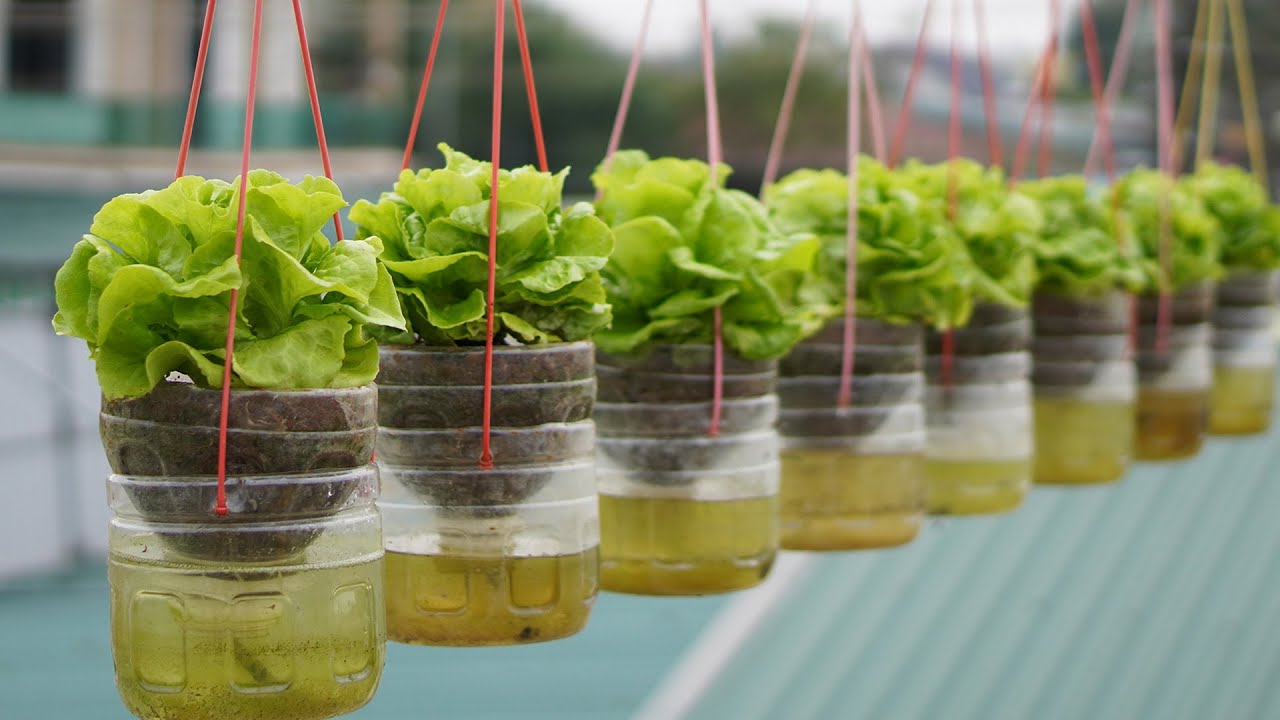 Balkon Bahçeciliği
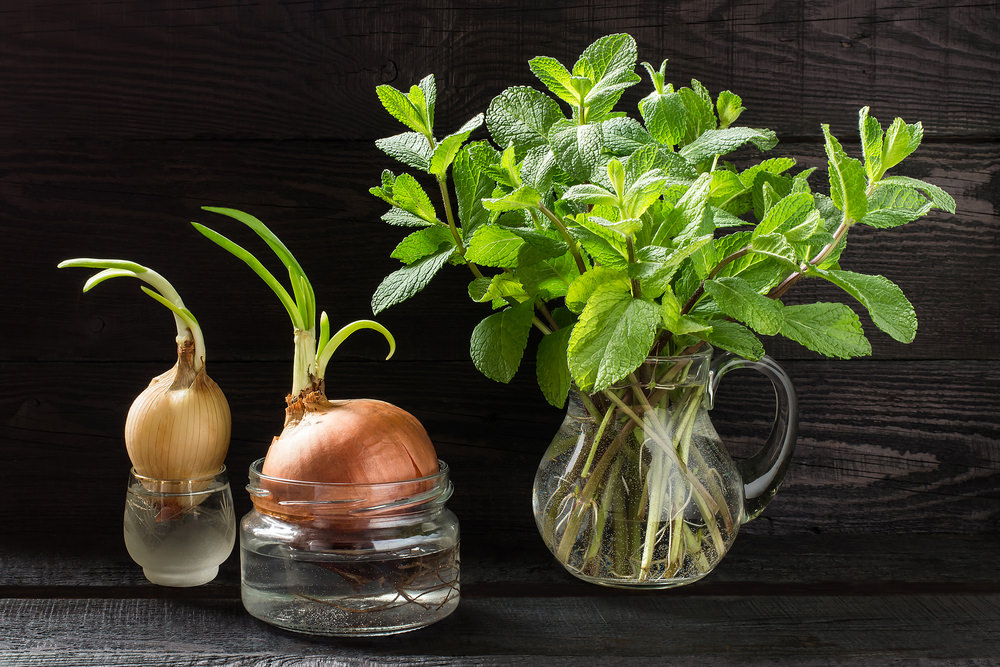 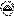 Nereden Başlayalım?
Öncelikle yetiştireceğiniz bitkiler için evinizde uygun bir alan oluşturarak işe koyulabilirsiniz. Teras ya da balkonunuz varsa şanslısınız, ancak balkonsuz bir evde yaşıyorsanız cam kenarları gibi alanlarda da mini bahçeniz için yer oluşturabilirsiniz.
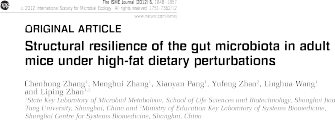 NIH Public Access
Author Manuscript
Science. Author manuscript; available in PMC 2012 June 06.
Published in final edited form as:
Science. 2011 October 7; 334(6052): 105–108. doi:10.1126/science.1208344.
NIH-PA Author Manuscript
Linking Long-Term Dietary Patterns with Gut Microbial
Enterotypes
Gary D. Wu1,*, Jun Chen2,3, Christian Hoffmann4,5, Kyle Bittinger4, Ying-Yu Chen1, Sue A.
Keilbaugh1, Meenakshi Bewtra1,2, Dan Knights6, William A. Walters7, Rob Knight8,9, Rohini
Sinha4, Erin Gilroy2, Kernika Gupta10, Robert Baldassano10, Lisa Nessel2, Hongzhe Li2,3,
Frederic D. Bushman4,*, and James D. Lewis1,2,3,*
1Division of Gastroenterology, Perelman School of Medicine, University of Pennsylvania,
Philadelphia, PA 19104, USA
2Center for Clinical Epidemiology and Biostatistics, Perelman School of Medicine, University of
Pennsylvania, Philadelphia, PA 19104, USA
3Department of Biostatistics and Epidemiology, erelman School of Medicine, University of
NIH-PA Author Manuscript
Pennsylvania, Philadelphia, PA 19104, USA
4Department of Microbiology, Perelman School of Medicine, University of Pennsylvania,
Philadelphia, PA 19104, USA
5Instituto de Ciências Biológicas, Universidade Federal de Goiás Goiania, GO, 74001-970, Brazil  6Department of Computer Science, University of Colorado, Boulder, CO 80309, USA  7Department of Molecular, Cellular and Developmental Biology, University of Colorado, Boulder,
CO 80309, USA
8Department of Chemistry and Biochemistry, University of Colorado, Boulder, CO 80309, USA
9Howard Hughes Medical Institute, University of Colorado, Boulder, CO 80309, USA
10Division of Gastroenterology, Children's Hospital of Philadelphia, Philadelphia, PA 19104, USA
Abstract
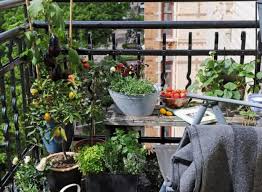 Diet strongly affects human health, partly by modulating gut microbiome composition. We used  diet inventories and 16S rDNA sequencing to characterize fecal samples from 98 individuals.  Fecal communities clustered into enterotypes distinguished primarily by levels of Bacteroides and  Prevotella. Enterotypes were strongly associated with long-term diets, particularly protein and  animal fat (Bacteroides) /high-fiber diet, but that enterotype identity remained stable during  the 10-day study. Thus, alternative enterotype states are associated with long-term diet.
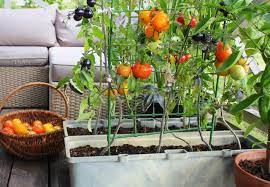 NIH-PA Author Manuscript
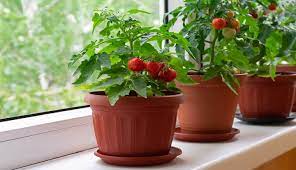 We coexist with our gutmicrobiota as mutualists, but this relationship sometimes becomes
Bitki Bazlı Sütlere Detaylı Bakış
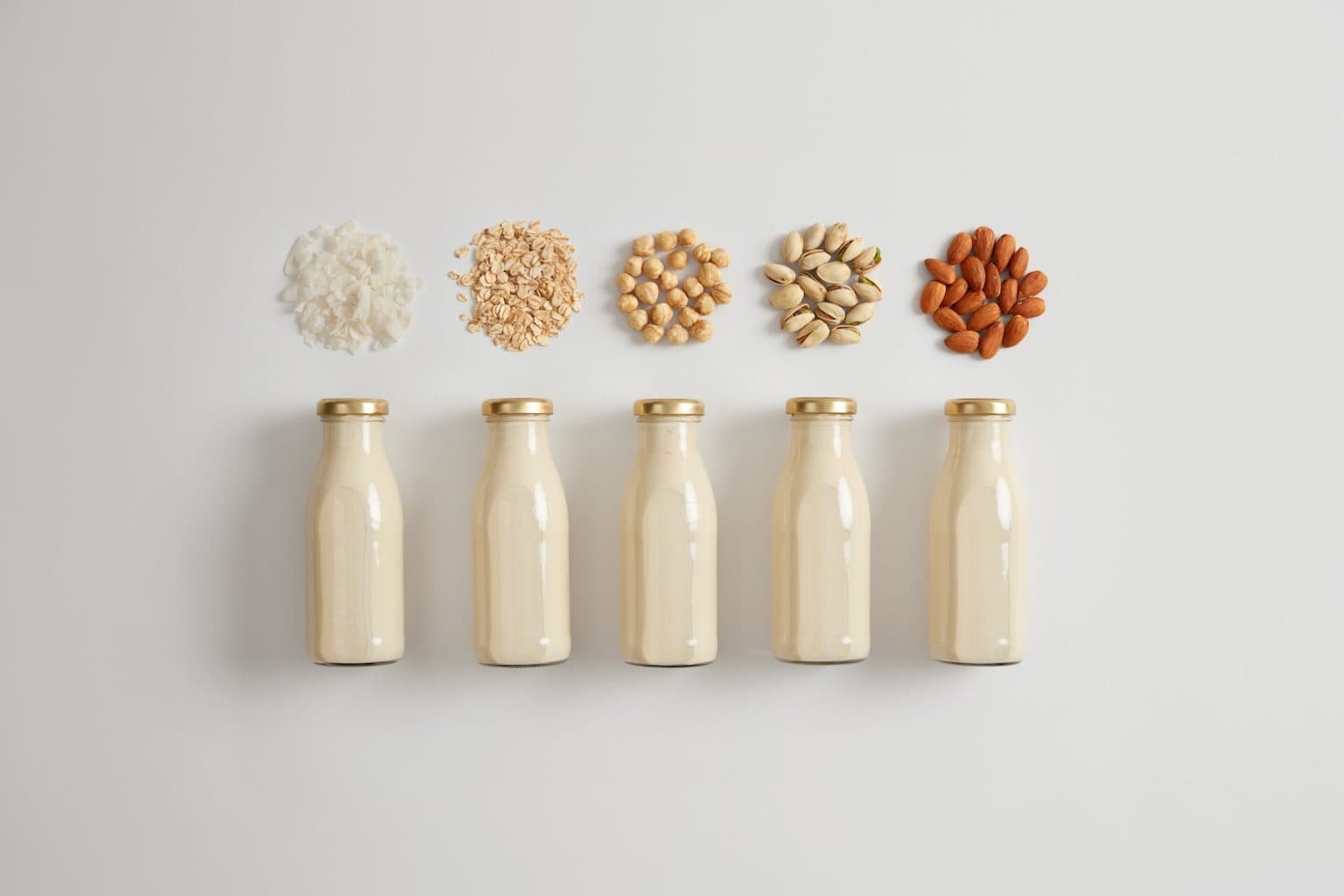 Bitki bazlı sütler hayvansal sütlerin aksine sağlık üzerinde olumlu etkileri olan önemli miktarda fitokimyasallar (fitoöstrojenler, fenolik asitler vb.) içermektedir. Bitkisel sütlerin hayvansal sütlerden diğer bir farkı ise daha fazla diyet lifi içeriyor olması ve daha düşük glisemik indekse sahip olmasıdır.
Laktoz intoleransı olan bireylerde semptomların tetiklenmemesi adına laktoz içeriği yüksek olan hayvansal süt ürünleri yerine soya, yulaf, hindistan cevizi, badem ve diğer fındık gibi bitkilerden elde edilen bitkisel sütler tüketilebilir.
Bitki Bazlı Sütlere Detaylı Bakış
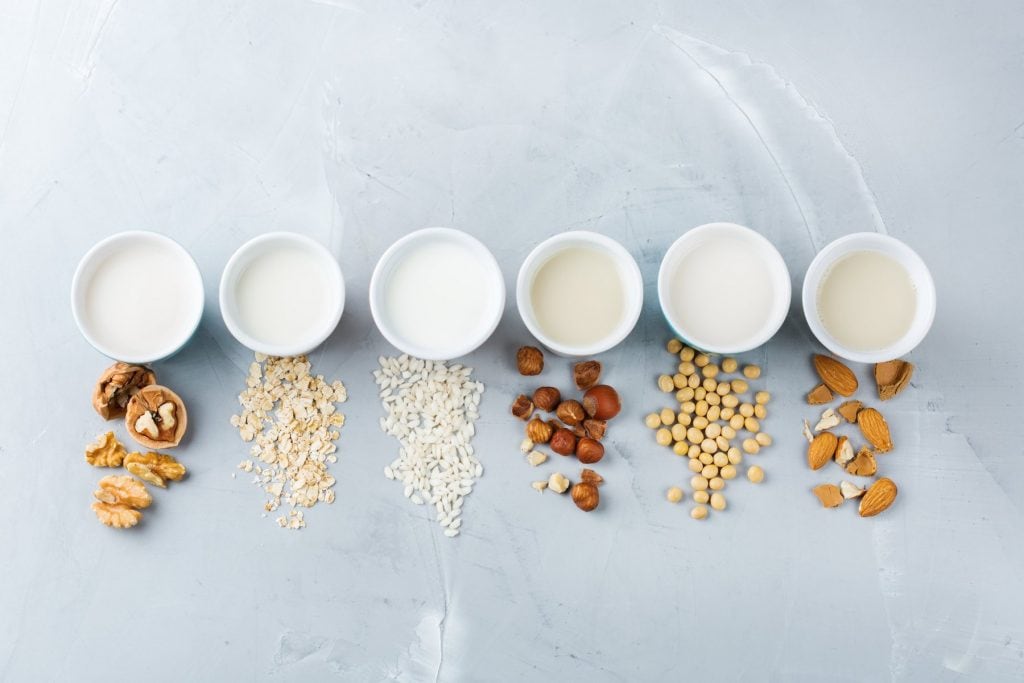 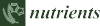 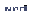 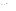 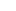 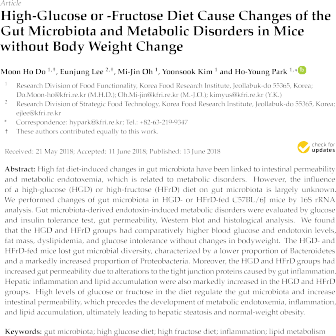 D vitamini, iyot, demir gibi çeşitli vitamin ve mineraller ile zenginleştirilmiş süt ürünleri tüketimi ile alternatif fonksiyonel süt ürünleri
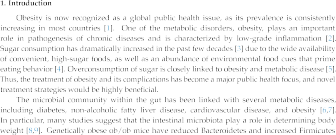 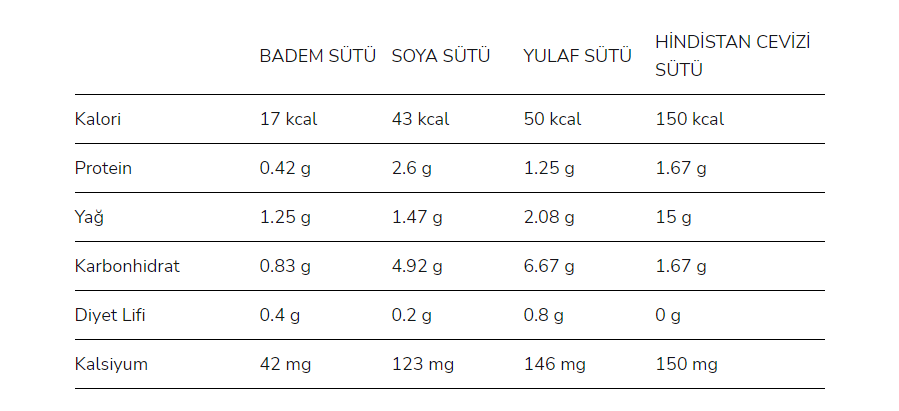 D vitamini, iyot, demir gibi çeşitli vitamin ve mineraller ile zenginleştirilmiş süt ürünleri 

D VİTAMİNİ ile zenginleştirilmiş süt gibi…
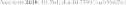 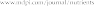 BESİN ETİKETLERİNİ OKUMAK NEDEN ÖNEMLİ?
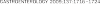 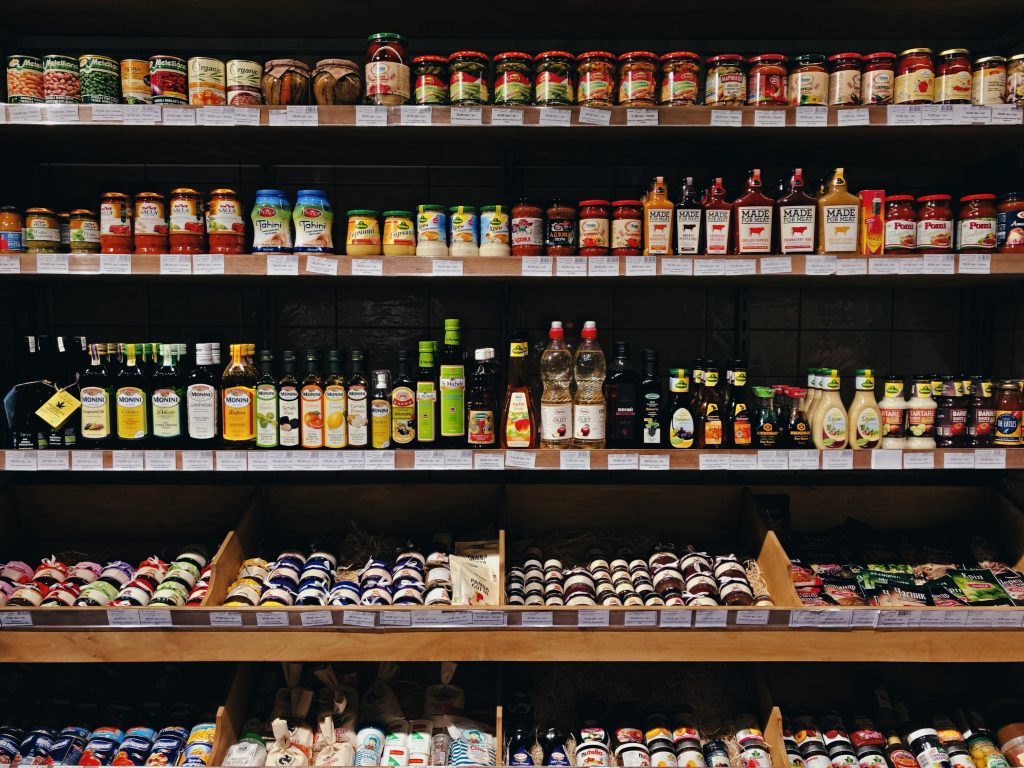 Gıda etiketleri, tüketicilere ürünle ilgili bilgi vermekle beraber bireylerde bilinçli satın alma ve doğru besin tercihlerini etkileyen en önemli faktörlerden biridir. Gıda güvenliğinin önemli bir kısmını oluşturan etiketler, ambalajlanmış gıdanın besin ögeleri, porsiyon miktarları, hazırlama ve saklama koşulları, intolerans ve alerjiye sebep olabilecek ürünler yazmak zorunda!!
Şeker içeriğini belirtmek için; şeker kamışı, invert şeker, mısır tatlandırıcı, pekmez ve malt şurubu

Tuz içeriği için; sodyum nitrat, sodyum bikarbonat, kaya tuzu ve sarımsak tuzu 

Paketli bir ürünün etiketini incelerken, etiket üzerinde telafuz edemediğiniz veya daha önce hiç duymadığınız bir bileşen var ise, bu ürünü satın almadan önce bir kez daha düşünmenizi öneririz.
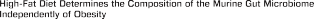 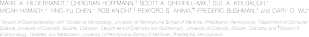 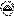 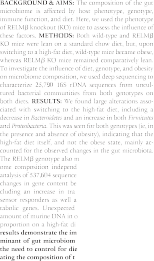 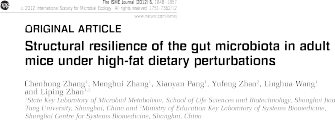 NIH Public Access
Author Manuscript
Science. Author manuscript; available in PMC 2012 June 06.
Published in final edited form as:
Science. 2011 October 7; 334(6052): 105–108. doi:10.1126/science.1208344.
NIH-PA Author Manuscript
Linking Long-Term Dietary Patterns with Gut Microbial
Enterotypes
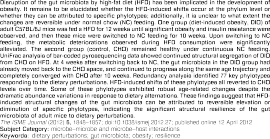 Gary D. Wu1,*, Jun Chen2,3, Christian Hoffmann4,5, Kyle Bittinger4, Ying-Yu Chen1, Sue A.
Keilbaugh1, Meenakshi Bewtra1,2, Dan Knights6, William A. Walters7, Rob Knight8,9, Rohini
Sinha4, Erin Gilroy2, Kernika Gupta10, Robert Baldassano10, Lisa Nessel2, Hongzhe Li2,3,
Frederic D. Bushman4,*, and James D. Lewis1,2,3,*
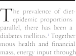 1Division of Gastroenterology, Perelman School of Medicine, University of Pennsylvania,
Philadelphia, PA 19104, USA
2Center for Clinical Epidemiology and Biostatistics, Perelman School of Medicine, University of
Pennsylvania, Philadelphia, PA 19104, USA
3Department of Biostatistics and Epidemiology, Perelman School of Medicine, University of
NIH-PA Author Manuscript
Pennsylvania, Philadelphia, PA 19104, USA
4Department of Microbiology, Perelman School of Medicine, University of Pennsylvania,
Philadelphia, PA 19104, USA
5Instituto de Ciências Biológicas, Universidade Federal de Goiás Goiania, GO, 74001-970, Brazil  6Department of Computer Science, University of Colorado, Boulder, CO 80309, USA  7Department of Molecular, Cellular and Developmental Biology, University of Colorado, Boulder,
CO 80309, USA
8Department of Chemistry and Biochemistry, University of Colorado, Boulder, CO 80309, USA
9Howard Hughes Medical Institute, University of Colorado, Boulder, CO 80309, USA
10Division of Gastroenterology, Children's Hospital of Philadelphia, Philadelphia, PA 19104, USA
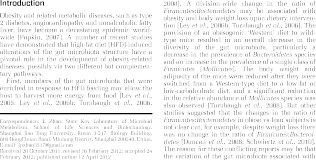 Abstract
Diet strongly affects human health, partly by modulating gut microbiome composition. We used  diet inventories and 16S rDNA sequencing to characterize fecal samples from 98 individuals.  Fecal communities clustered into enterotypes distinguished primarily by levels of Bacteroides and  Prevotella. Enterotypes were strongly associated with long-term diets, particularly protein and  animal fat (Bacteroides) versus carbohydrates (Prevotella). A controlled-feeding study of 10  subjects showed that microbiome composition changed detectably within 24 hours of initiating a  high-fat/low-fiber or low-fat/high-fiber diet, but that enterotype identity remained stable during  the 10-day study. Thus, alternative enterotype states are associated with long-term diet.
NIH-PA Author Manuscript
We coexist with our gut microbiota as mutualists, but this relationship sometimes becomes
pathological, as in obesity, diabetes, atherosclerosis, and inflammatory bowel diseases (1, 2).  Factors including age, genetics, and diet may influence microbiome composition (3). Of  these, diet is easiest to modify and presents the simplest route for therapeutic intervention.  Recently, an analysis of gut microbial communities proposed three predominant variants, or
Copyright 2011 by the American Association for the Advancement of Science; all rights reserved.
*To whom correspondence should be addressed. gdwu@mail.med.upenn.edu (G.D.W.); lewisjd@mail.med. upenn.edu (J.D.L.);  bushman@mail.med.upenn.edu (F.D.B.).
BESİN ETİKETLERİ OKUMA
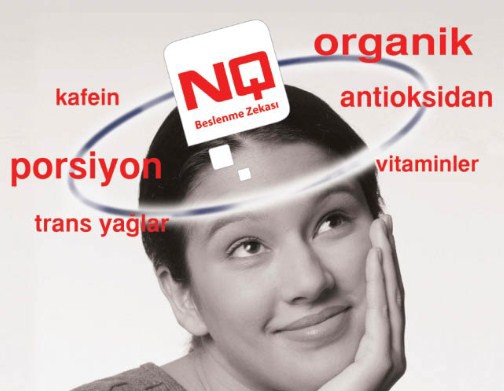 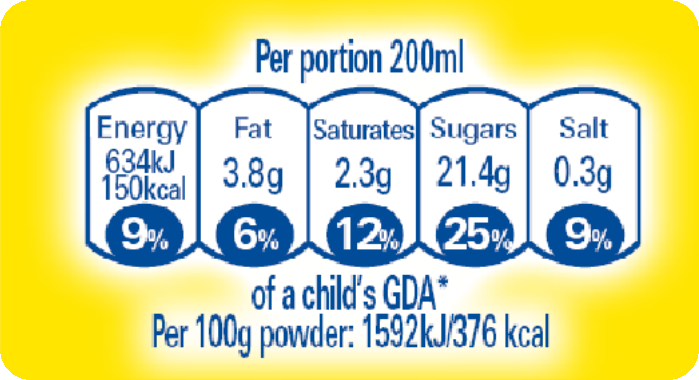 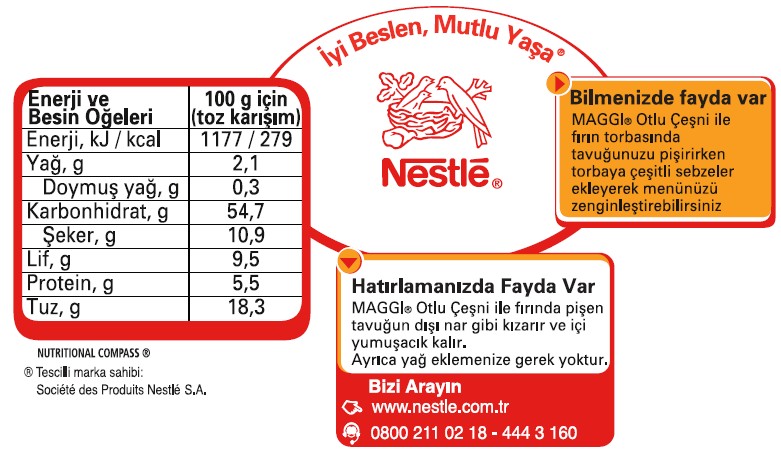 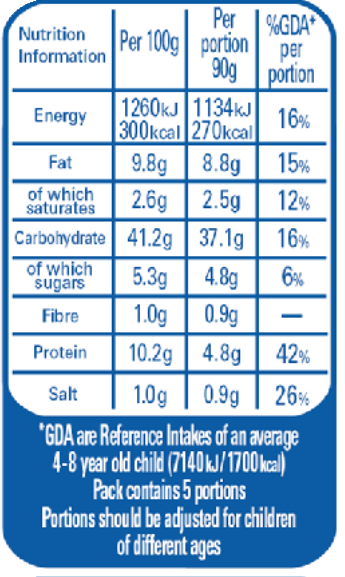 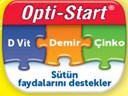 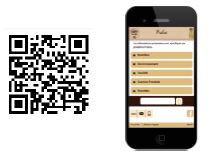 Son Kullanma Tarihi (SKT) : Bir ürünün sağlıklı  ve kaliteli bir şekilde en son kullanılabileceği  tarihi ifade eder.
Tavsiye Edilen Tüketim Tarihi (TETT) : Uygun
şekilde muhafaza edildiğinde, gıdanın kendine has
özelliklerini koruduğu süreyi gösteren tarih,  Tavsiye Edilen Tüketim Tarihi’ni gösterir.
BESİN ETİKETLERİ OKUMA
Paketli bir ürünün her porsiyonunda  en fazla 9 gram şeker bulunması  gerekir.
1 paket üründe 1 gramdan daha az  doymuş yağ olması gerekiyor.
Alınan ürünlerin trans yağ  içermemesine veya 1 paketinde en  fazla 0,5 gram içermesine dikkat  edilmelidir.
Bir pakette 20 mg'dan daha az  kolesterol içeren gıdalar tercih  edilmelidir.
Paketli gıdaların 100 gramında 1,25  gramdan fazla tuz içermemesi önemli.
Ve 100 kalori başına 120 mg'dan  fazla sodyum içeren ürünlerin tüketilmemesi öneriliyor.
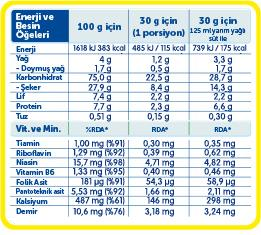 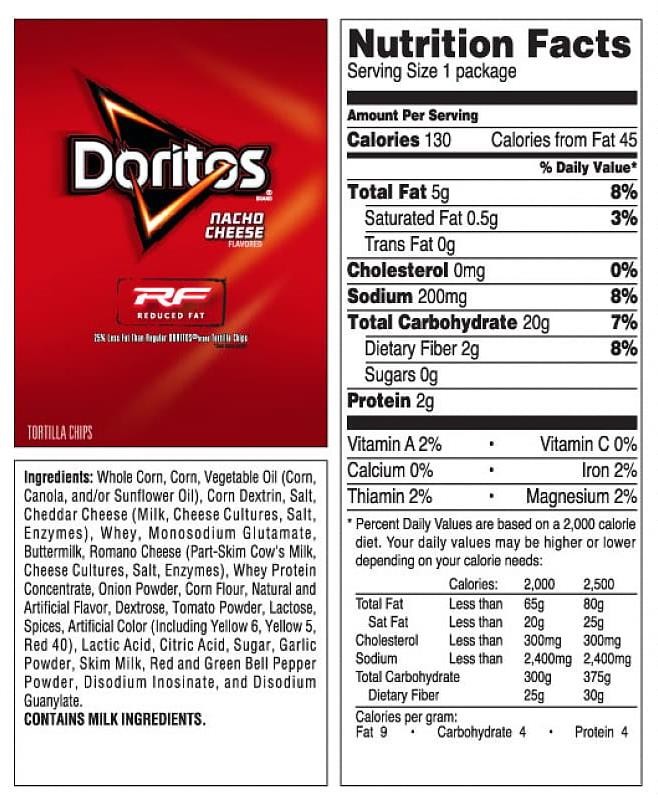 Paketteki gıdada ise 100 kalori başına 120 mg'dan fazla sodyum içeren ürünlerin tüketilmemesi öneriliyor.  
Ayrıca MSG diye geçen Monosodyumglutamat içerikli ürünlerin de; gebe, emzikli, çocuk ve yüksek tansiyon, kalp hastalıkları, felç, mide-bağırsak hastalıkları, böbrek hastalıkları ve kanser  gibi kronik hastalıkları olan kişilerin tercih  etmemesi gerekiyor
Besin Takviyeleri
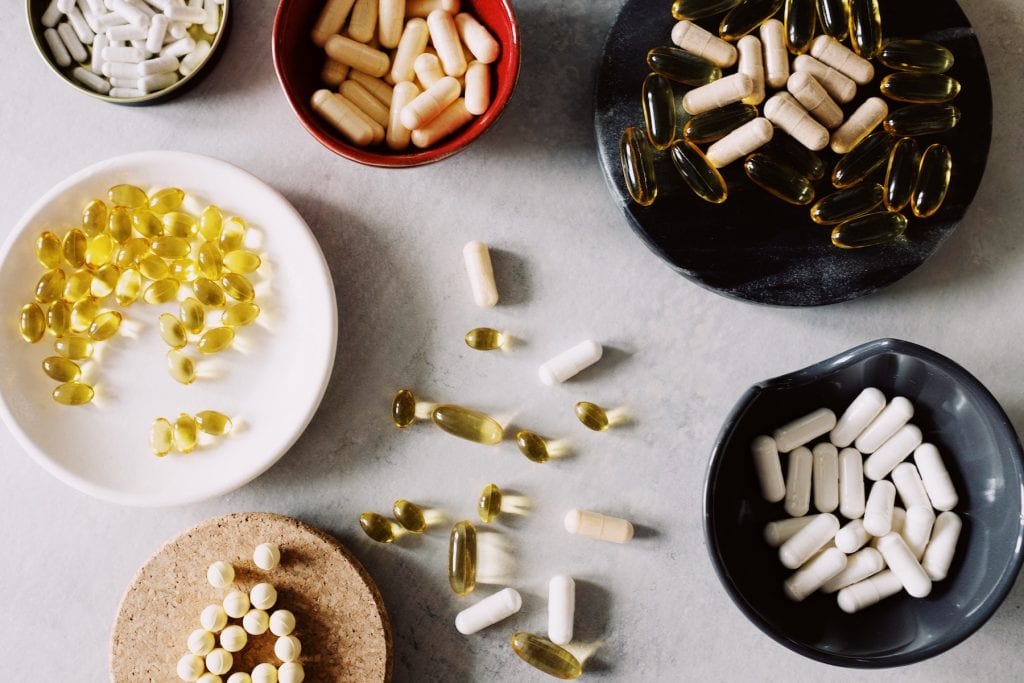 Bitkisel ürünlerin gıda takviyeleri ile farkları nelerdir?
BESİN TAKVİYELERİ; Normal beslenmeyi takviye etmek amacıyla, vitamin, mineral, protein, karbonhidrat, lif, yağ asidi, amino asit gibi besin öğelerinin veya bunların dışında besleyici veya fizyolojik etkileri bulunan bitki, bitkisel ve hayvansal kaynaklı maddeler, biyoaktif maddeler ve benzeri maddelerin konsantre veya ekstraktlarının tek başına veya karışımlarının kapsül, tablet, pastil, tek kullanımlık toz paket, sıvı ampul, damlalıklı şişe ve diğer benzeri sıvı veya toz formlarda hazırlanarak günlük alım dozu belirlenmiş ürünlerdir. Besin takviyeleri çok geniş bir gruptur ve işlenmiş, kapsül, sıvı ya da toz haline getirilmiş bitkisel ürünler de bu tanıma dahil edilmektedir. Kurutulmuş ya da taze bitki olarak kullanılanlar gıda takviyesi olarak tanımlanmazlar.
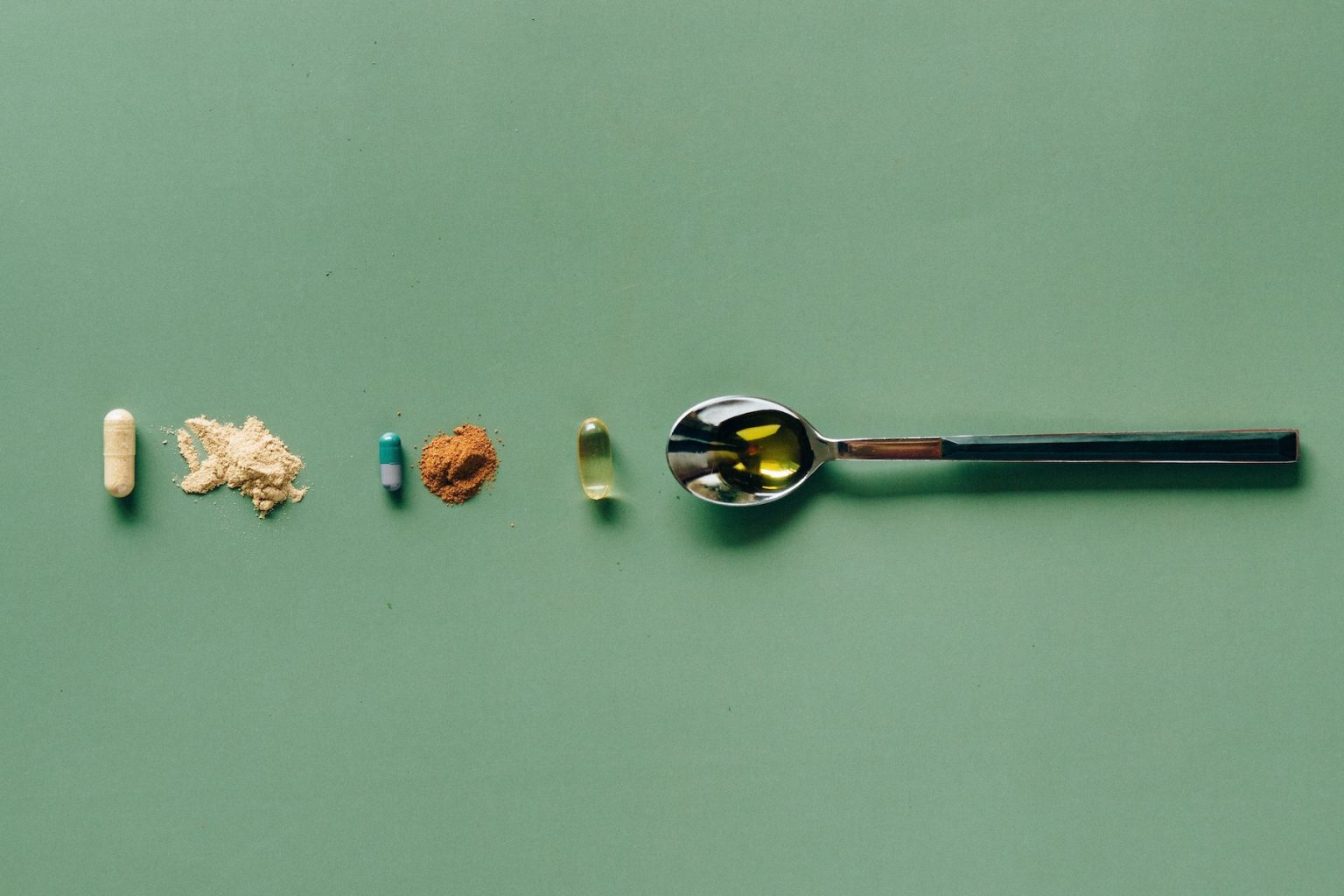 BESLENME İLE RENKLERİN İLİŞKİSİ
Kırmızı, restoranlarda en sık karşımıza çıkan renktir. Özellikle  fast food restoranların logolarında kırmızıya çokça yer verilir.  Bunun sebebi öncelikle dikkat çekmek, ikincil olarak da yeme isteği uyandırmaktır. Kırmızı, kişilerde açlık hissini arttırırken aynı zamanda heyecan  ve düşünmeden hareket etme gibi özellikleri uyarır. Bu da sizin  düşünmeden daha çok tüketmenize neden olabilir.
İyi tarım kuşkusuz sağlığın en önemli belirleyicilerindendir. Toprağı tanımadan, ürünü tanımadan sağlıklı besinlere ulaşmak mümkün değildir.
Peki Nedir Bu İyi Tarım?
Ekosistem düzenini bozmadan üretilen besin doğaldır ve sağlığa yararlıdır. Besinin özüne ulaşması için; biyoçeşitliliğin korunması, doğru tarım ilkelerinin uygulanması, besinin kimyasal, mikrobiyolojik ve fiziksel kalıntılar içermemesi önemlidir
Enerji ve heyecan rengi olan turuncu, kırmızı gibi  açlığı tetikler. Canlı ve enerjik bir renk olmasına  karşın rahatlatıcı bir etkisi de vardır. Yani kişilerin  rahat ve aç hissetmesini sağlar.
Sarı sosyalleşme rengidir. İştahı uyarır. Kişilerin yediklerinden çok konuştuğu şeylere odaklanmasını sağlar. Ayrıca sarı renk serotonin hormonu salgılanmasını destekler.  Böylece daha mutlu hissetmesini sağlar. Kişiler daha mutlu  ve pozitif oldukları zamanlarda savurgan bir tavır sergileyerek tüketimi arttırabilirler.
Yatıştırıcı bir renk olan yeşil sindirime yardımcı olur ve
odaklanmayı arttırır. Genelde son yıllarda restoranlarda,  kafelerde yiyeceklerin sağlıklı olduğu mesajını vermek  amaçlı dekorlarda sıklıkla yer verilir. Yeme isteğini
arttıran bir renk değildir. Fakat rahatlık ve huzur verir.
Birçok kişinin favori rengi olan mavinin rahatlatıcı bir etkisi olduğu aşikar. Fakat yemek
konusunda pek popüler değildir. İştah baskılayıcıdır. Eğer daha az yemek istiyorsanız  mavi renk tabaklarda yemeyi tercih  edebilirsiniz.
Gıda Anlayışına Yeni Bir Yaklaşım: Nutrigenomikler
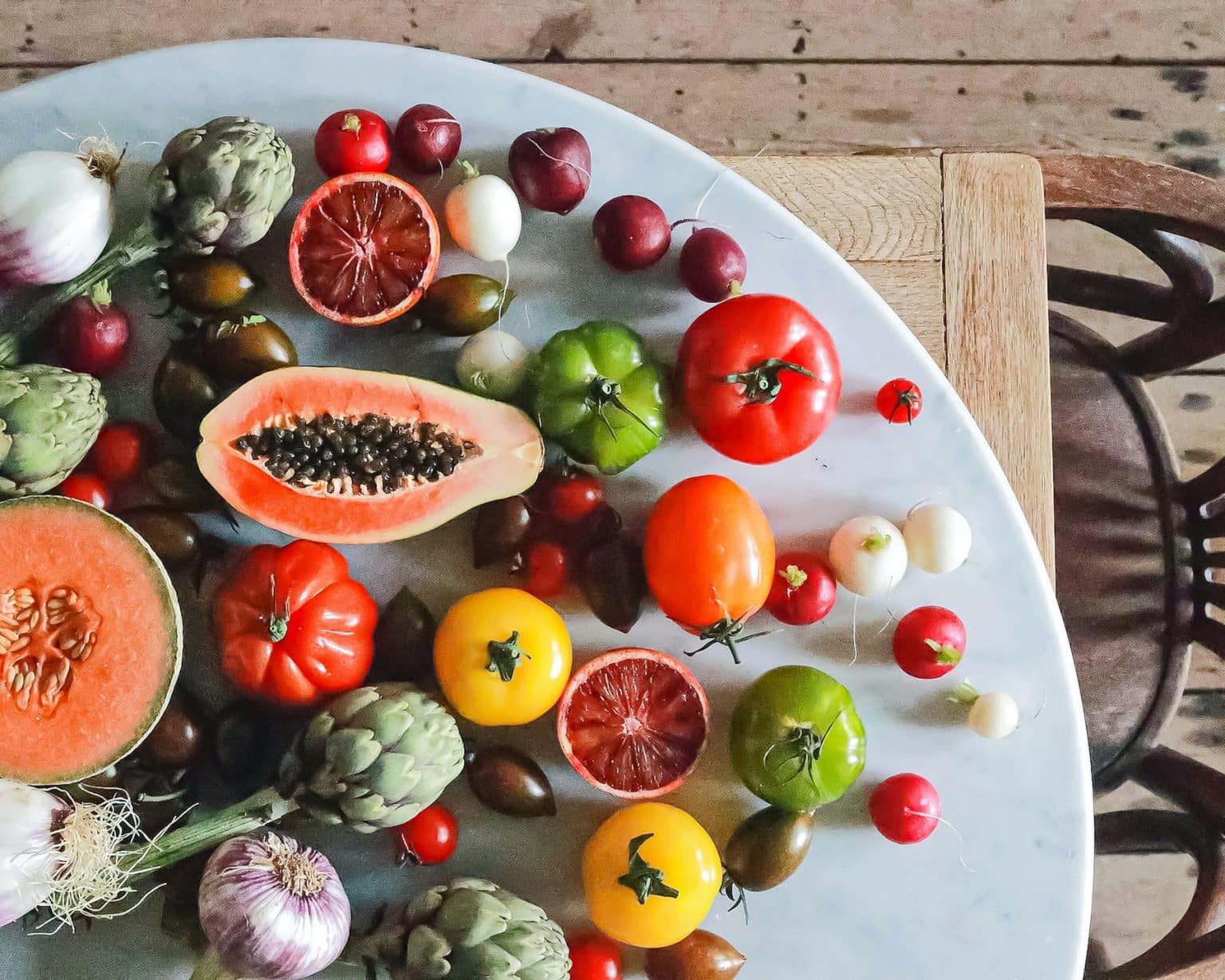 Çoğu beslenme planı bir bireyin günlük enerji ihtiyacının hesaplanması ve makro-mikro besin ögelerinin doğru oranlarda diyete eklenmesi ile hazırlanır.

 Bu oldukça doğru bir yaklaşım olmasına rağmen, nutrigenetik ve nutrigenomiklerin açıkladığı doğal bir unsur vardır: bireysel ihtiyaçlar ve tepki…
Gıda Anlayışına Yeni Bir Yaklaşım: Nutrigenomikler
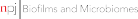 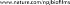 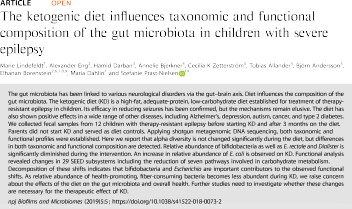 Genetik yapımızın, sağlık ve beslenme ile arasındaki bağlantısını araştıran bu alana ise nutrigenomik denir.

Nutrigenomik ile beslenmeyle ilişkili hastalık riskini etkileyen genler tanımlanır ve tanımlanan bu genetik yatkınlıkların altında yatan mekanizmalar çözümlenmeye çalışılır. 

Bunun karşıtı olan ve nutrigenomikler ile sıkça karıştırılan nutrigenetik ise bireyler arasındaki genetik farklılıkların belirli besinlere karşı verdiği cevabı analiz eder. 

Bu kapsamda nutrigenetik, genetik polimorfizmler (aynı gendeki bireye özgü farklılıklar) ve klinik deneyim kapsamında beslenme tedavisinin ilaç gibi bireye uygulandığı bilim dalıdır. Nutrigenetik, vücudun genetik yapımıza dayalı olarak besinlere nasıl tepki verdiğini incelerken nutrigenomik, besinlerin genlerimizi nasıl etkilediğini inceler.
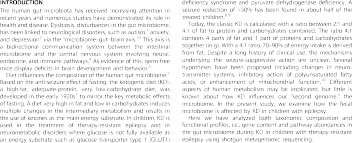 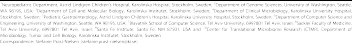 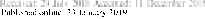 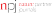 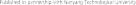 POPÜLER DİYET KÜLTÜRLERİNE FARKLI BİR BAKIŞ
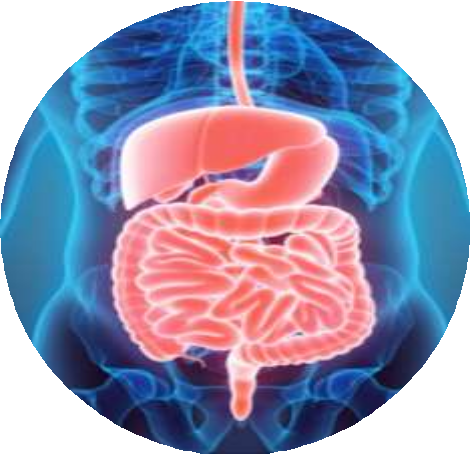 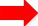 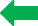 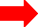 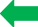 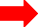 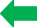 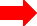 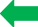 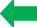 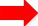 PREBİYOTİK
PROBİYOTİK
LİF
SEBZELER  MEYVELER
SERT KABUKLU  YEMİŞLER  YAĞLI  TOHUMLAR
KISA ZİNCİRLİ YAĞ  ASİTLERİ ÜRETİMİ
ANTİOKSİDAN  ÜRETİMİ
DÜŞÜK İNDOKSİL  SÜLFAT (BÖBREK  TOKSİNİ)
SAĞLIKLI LİPİD METABOLİZMASI  DÜŞÜK BAĞIRSAK İNFLAMASYONU  İNSÜLİN HASSASİYETİ
ŞE  DOYMUŞ YAĞ
AŞIRI PROTEİN  BOZULMUŞ pH
YAPAY TATLANDIRICILAR
KER
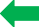 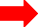 KRONİK
HASTALIK
OBEZOJENİK  ÇEVRE PİRAMİDİ
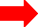 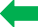 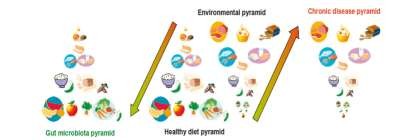 PİRAMİDİ
ANTİBİYOTİKLER  MİDE KORUYUCULAR
DÜŞÜK KISA  ZİNCİRLİ YAĞ
ASİTLERİ ÜRETİMİ
YÜKSEK TMAO
ÜRETİMİ  YÜKSEK LPS ÜRETİMİ
KARDİYOVASKÜLER HASTALIK
RİSKİNDE ARTIŞ
BİLİŞSEL PERFORMANSTA DÜŞME  BAĞIRSAK İNFLAMASYONU
İNSÜLİN DİRENCİ
GUT
MİKROBİYOTA
PİRAMİDİ
SAĞLIKLI
DİYET
PİRAMİDİ
BATI TARZI  BESLENME
AKDENİZ DİYETİ
İSHAL	ENFEKSİYONLARDA AZALMA
SAĞLIK
HASTALIK
BMJ 2018; 361
MİKROBİYOTA VE SAĞLIK
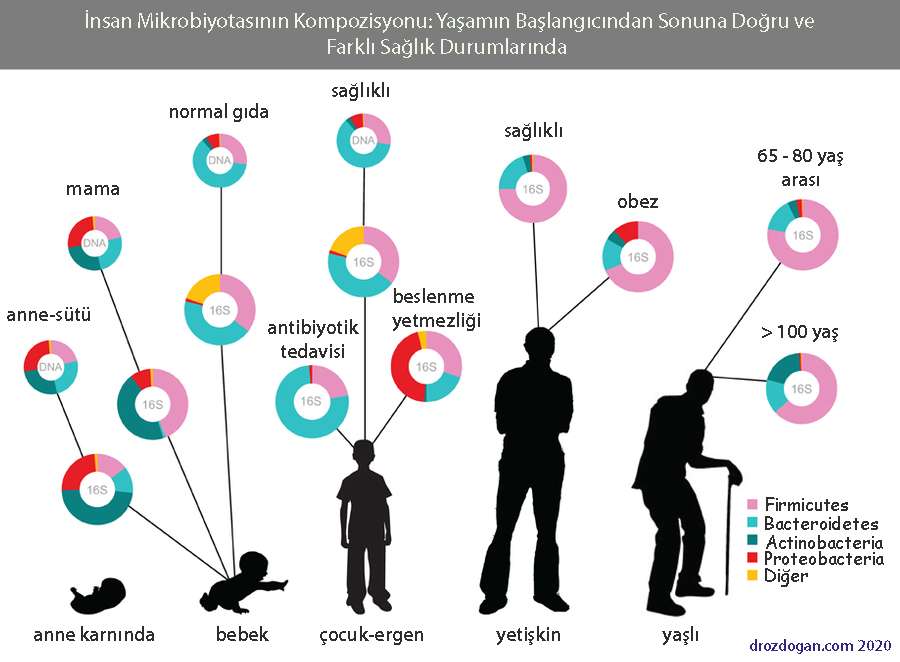 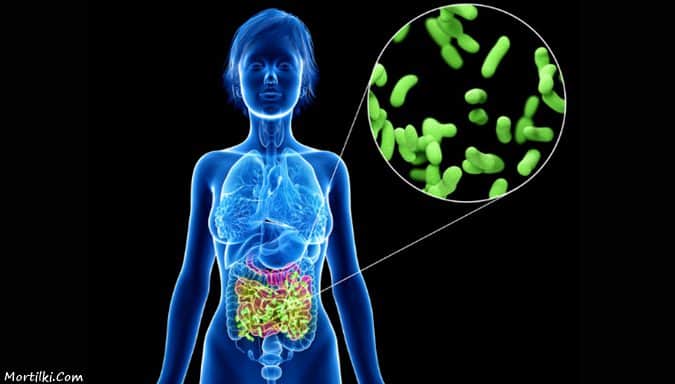 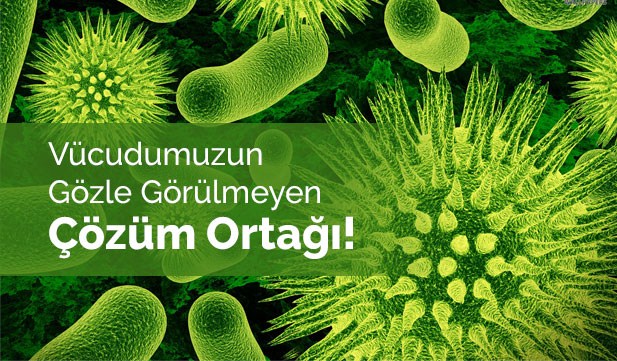 Sindirim Sorunlarını Keşfetmenin En Kolay YoluELİMİNASYON DİYETİ
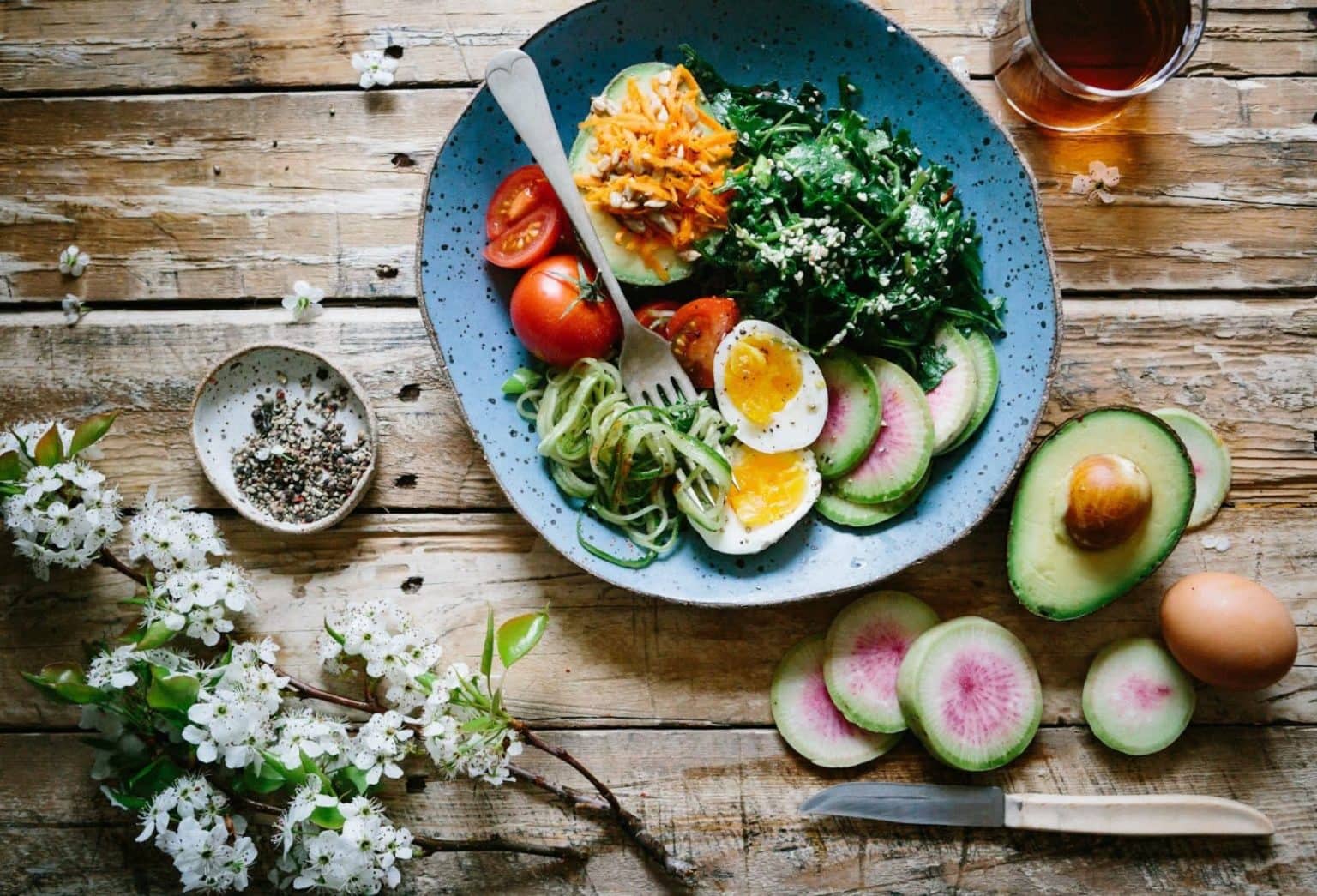 ELİMİNASYON DİYETİ
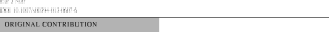 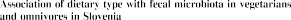 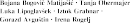 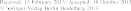 Günümüzde hem tanı hem de tedavi yöntemi olarak kullanılan eliminasyon diyeti, belirli gıdaların belirli bir süreliğine, genellikle üç ya da dört haftalığına ortadan kaldırılmasını ve daha sonra bu gıdaların yavaşça beslenmeye dahil edilip, olası reaksiyonların izlenmesini içerir. Bağırsak problemleri, gıda alerjileri ve intoleransları olan bireylerin semptomlarını hangi gıdaların şiddetlendirdiğini belirlemeye yardımcı olan bu yöntem ile şişkinlik, gaz, ishal, kabızlık ve mide bulantısı gibi en sık rastlanan belirtiler de hafifletilebilir. Bir kişinin hassasiyet yarattığını düşündüğü bir gıdayı uzun süre tüketmediğinde şikayetleri azalıyor, yeniden tükettiğinde aynı şikayetleri tekrarlıyorsa bu durum da eliminasyon diyeti tedavi yöntemi olarak kullanılır.
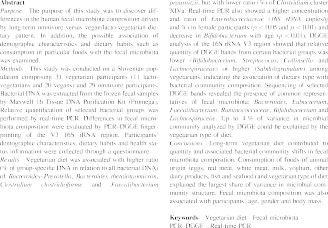 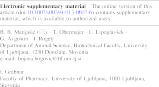 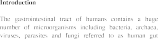 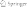 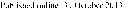 ELİMİNASYON DİYETİ
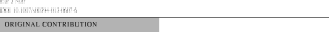 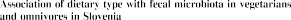 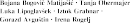 Sürekli hazımsızlık ve şişkinlik, reflü, mide şikayetleri, karın, sık sık ishal olma gibi sindirim ve boşaltım şikayetleri yaşayan ve aynı zamanda kronik yorgunluk, migren atakları, fibromiyalji, irritabl bağırsak sendromu, gıda intoleransı bulunan bireylerde uygulanan bu diyet çeşidi, uzun süre devam ettirilmesine bağlı gizli yeme bozuklukları, belirli besinlerin dışlanmasına bağlı yetersiz beslenme ve semptomların azalmasına bağlı olarak diğer yiyeceklerle uygunsuz semptomların ilişkilendirilmesi sonucu besin korkusu gibi çeşitli riskler oluşturmaktadır. Bu nedenle doğru sürelerde yapılması ve doğru besinlerin dışlanması oldukça önemlidir.
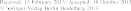 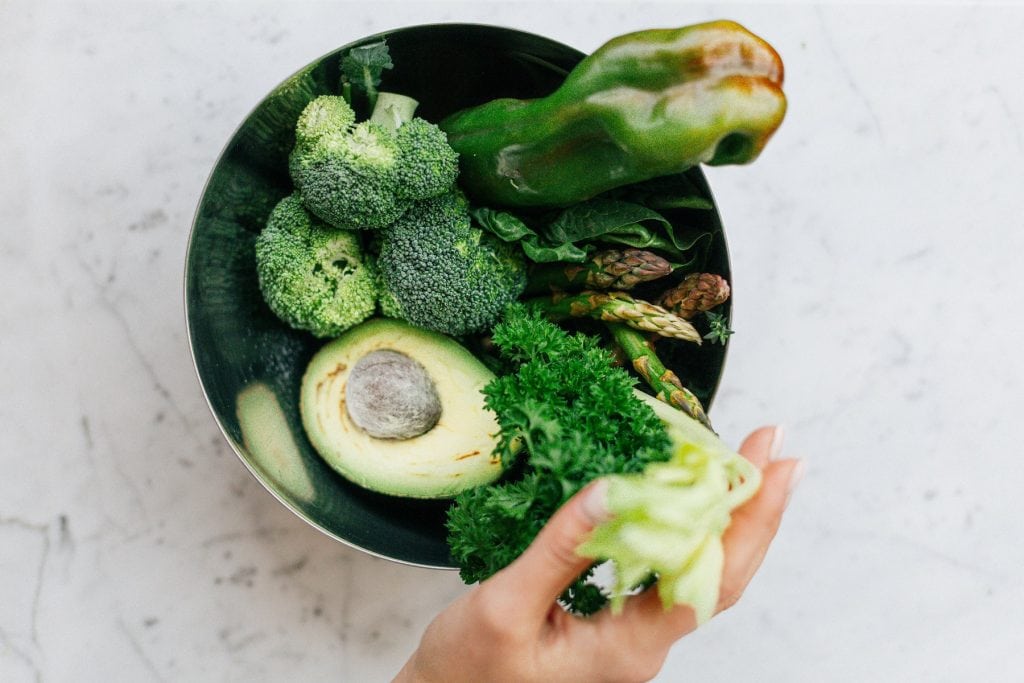 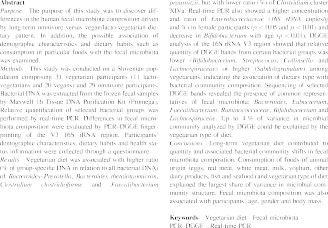 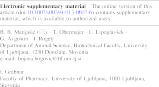 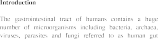 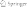 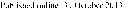 Akdeniz Tipi Beslenme
Akdeniz tipi beslenme şekli, Mezopotamya ve Doğu Akdeniz bölgesinde uzun yıllardır var olarak günümüze kadar gelen sürdürülebilir bir yaşam tarzıdır. Ekonomik açıdan uygun, beslenme açısından yeterli ve dengeli besinlere sahip olması Akdeniz Diyeti’nin sürdürülebilir olduğunu gösterir.
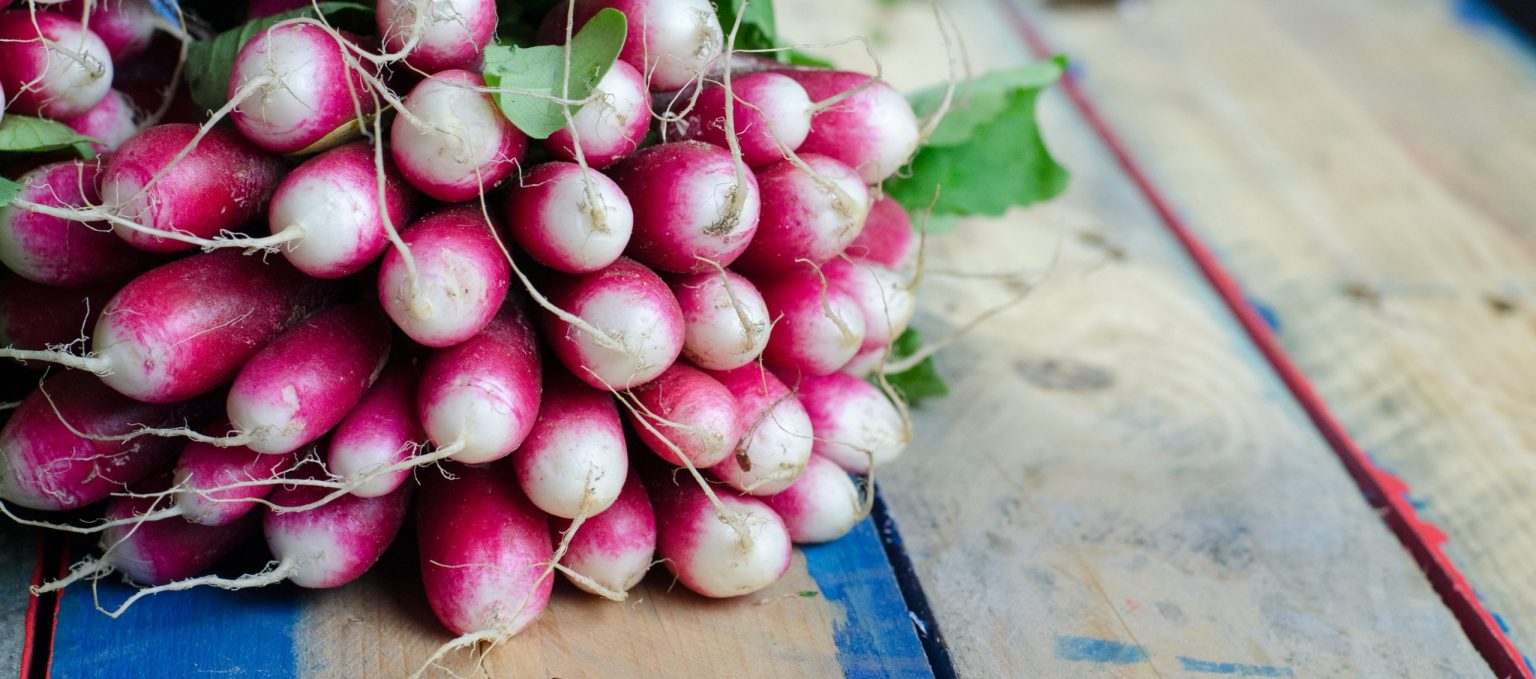 Akdeniz Tipi Beslenme
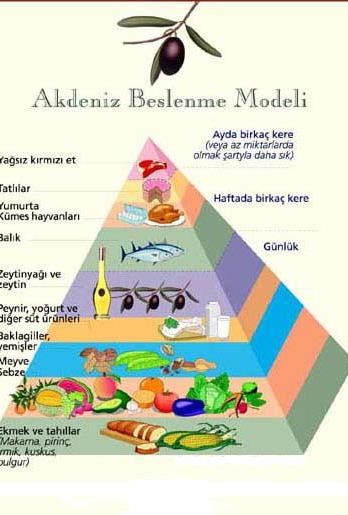 Kuru baklagil, tam tahıl, sebze, meyve ve zeytinyağı tüketiminin oldukça yüksek olduğu Akdeniz diyetinde, yumurta, beyaz et ve süt ürünleri orta seviyelerdeyken, kırmızı et tüketimi oldukça azdır.
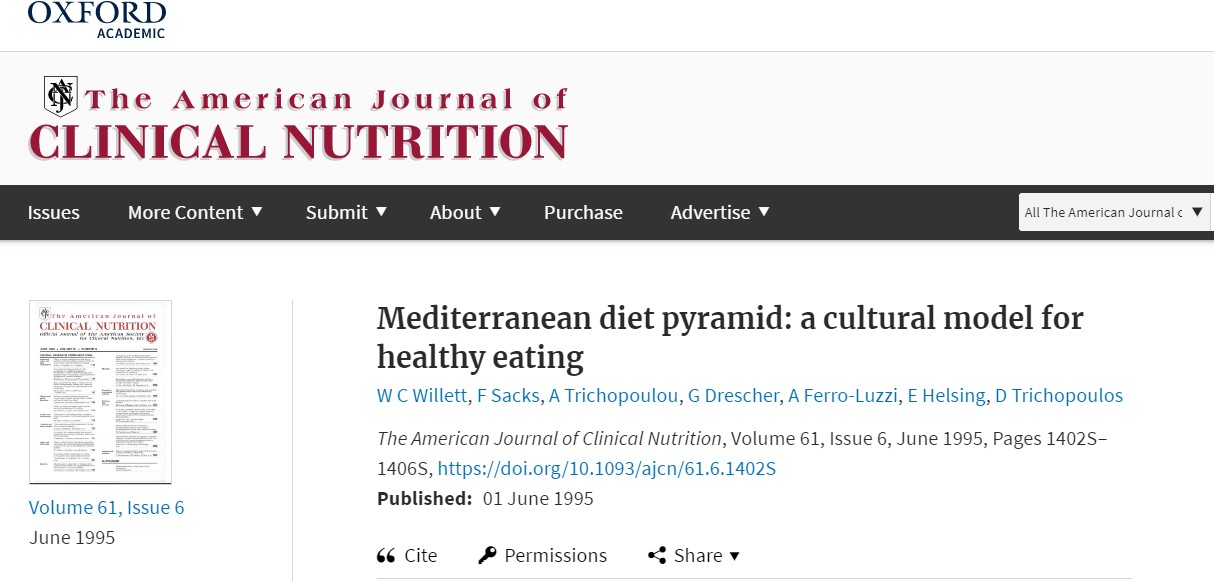 Akdeniz Diyeti
ve Bağırsak Mikrobiyotası
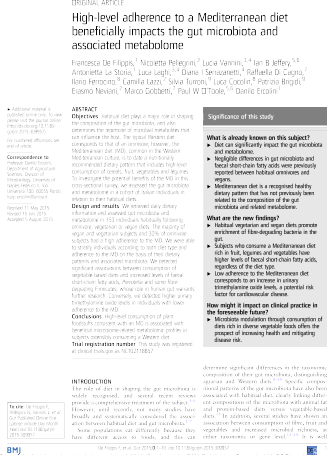 Meyveler, sebzeler, zeytinyağı, sert kabuklu yemişler, baklagiller ve tam  tahıla odaklanan Akdeniz Diyeti, düşük ölüm riski, KVH, diyabet,  metabolik sendrom, bilişsel bozulma ve depresyon gibi birçok hastalığın önlenmesinde etkilidir.

Meyve, baklagiller ve sebzeler bakımından zengin bir Akdeniz diyeti  tüketenler, diyet tipine bakılmaksızın daha yüksek miktarda fekal kısa  zincirli yağ asidi seviyesine sahiptir.

Akdeniz diyetine düşük bağlılık, kardiyovasküler hastalık için potansiyel  bir risk faktörü olan idrar trimetilamin oksit seviyelerinde bir artışa  neden olmaktadır.
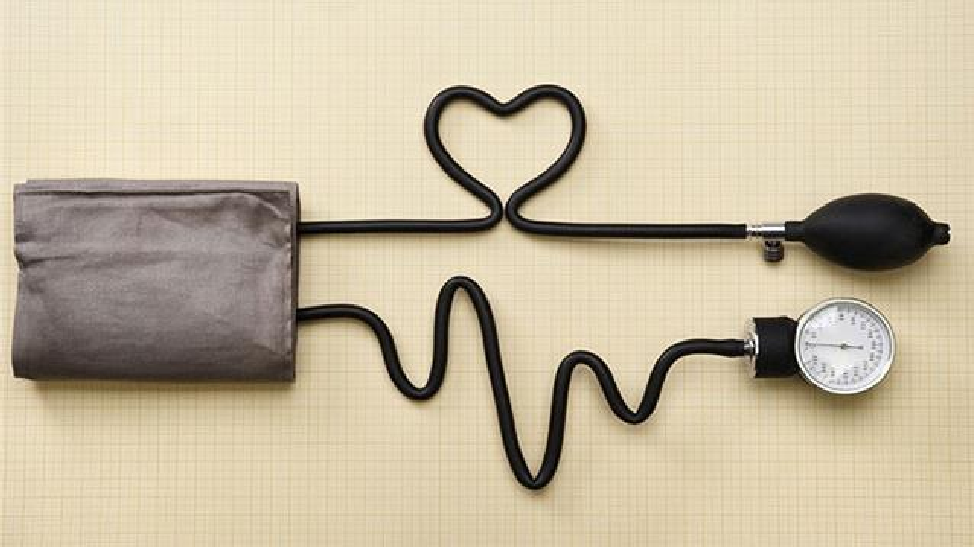 DASH DİYETİ
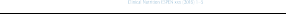 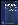 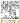 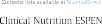 DASH diyeti kandaki kan basıncını ve  LDL kolesterolü düşürmektedir.
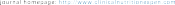 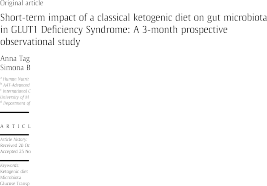 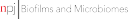 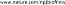 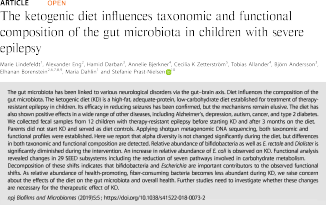 DASH yemek planı özel yiyecekler gerektirmez ve  bunun yerine günlük ve haftalık beslenme hedefleri sağlar. Bu plan şunları önermektedir:

Sebze, meyve ve tam tahıl tüketimini artırmak,
Yağsız veya az yağlı süt ürünleri, balık, kümes
hayvanları, fasulye, fındık ve bitkisel yağlar dahil,
Yağlı etler, tam yağlı süt ürünleri ve
hindistancevizi, hurma çekirdeği ve hurma yağları  gibi tropikal yağlar gibi doymuş yağ oranı yüksek  yiyecekleri sınırlamak,
Şekerle tatlandırılmış içecekleri ve tatlıları  sınırlamak.
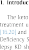 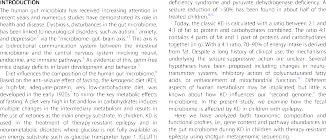 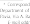 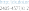 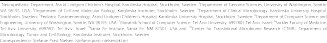 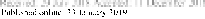 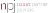 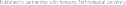 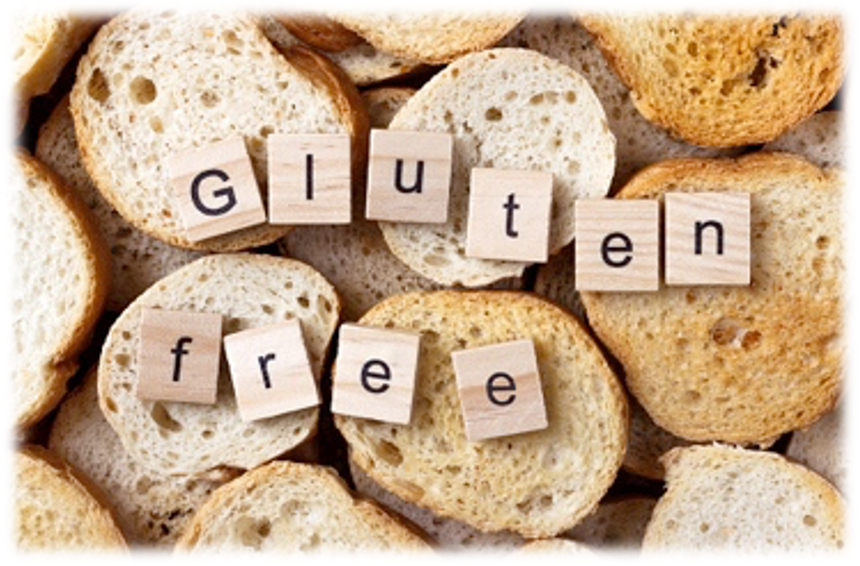 GLUTENSİZ DİYET
Buğday, arpa, çavdarın tamamen çıkarılması!!!
Daha az immünojenik olan Etiyopya tahılı, “sorghum” (süpürge darısı), “millet” (akdarı), “Buck wheat” (kara buğday) gibi bölgesel tahılların üretilmesi ve diyete eklenmesi  son zamanlarda gündemdedir.

Gluten veya diğer toksik prolaminleri içermeyen başlıca tahıllar mısır ve pirinçtir. 

Son yıllarda glutenden arındırılmış buğday unu ve bu undan yapılan ürünler de çölyak hastalarının diyetinde yer almaktadır.
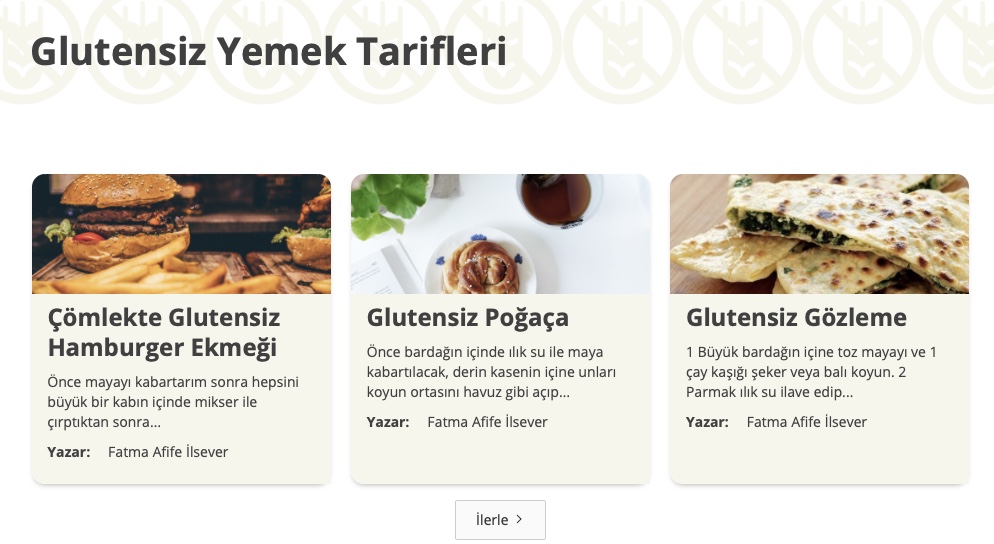 GLUTENSİZ DİYET
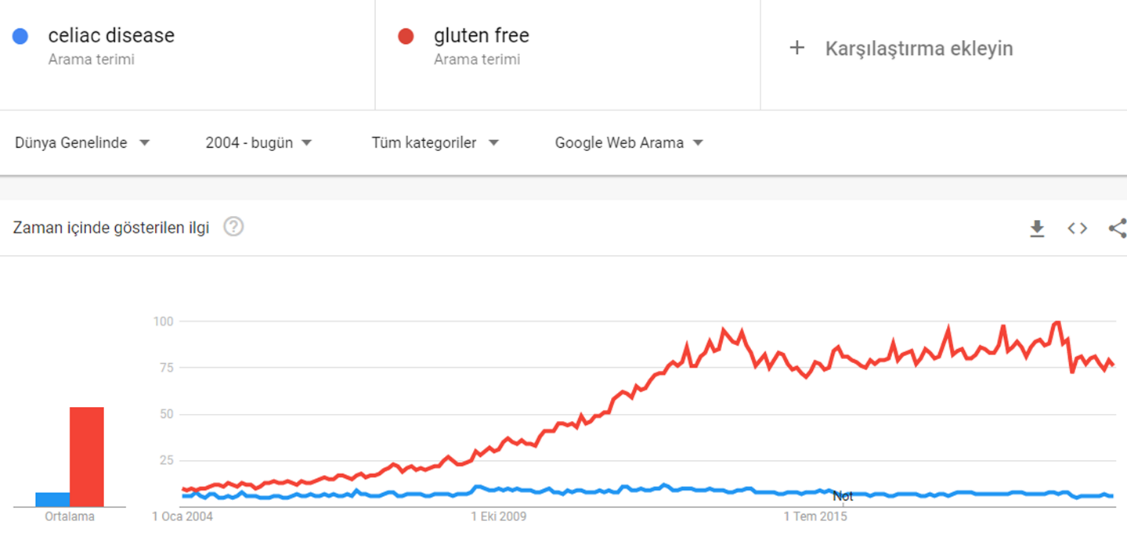 Tüketicilerin glutensiz ürün satın alma nedenlerini sorgulandığı bir araştırmada, alınan en popüler yanıtlar, 
%35 oranıyla “herhangi bir neden olmadığı”, 
%26 oranıyla “sağlıklı bir seçenek olduğu” olmuştur.
Yapılan çalışmalarda; çölyak tanısı almayan ama glutensiz diyet uygulayan bireylerde; glutensiz diyetin ağırlık kaybı üzerine olumlu bir etkisi olmadığı saptamıştır. Bu kapsamda glutensiz diyetin sağlıklı bireylerde vücut ağırlığı üzerine etkilerinin uzun dönemde değerlendirilmelidir.
KETOJENİK DİYET
Ketojenik Diyet Nedir?
Ketojenik diyet, tıpta öncelikle çocuklarda kontrol edilmesi zor yani refrakter epilepsiyi tedavi etmek için kullanılan yüksek yağlı besinler ile yeter miktarda protein içeren besinlerin öncelikli tüketildiği, düşük karbonhidratlı bir diyettir. Çok düşük karbonhidrat ve yüksek miktar yağ alarak uygulanan, vücudun ana enerji kaynağı olarak glikoz değil, keton cisimlerini kullandığı beslenme tarzıdır.
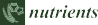 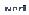 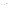 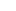 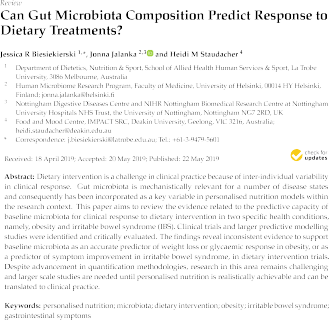 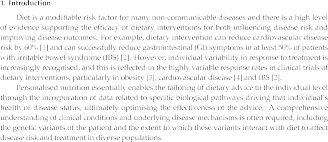 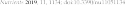 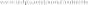 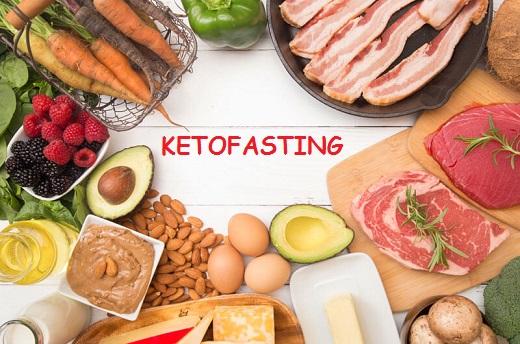 Hindistan cevizi yağı
Tereyağı
Soğuk sıkım zeytinyağı
ALKALİ DİYET
Diyet; et tüketimini azaltmak,  şeker, alkol ve işlenmiş
gıdalardan kaçınmak ve daha  fazla meyve ve sebze, fındık,  tohum, baklagil gibi bol
miktarda sağlıklı beslenme
tavsiyesi içerir.
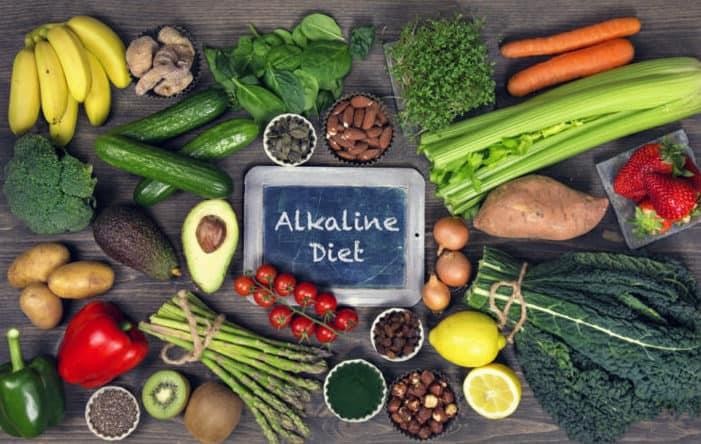 Vücuttaki fazla asidin yağa  dönüşerek ağırlık kazanımında  rol oynadığı düşüncesi sebebi ile  alkali diyet ortaya atılmıştır.
Diyet; et, buğday ve diğer
tahıllar, rafine şeker, süt
ürünleri, kafein, alkol ve işlenmiş  gıdalar gibi asit üreten
yiyeceklerin azaltılmasını, "alkali  yiyecekler" tüketimini artırmayı  hedefler.
Süt, peynir, yoğurt gibi  kalsiyum açısından zengin  besinleri diyetten çıkarmak  beraberinde birçok hastalık getirebilmektedir.
Alkali besinlere uyum  sağlamak zaman gerektirdiği
için başta adaptasyon sıkıntısı yaşanabilmektedir.
DUKAN DİYETİ
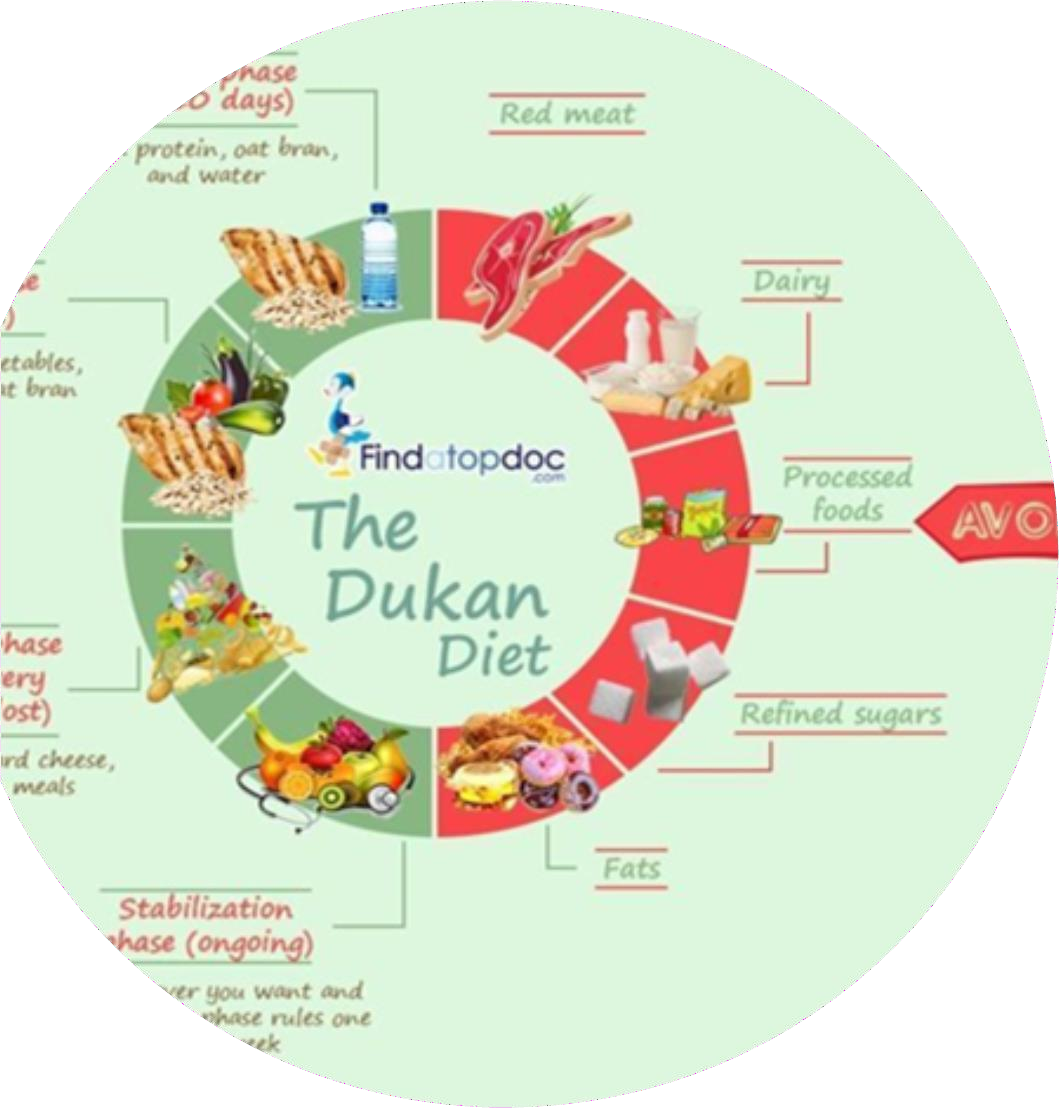 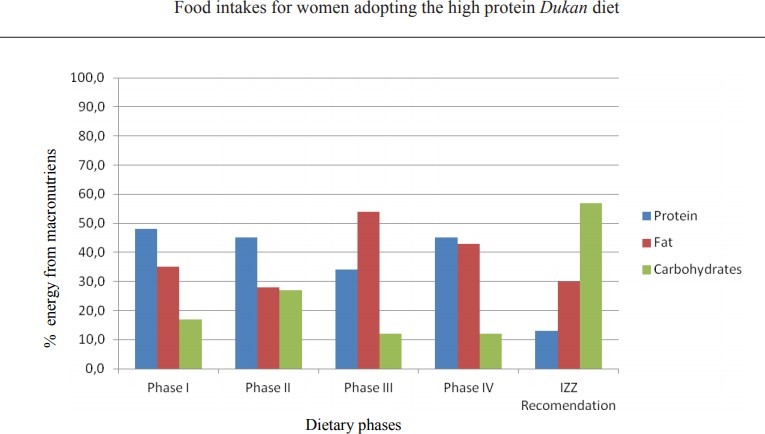 Dukan diyeti düşük karbonhidratlı, yüksek  proteinli bir diyettir.
Artıları	Eksileri
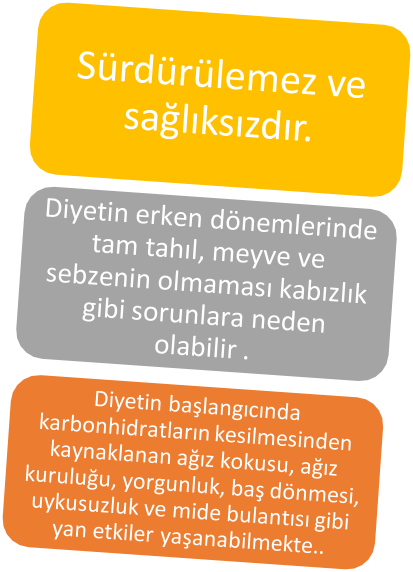 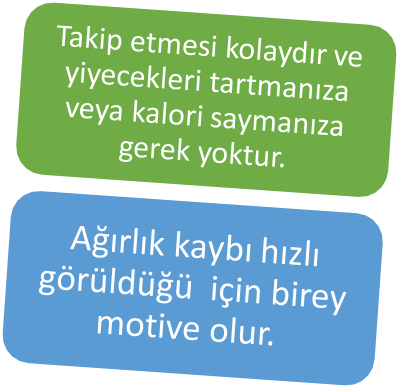 BİYOLOJİK SAATE UYGUN BESLENMESİRKADİYEN RİTİM
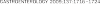 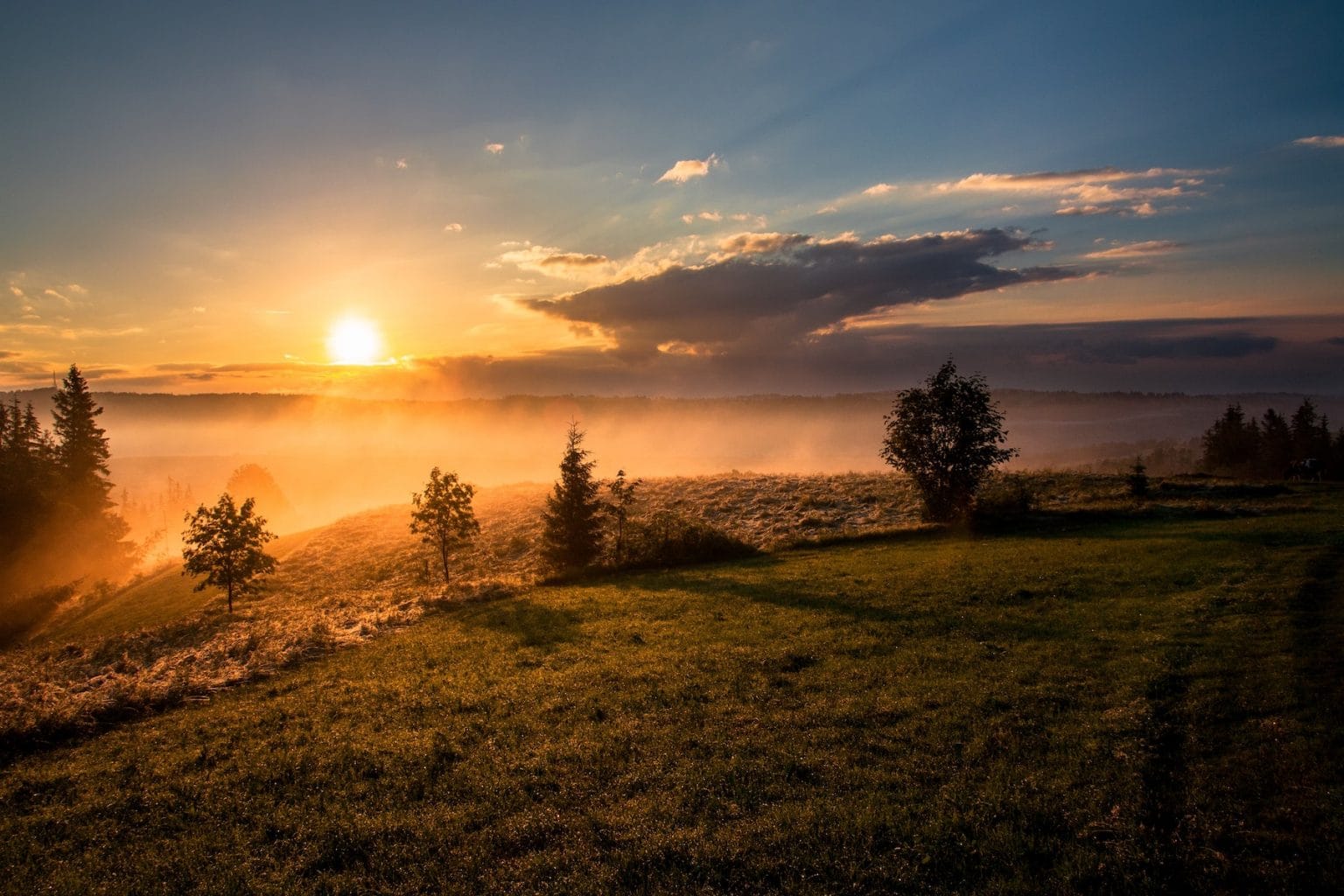 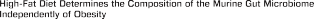 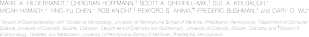 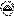 Biyolojik saat olarak tanımlanan sirkadiyen ritim gündüzleri bedenimizdeki tüm sistemlerin aktif olarak çalışmasını, geceleri ise çalışmadan dinlenmesini etkileyerek gündelik hayattaki rutinlerimizin daha sağlıklı geçmesine sebep olur.
Çeşitli uyku problemleri, gün içerisinde yetersiz veya sağlıksız ürünlerin tüketilmesi, vücut sıcaklık değişimleri ve bilgisayar televizyon gibi elektronik araçların önünden uzun süre vakit geçirmek gibi pek çok faktör sirkadiyen ritmimizi bozulmasına ve böylece vücuttaki metabolik dengenin de alt üst olmasına sebep olur.
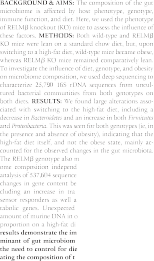 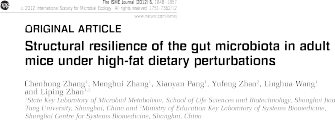 NIH Public Access
Author Manuscript
Science. Author manuscript; available in PMC 2012 June 06.
Published in final edited form as:
Science. 2011 October 7; 334(6052): 105–108. doi:10.1126/science.1208344.
NIH-PA Author Manuscript
Linking Long-Term Dietary Patterns with Gut Microbial
Enterotypes
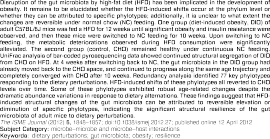 Gary D. Wu1,*, Jun Chen2,3, Christian Hoffmann4,5, Kyle Bittinger4, Ying-Yu Chen1, Sue A.
Keilbaugh1, Meenakshi Bewtra1,2, Dan Knights6, William A. Walters7, Rob Knight8,9, Rohini
Sinha4, Erin Gilroy2, Kernika Gupta10, Robert Baldassano10, Lisa Nessel2, Hongzhe Li2,3,
Frederic D. Bushman4,*, and James D. Lewis1,2,3,*
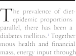 1Division of Gastroenterology, Perelman School of Medicine, University of Pennsylvania,
Philadelphia, PA 19104, USA
2Center for Clinical Epidemiology and Biostatistics, Perelman School of Medicine, University of
Pennsylvania, Philadelphia, PA 19104, USA
3Department of Biostatistics and Epidemiology, Perelman School of Medicine, University of
NIH-PA Author Manuscript
Pennsylvania, Philadelphia, PA 19104, USA
4Department of Microbiology, Perelman School of Medicine, University of Pennsylvania,
Philadelphia, PA 19104, USA
5Instituto de Ciências Biológicas, Universidade Federal de Goiás Goiania, GO, 74001-970, Brazil  6Department of Computer Science, University of Colorado, Boulder, CO 80309, USA  7Department of Molecular, Cellular and Developmental Biology, University of Colorado, Boulder,
CO 80309, USA
8Department of Chemistry and Biochemistry, University of Colorado, Boulder, CO 80309, USA
9Howard Hughes Medical Institute, University of Colorado, Boulder, CO 80309, USA
10Division of Gastroenterology, Children's Hospital of Philadelphia, Philadelphia, PA 19104, USA
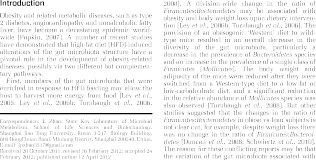 Abstract
Diet strongly affects human health, partly by modulating gut microbiome composition. We used  diet inventories and 16S rDNA sequencing to characterize fecal samples from 98 individuals.  Fecal communities clustered into enterotypes distinguished primarily by levels of Bacteroides and  Prevotella. Enterotypes were strongly associated with long-term diets, particularly protein and  animal fat (Bacteroides) versus carbohydrates (Prevotella). A controlled-feeding study of 10  subjects showed that microbiome composition changed detectably within 24 hours of initiating a  high-fat/low-fiber or low-fat/high-fiber diet, but that enterotype identity remained stable during  the 10-day study. Thus, alternative enterotype states are associated with long-term diet.
NIH-PA Author Manuscript
We coexist with our gut microbiota as mutualists, but this relationship sometimes becomes
pathological, as in obesity, diabetes, atherosclerosis, and inflammatory bowel diseases (1, 2).  Factors including age, genetics, and diet may influence microbiome composition (3). Of  these, diet is easiest to modify and presents the simplest route for therapeutic intervention.  Recently, an analysis of gut microbial communities proposed three predominant variants, or
Copyright 2011 by the American Association for the Advancement of Science; all rights reserved.
*To whom correspondence should be addressed. gdwu@mail.med.upenn.edu (G.D.W.); lewisjd@mail.med. upenn.edu (J.D.L.);  bushman@mail.med.upenn.edu (F.D.B.).
BİYOLOJİK SAATE UYGUN BESLENMESİRKADİYEN RİTİM
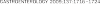 Her şey sirkadiyen ritmimizi belirleyen güneşin doğuşu ile başlar. Sabahları daha uyanık ve enerjik olmamızı sağlayan kortizol hormonu yüksekken, gece saatlerinde yerini melatonin hormonuna bırakarak uyku sürecine geçmemizi sağlar
. 
Sirkadiyen ritme ayak uydurmak ve sağlıklı yeme alışkanlıklarını yaşamın doğal akışıyla birleştirmek için;
Kahvaltıyı atlamayın!
Sağlam bir öğle yemeğini ağır bir akşam yemeği yerine tercih edin!
Suyu fazla miktardaki çay ve kahveye tercih edin!
.
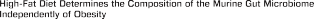 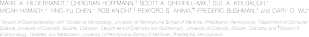 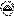 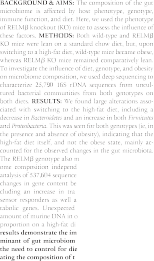 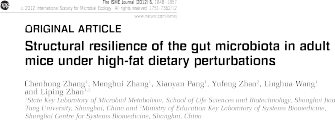 NIH Public Access
Author Manuscript
Science. Author manuscript; available in PMC 2012 June 06.
Published in final edited form as:
Science. 2011 October 7; 334(6052): 105–108. doi:10.1126/science.1208344.
NIH-PA Author Manuscript
Linking Long-Term Dietary Patterns with Gut Microbial
Enterotypes
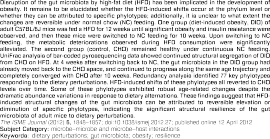 Gary D. Wu1,*, Jun Chen2,3, Christian Hoffmann4,5, Kyle Bittinger4, Ying-Yu Chen1, Sue A.
Keilbaugh1, Meenakshi Bewtra1,2, Dan Knights6, William A. Walters7, Rob Knight8,9, Rohini
Sinha4, Erin Gilroy2, Kernika Gupta10, Robert Baldassano10, Lisa Nessel2, Hongzhe Li2,3,
Frederic D. Bushman4,*, and James D. Lewis1,2,3,*
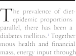 1Division of Gastroenterology, Perelman School of Medicine, University of Pennsylvania,
Philadelphia, PA 19104, USA
2Center for Clinical Epidemiology and Biostatistics, Perelman School of Medicine, University of
Pennsylvania, Philadelphia, PA 19104, USA
3Department of Biostatistics and Epidemiology, Perelman School of Medicine, University of
NIH-PA Author Manuscript
Pennsylvania, Philadelphia, PA 19104, USA
4Department of Microbiology, Perelman School of Medicine, University of Pennsylvania,
Philadelphia, PA 19104, USA
5Instituto de Ciências Biológicas, Universidade Federal de Goiás Goiania, GO, 74001-970, Brazil  6Department of Computer Science, University of Colorado, Boulder, CO 80309, USA  7Department of Molecular, Cellular and Developmental Biology, University of Colorado, Boulder,
CO 80309, USA
8Department of Chemistry and Biochemistry, University of Colorado, Boulder, CO 80309, USA
9Howard Hughes Medical Institute, University of Colorado, Boulder, CO 80309, USA
10Division of Gastroenterology, Children's Hospital of Philadelphia, Philadelphia, PA 19104, USA
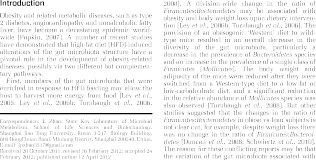 Abstract
Diet strongly affects human health, partly by modulating gut microbiome composition. We used  diet inventories and 16S rDNA sequencing to characterize fecal samples from 98 individuals.  Fecal communities clustered into enterotypes distinguished primarily by levels of Bacteroides and  Prevotella. Enterotypes were strongly associated with long-term diets, particularly protein and  animal fat (Bacteroides) versus carbohydrates (Prevotella). A controlled-feeding study of 10  subjects showed that microbiome composition changed detectably within 24 hours of initiating a  high-fat/low-fiber or low-fat/high-fiber diet, but that enterotype identity remained stable during  the 10-day study. Thus, alternative enterotype states are associated with long-term diet.
NIH-PA Author Manuscript
We coexist with our gut microbiota as mutualists, but this relationship sometimes becomes
pathological, as in obesity, diabetes, atherosclerosis, and inflammatory bowel diseases (1, 2).  Factors including age, genetics, and diet may influence microbiome composition (3). Of  these, diet is easiest to modify and presents the simplest route for therapeutic intervention.  Recently, an analysis of gut microbial communities proposed three predominant variants, or
Copyright 2011 by the American Association for the Advancement of Science; all rights reserved.
*To whom correspondence should be addressed. gdwu@mail.med.upenn.edu (G.D.W.); lewisjd@mail.med. upenn.edu (J.D.L.);  bushman@mail.med.upenn.edu (F.D.B.).
Intermittent FastingAralıklı Açlık Sistemleri
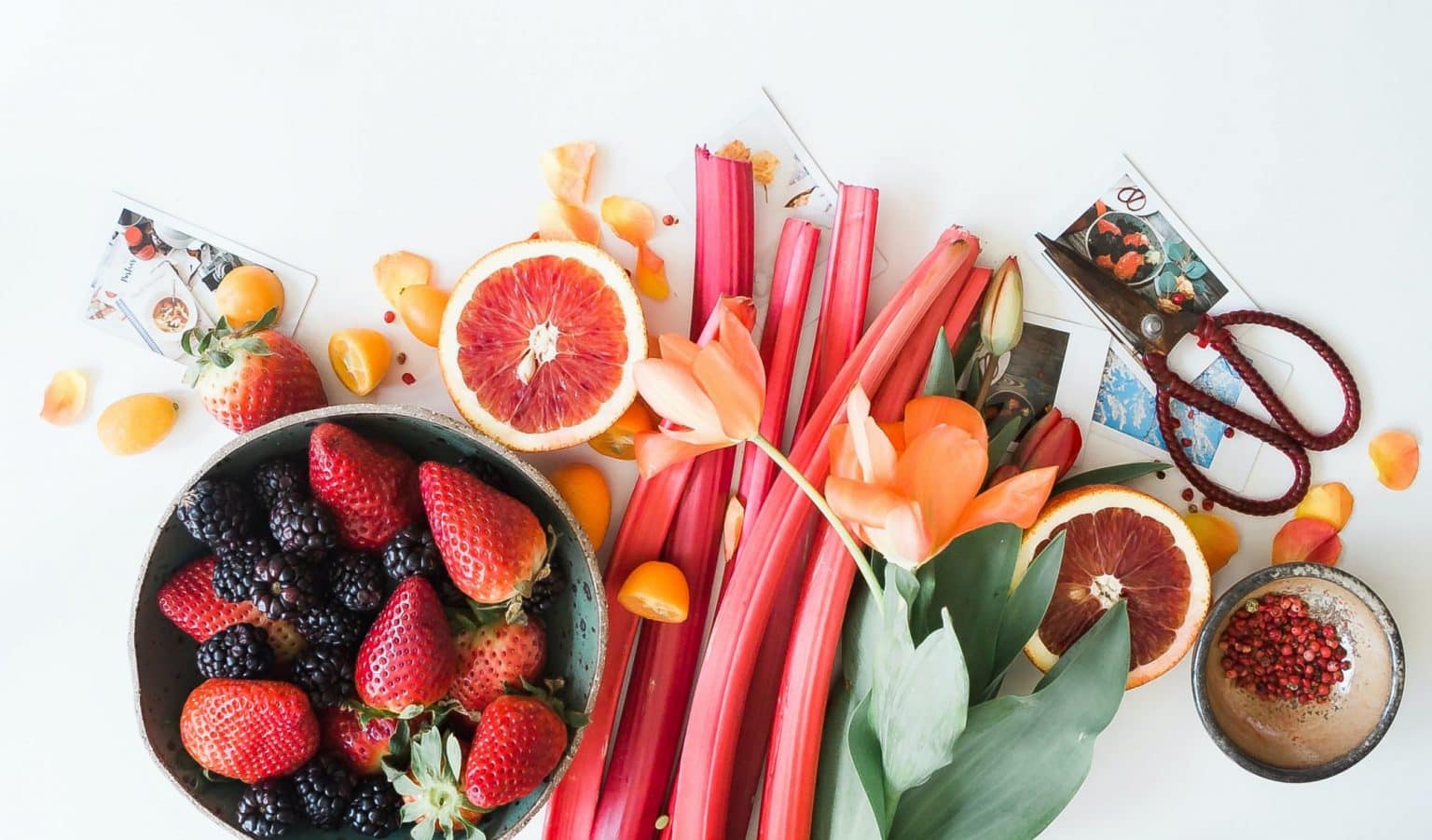 İntermittent fasting, bireylerin ne yediğinden çok, ne zaman yediğine odaklanan bir beslenme şeklidir.
 Açlık ve tokluk olmak üzere iki dönemden oluşan intermittent fasting de, açlık döneminde bireylerin su ve enerji veren içecekleri rahatlıkla tüketebiliyor olmaları bu diyetin dini oruçlardan farklı olduğunu göstermektedir. 
Özellikle ağırlık yönetiminde kullanılan intermittent fasting, günlük aralıklı açlık, haftalık aralıklı açlık, alternatif gün açlık ve modifiye açlık olmak üzere birden farklı şekilde uygulanabilir.
Intermittent FastingAralıklı Açlık Sistemleri
Günlük Aralıklı Açlık Diyeti
Günlük Aralıklı Açlık Diyeti, gün içerisinde belirli saat aralıklarında beslenip, belirli saat aralıklarında aç kalmayı hedefleyen modeldir. (16/8 )(20/4 ) ve (18/6) olmak üzere çeşitli uygulama yöntemleriyle de gerçekleştirilebilir.
Haftalık Aralıklı Açlık
Daha çok vücudu alıştırma yöntemi olarak kullanılan haftalık aralıklı açlık, haftanın herhangi bir gününde 24 saat açlık periyodunu, geri kalan günlerde ise serbest beslenmeyi içerir.
Alternatif Gün Açlık
Alternatif Gün Açlık, haftanın istenilen gününde 24saat açlık periyotlarından sonra 24 saatlik tokluk periyotlarını içermektedir. Yani bireyler son yemeğini akşam 20.00’da yediyse bir sonraki gün akşam 20.00’a kadar açlık periyodu devam eder. 
Modifiye Açlık Diyeti
Haftanın yalnızca belirlenen 2 gününde açlık periyotları uygulanırken günlük enerjinin %20-25’i kadar kalori tüketilebilir (kadınlarda 500 kcal/gün, erkeklerde 600 kcal/gün). Burada dikkat edilmesi gereken nokta, belirlenen 2 günün birbiri ardını takip eden günlerden oluşmamasıdır. Haftanın geri kalan beş gününde ise beslenmede herhangi bir kısıtlama yapılmamaktadır.
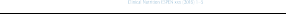 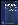 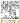 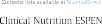 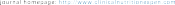 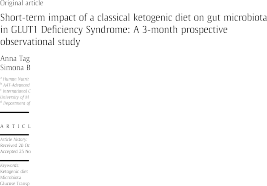 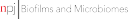 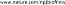 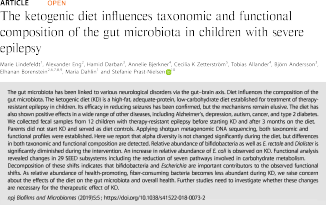 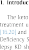 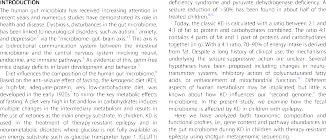 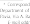 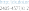 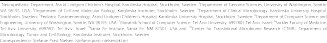 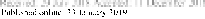 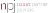 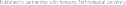 Yemek olan herhangi bir yerin önünden geçiyorsun ya da sosyal medyada, tv de reklam var: renkli, güzel dokulu besinler görüyorsun.  Arkadaşların da seni gaza getiriyor, yiyorsun.! 



Bu yediklerinin sağlıklı ya da sağlıksız olması durumu değiştirmiyor. Mesela yediğin soslu bir salata ya da badem unlu şekersiz kurabiye de olabilir çikolatalı pasta da… 🍰 Buradaki vurgu: biyolojik olarak aç değilsin aslında! Duyusal açlığının olması için obez olmana gerek yok, normal kilodaki bireylerde de duyusal açlık görülebiliyor! 



Sana da olmuyor mu?
DUYGUSAL AÇLIK                        DUYUSAL AÇLIK
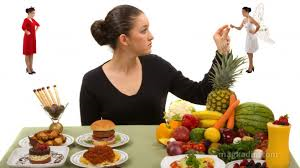 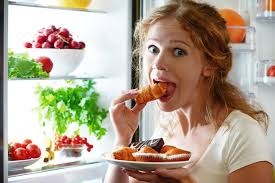 ‼ Sürekli diyetle ilgili konuşmak, araştırmak da seni strese sokar ve duygusal yemene sebep olabilir. 
İlk başta tokken bir şeyler yememeyi ve açken önce su içip açlığının gerçek olup olmadığını anlayarak başla. 
			
‘Yeme Farkındalığı’
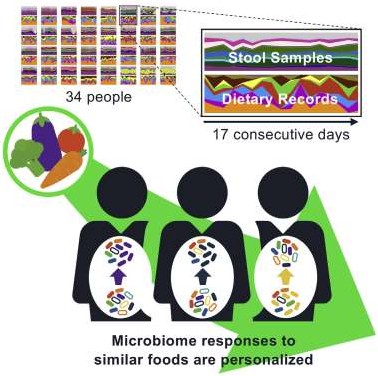 BİREYSELLEŞTİRİLMİŞ
BESLENME – Hala biraz yol var
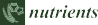 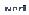 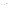 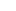 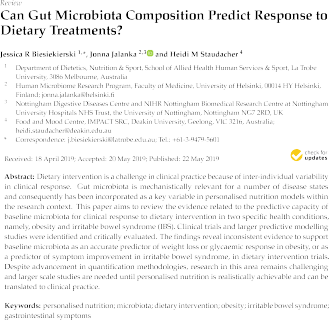 Kişisel sağlığımız için hangi diyetin en iyi olduğu sorusuyla  karşılaştığımızda, cevap kolay değildir. Diyet müdahalelerine
bireysel cevap büyük ölçüde değişir ve bağırsak mikrobiyotasının
büyük bir rol oynaması muhtemeldir. Bununla birlikte, genetik, uzun
süreli beslenme alışkanlıkları, hijyen, coğrafi konum, egzersiz,  ayrıca antibiyotik ve probiyotik kullanımı gibi etkiler önemlidir.
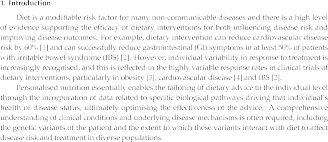 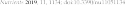 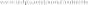 Değişim 1 günde olmaz ama değişim 1 günle başlar.
Günler haftaları, haftalar ayları, aylar yılları ve yıllar ömrümüzü. 
Yani
 1 gün içinde aldığımız her karar ve değiştirebildiğimiz her “1 gün’’, hayatımızın tamamına etki eder.
 Burada, önemli olan süreklilik
Devam etmek, bırakmamak, inatla elimizden gelenin en iyisini yapmak ve pes etmemek!

Bir Alışkanlık Kazanmak İçin Kaç Gün Gerekir? 
Ortalama 66 gün!
Hiç hatasız  devam etmez.
YA HEP YA HİÇ YOKTUR.
Alışkanlıklar refleks gibidir, duygu barındırmazlar
İradesizlik yerine anlık sakinlik durumu bizi ALIŞKANLIK kazandırmaya iter.
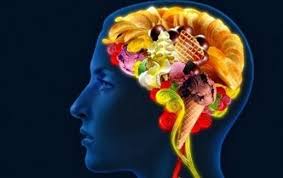 SEN KİMSİN?
NE KADAR HAREKETLİ BİR HAYATIN VAR?
EGZERSİZ YAPIYOR MUSUN?
KESİNLİKLE YEMEK İSTEDİĞİN VE İSTEMEDİĞİN YİYECEKLER NE?
KİMLE YAŞIYORSUN?
EVDE KİM YEMEK YAPAR?
HEP DIŞARIDAN MI?
ÇALIŞMA SAATLERİ?
UYKU DÜZENİ?
ALERJİN VAR MI?
HEDEFİN NE?
BU HEDEF İÇİN AYIRDIĞIN ENERJİ NE KADAR?
KAÇ KİLOSUN?
BOYUN KAÇ?
HERHANGİ BİR SAĞLIK PROBLEMİN VAR MI?
CİNSİYET?
KİLO GEÇMİŞİ?
MAX-MİN KİLOLARIN NELER?
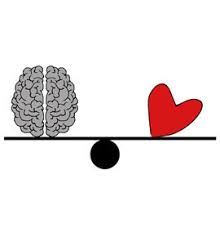 Duygusal yeme«Sevginin yerini yemek alınca»
KÜÇÜK BİR ALIŞVERİŞ SEPETİ/PORSİYONLAR
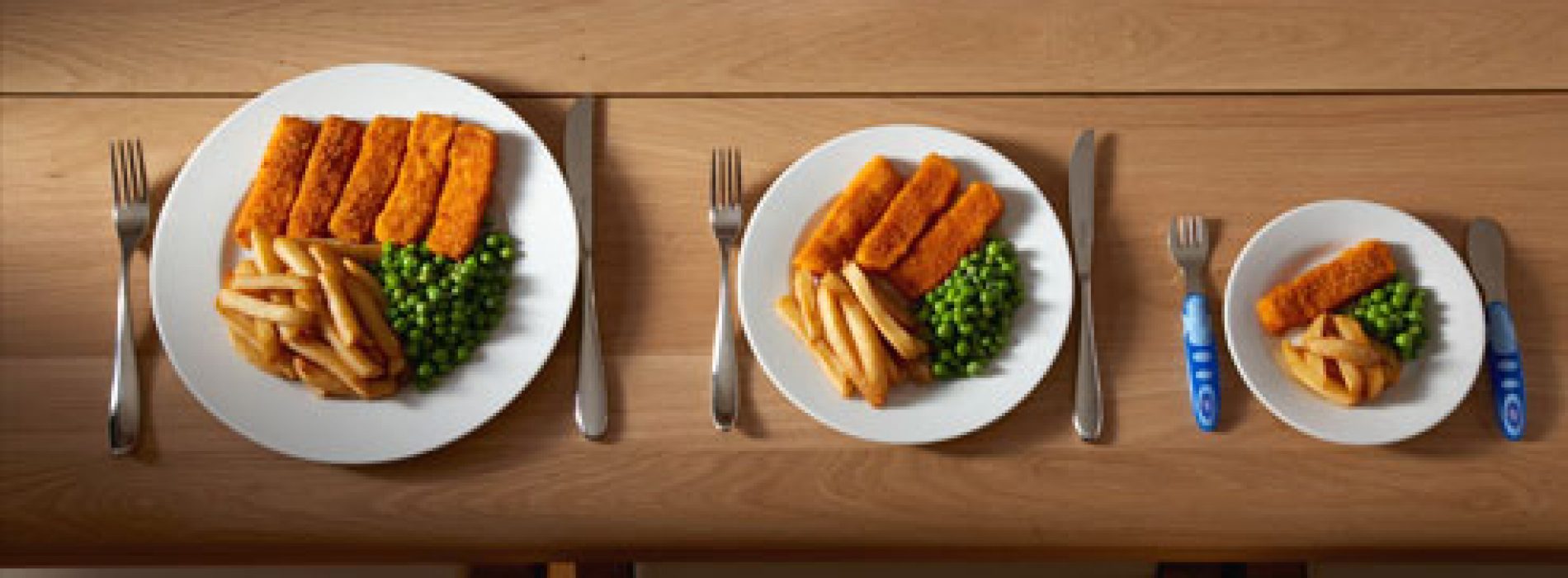 İyi tarım kuşkusuz sağlığın en önemli belirleyicilerindendir. Toprağı tanımadan, ürünü tanımadan sağlıklı besinlere ulaşmak mümkün değildir.
Peki Nedir Bu İyi Tarım?
Ekosistem düzenini bozmadan üretilen besin doğaldır ve sağlığa yararlıdır. Besinin özüne ulaşması için; biyoçeşitliliğin korunması, doğru tarım ilkelerinin uygulanması, besinin kimyasal, mikrobiyolojik ve fiziksel kalıntılar içermemesi önemlidir
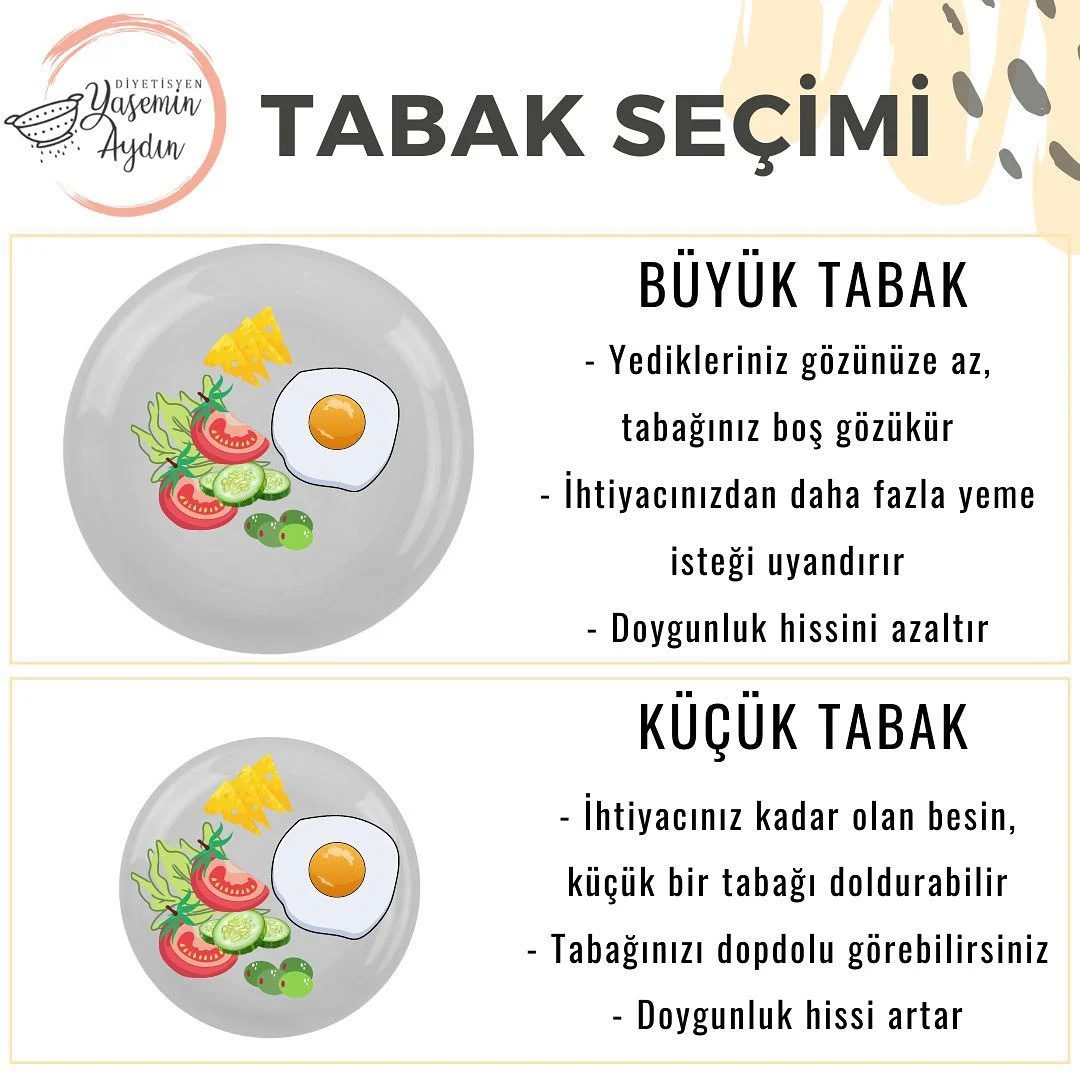 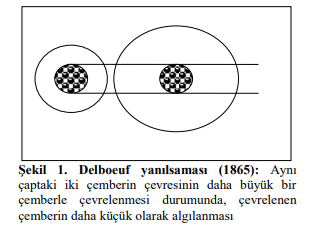 PORSİYON KONTROLÜ
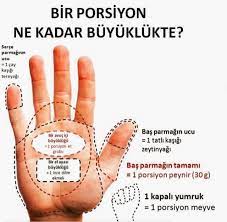 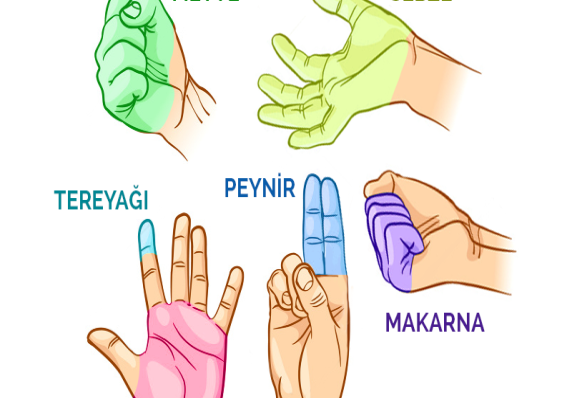 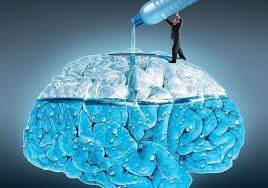 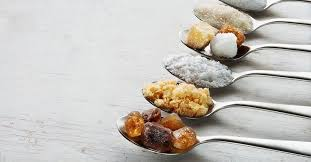 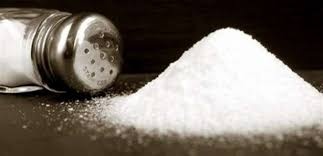 SU: Kg başına* 30-35 ml
Hayvansal protein yerine bitkisel protein : 
Kuru baklagiller, yağlı tohumlar, yüksek proteinli süt vb.
ŞEKER TÜKETİMİ:  DSÖ’ye göre;enerjinin %10’u serbest şeker olabilir
TUZ TÜKETİMİ : Günlük tuz tüketimi en fazla 5 gram // 
TÜRKİYE DE TÜKETİM :18 gr 
Probiyotik içeren gıdalar; KEFİR : Bağırsak sağlığı için 
Yumurta her gün tüketilmeli !!!!
Kuruyemiş/kuru meyveler
Kuru baklagiller
Pekmez : Karadut, siyah üzüm, keçiboynuzu
Koyu Yeşil Yapraklı Sebzeler
Kırmızı mor meyveler
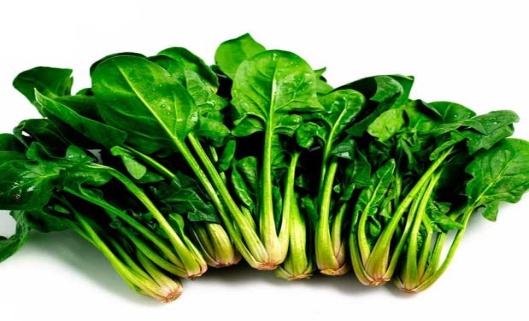 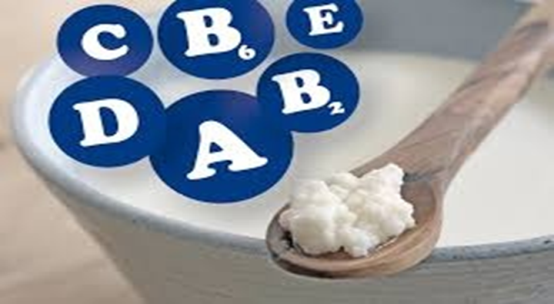 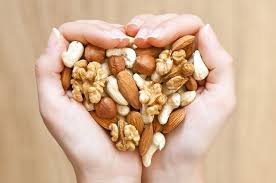 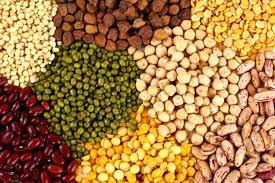 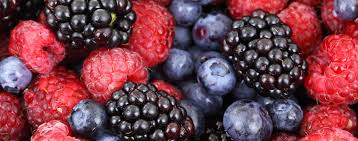 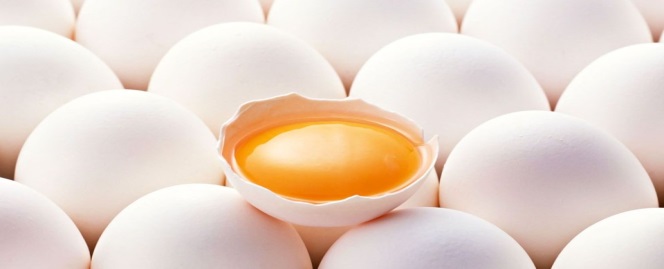 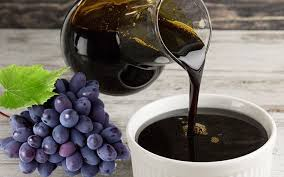 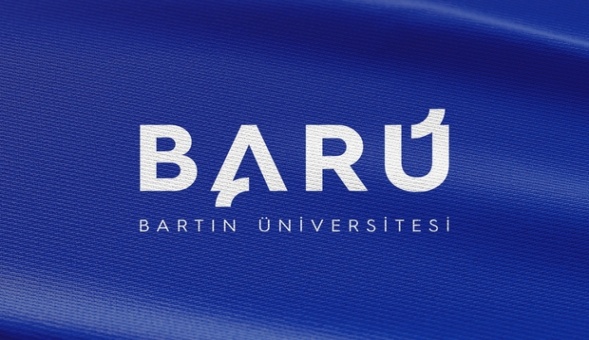 “Kimse her şeyi birden yapamaz ama herkes küçük de olsa bir fark yaratabilir.”
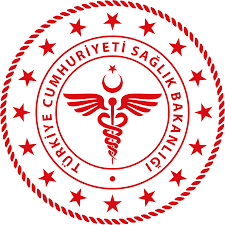 TEŞEKKÜRLER…
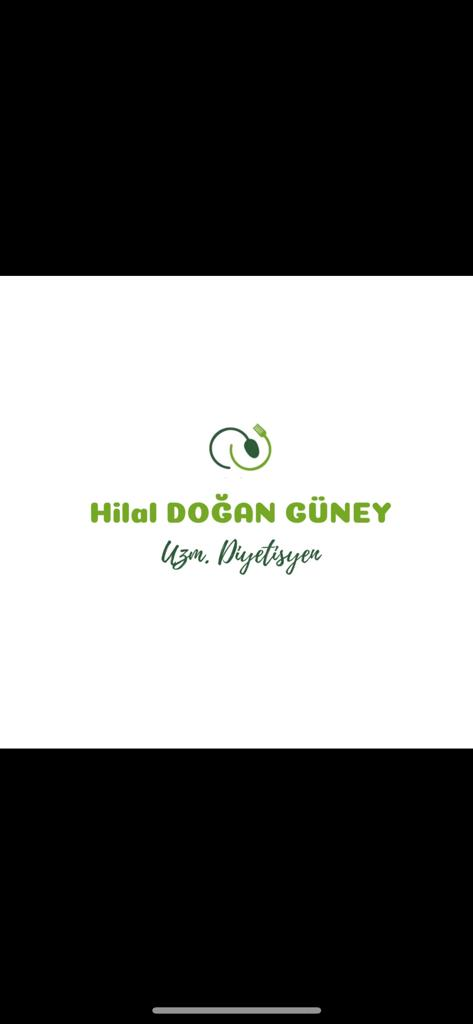 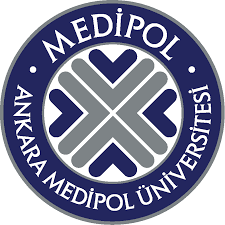 @diyetisyenhilaldogan

diyetterapim@gmail.com
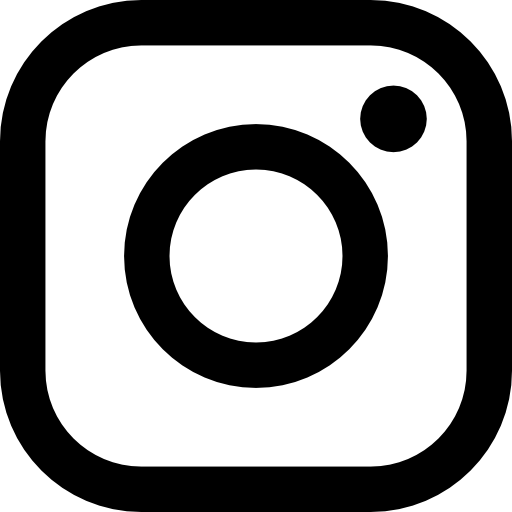 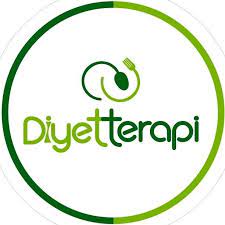 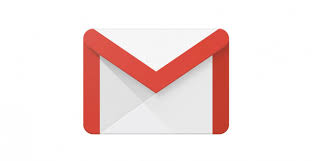